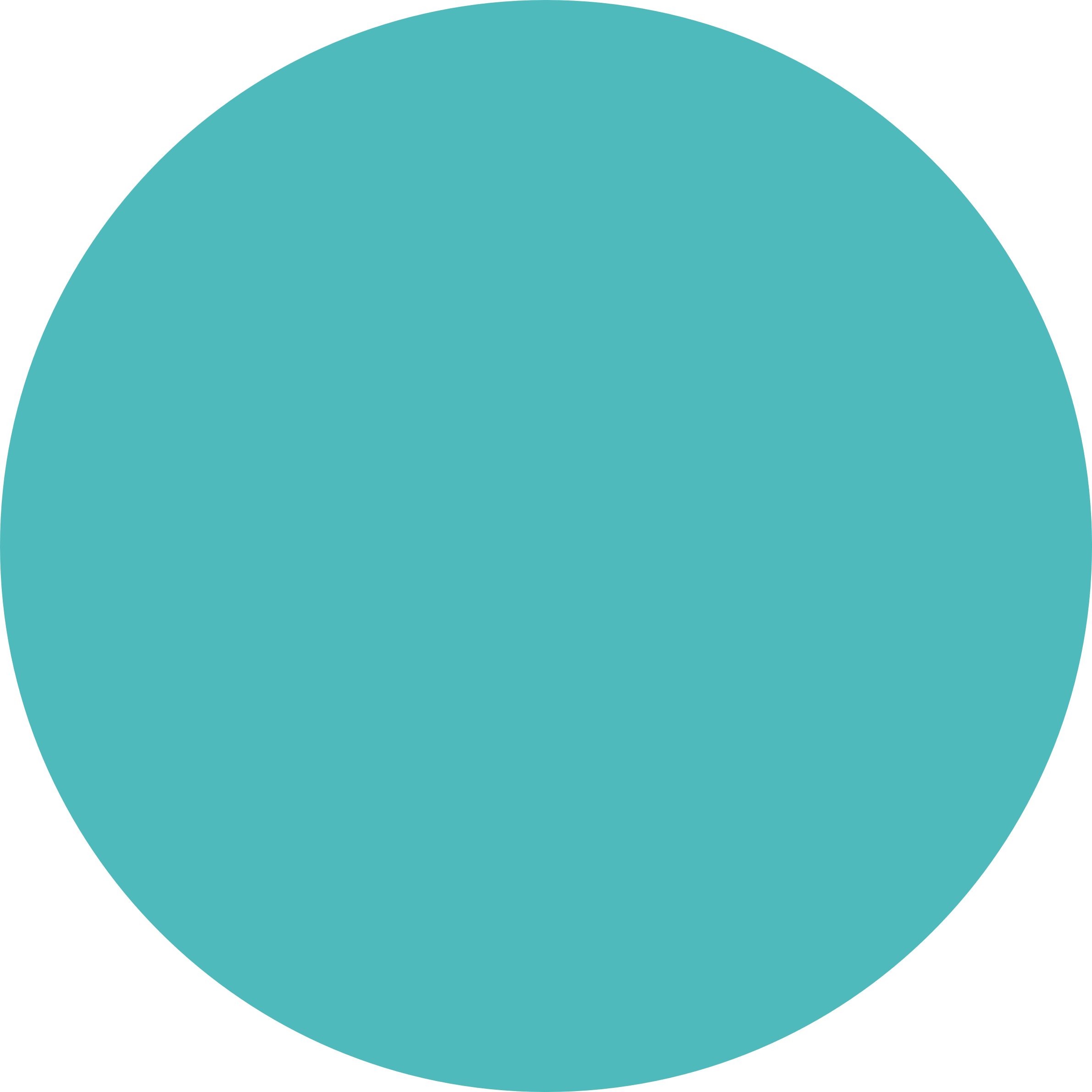 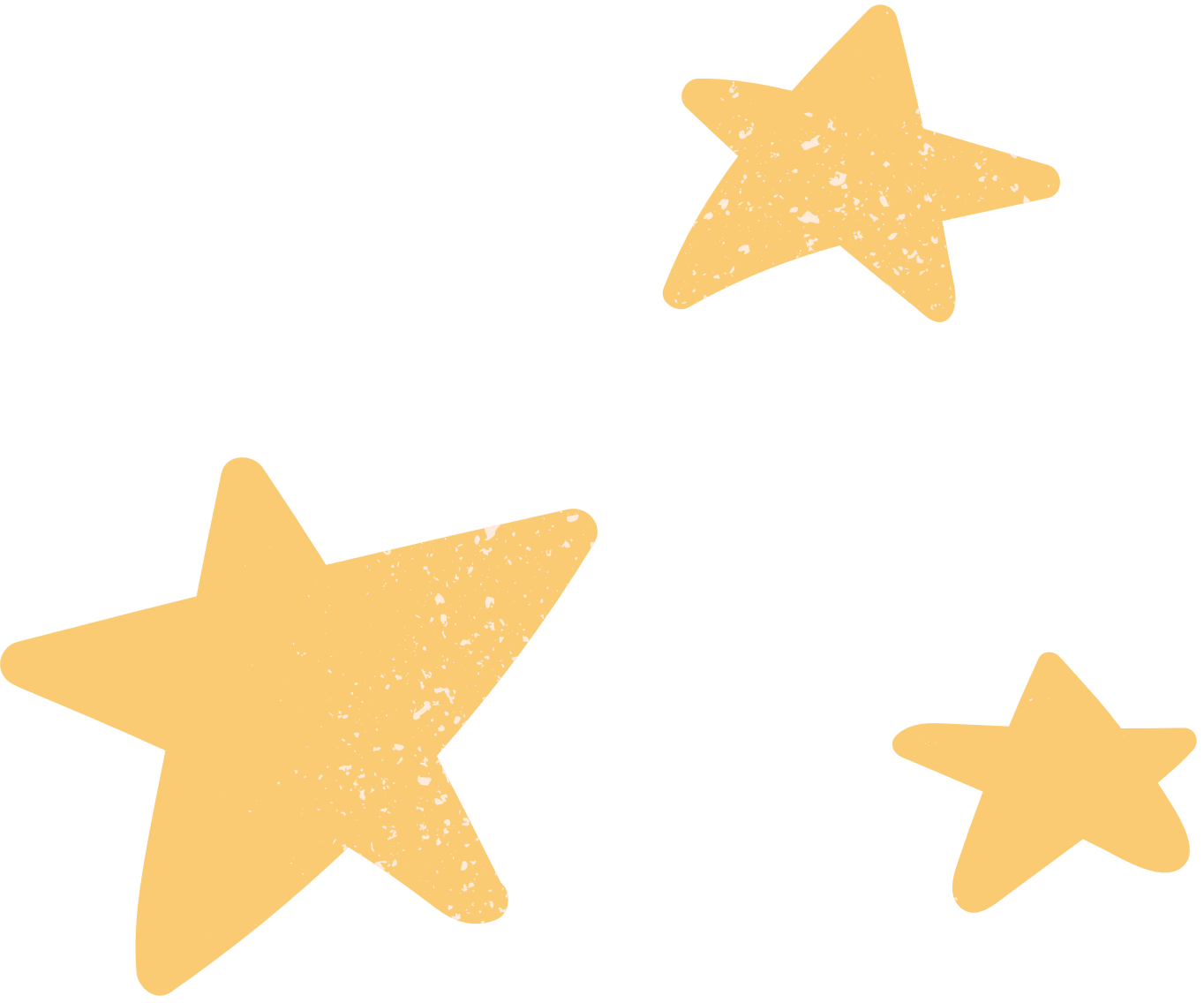 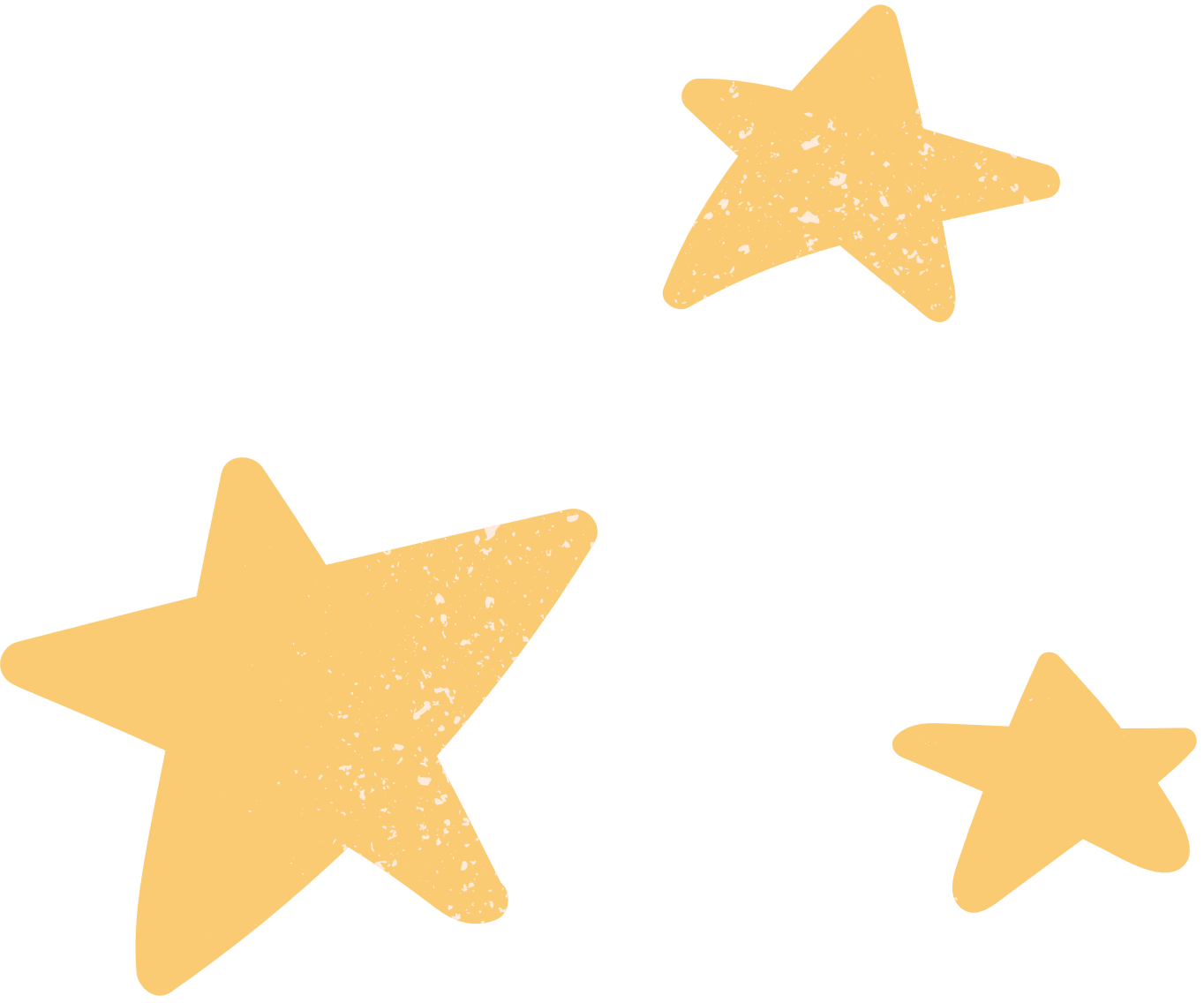 CHÀO MỪNG CÁC EM ĐẾN VỚI LỚP HỌC
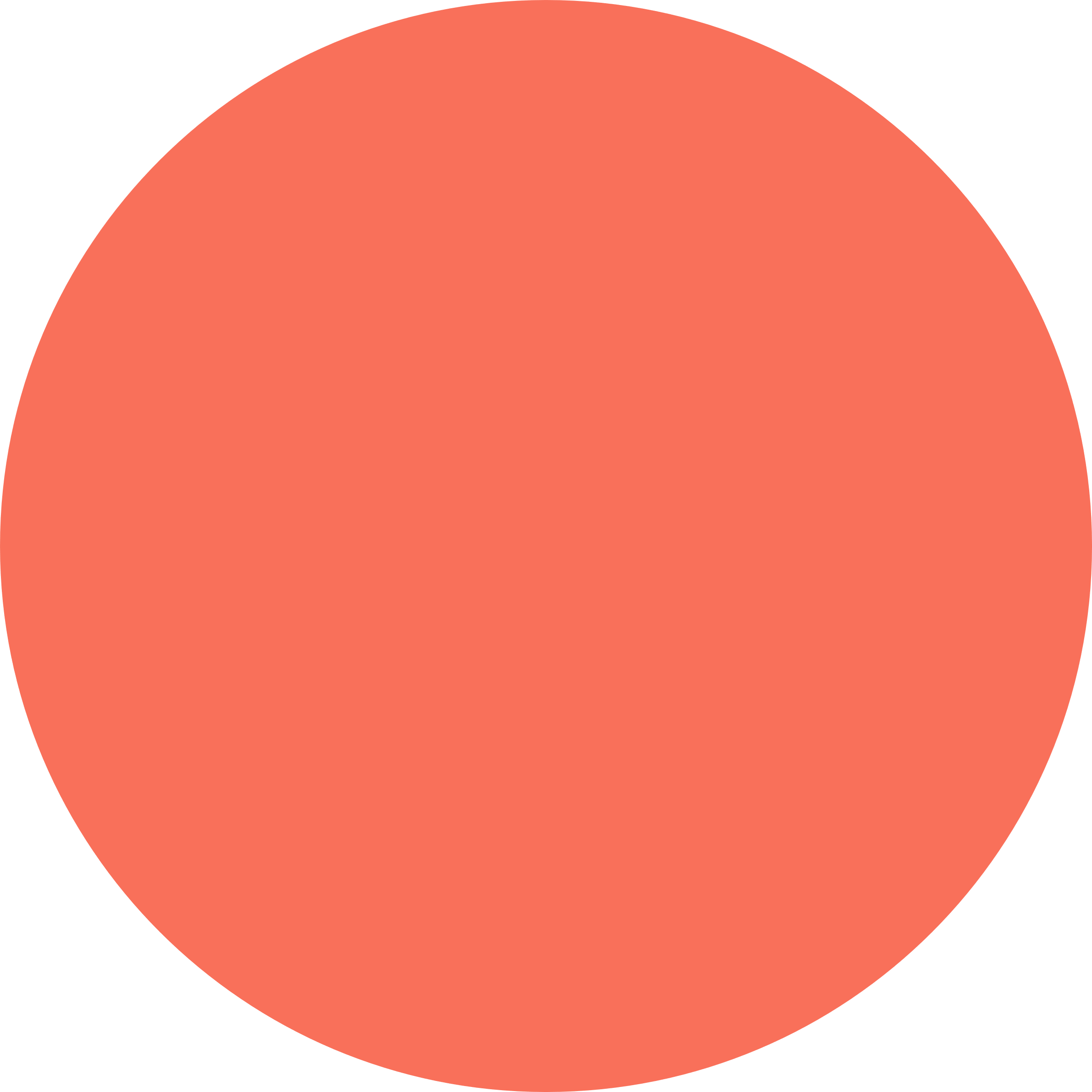 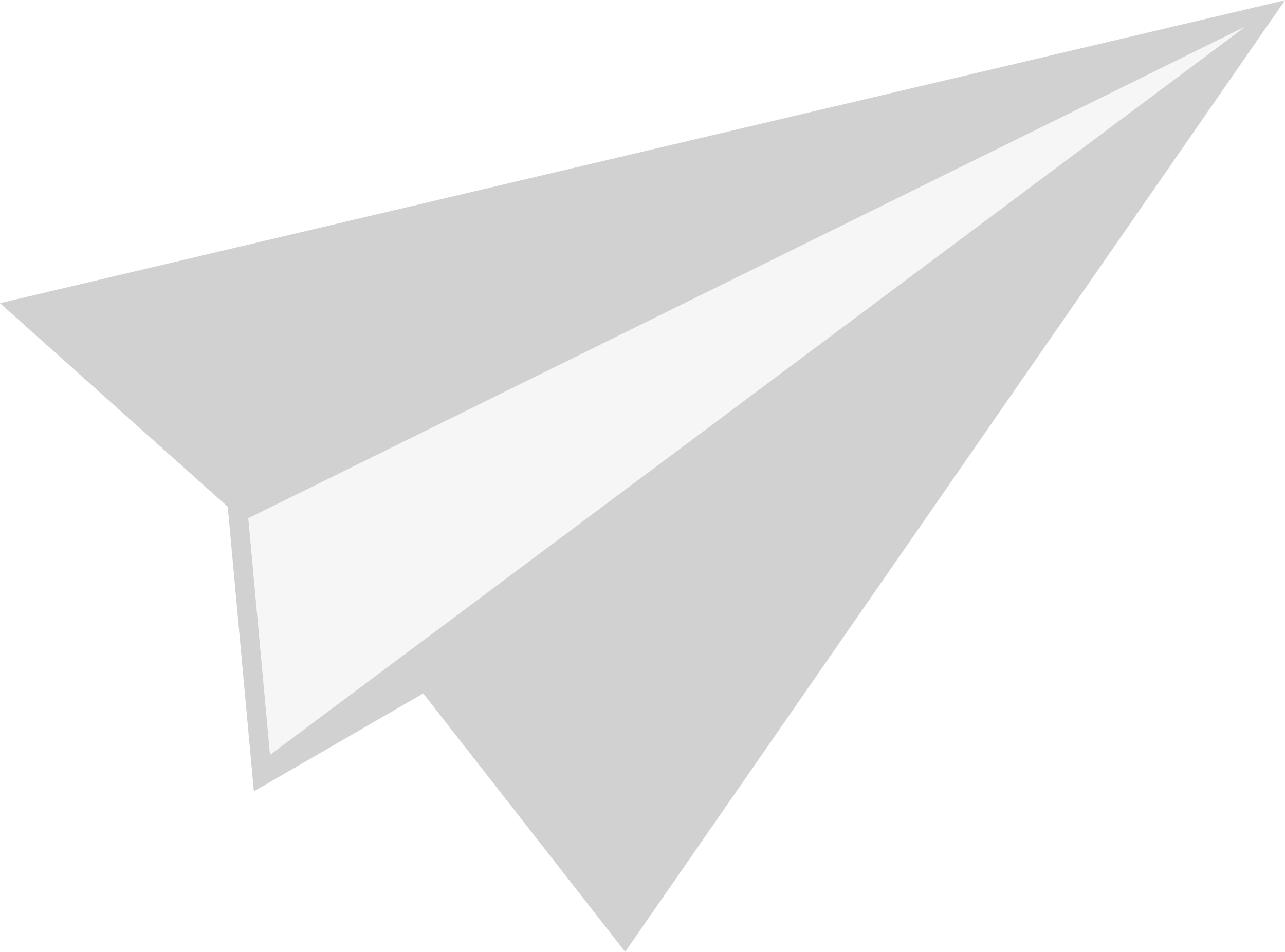 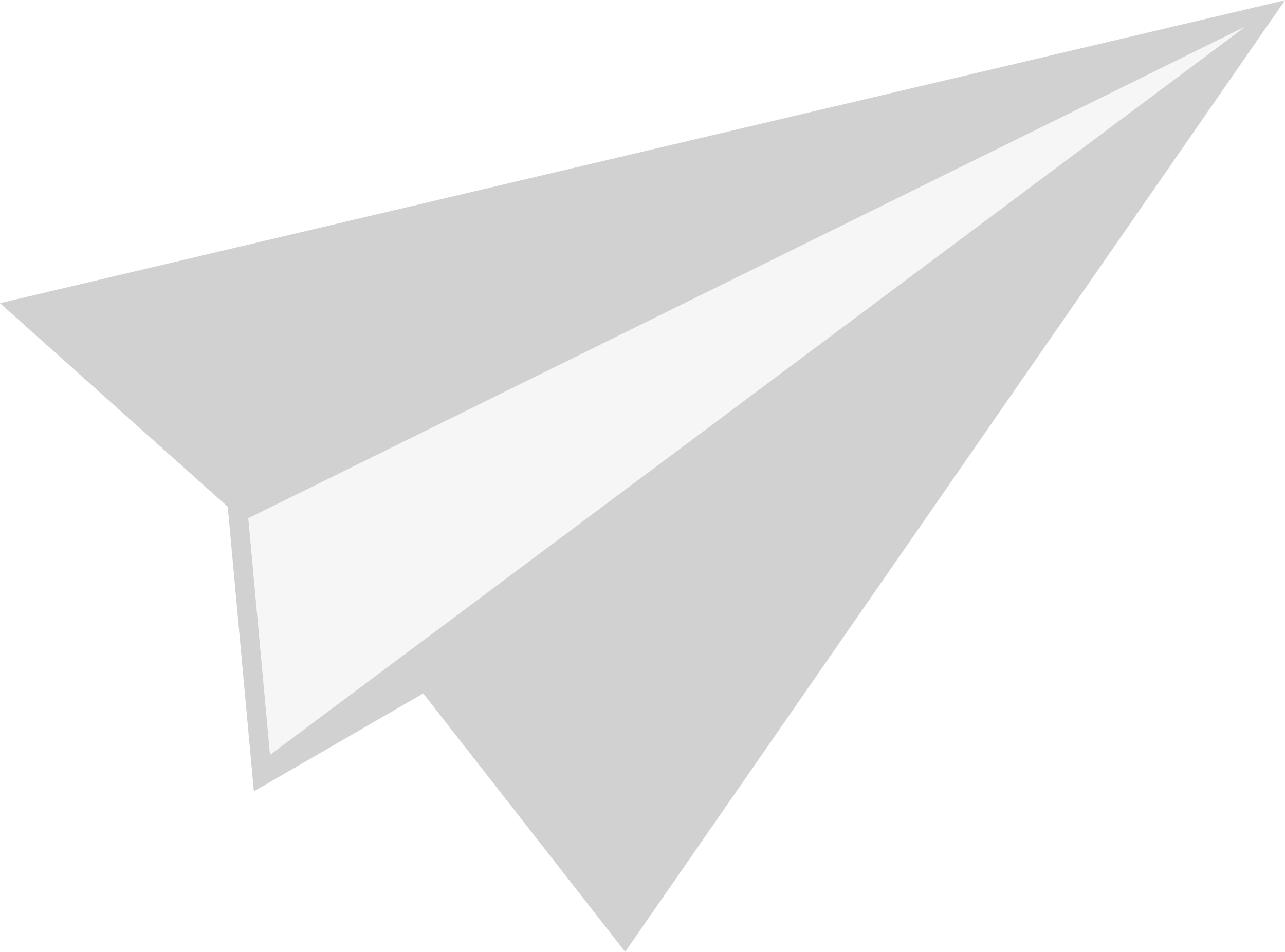 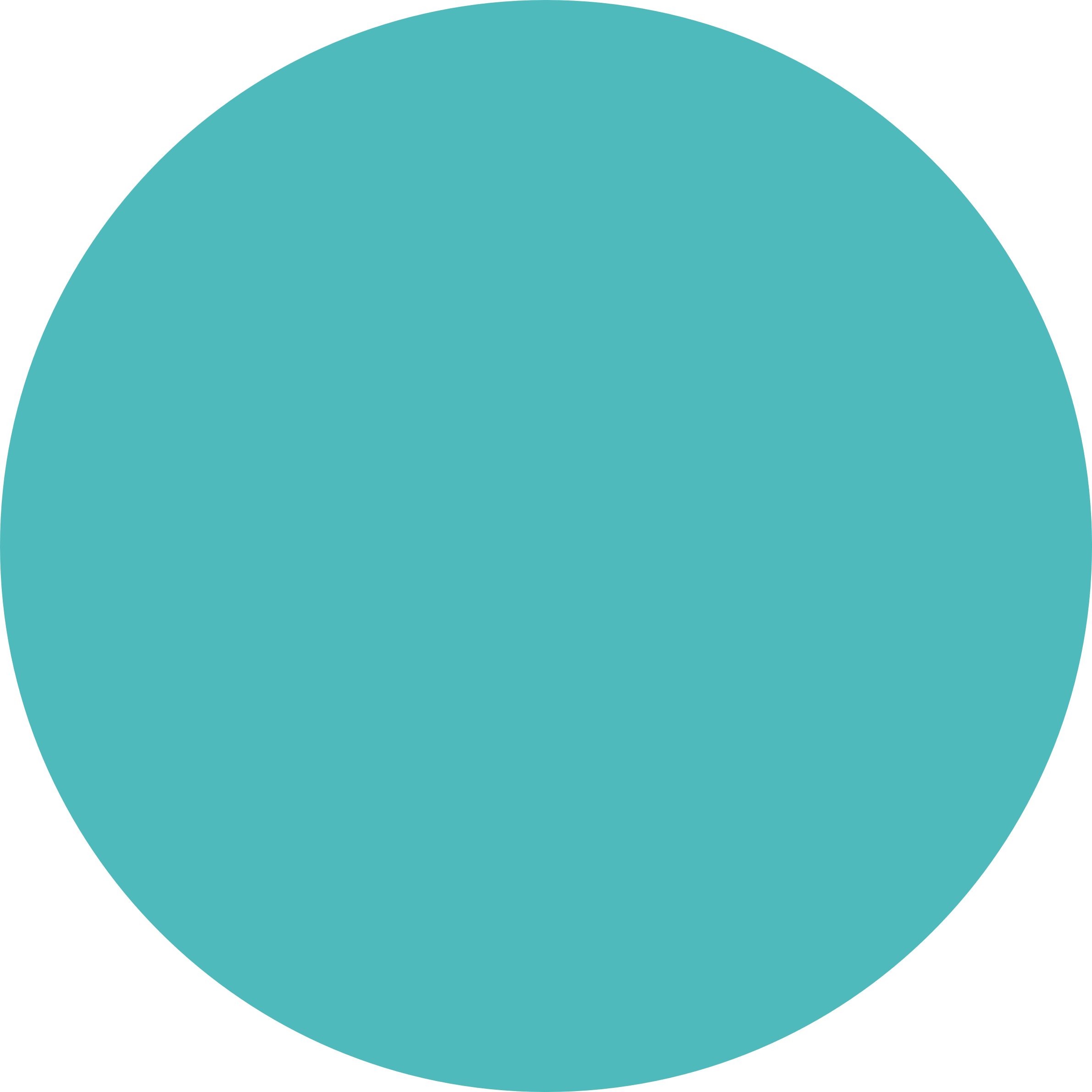 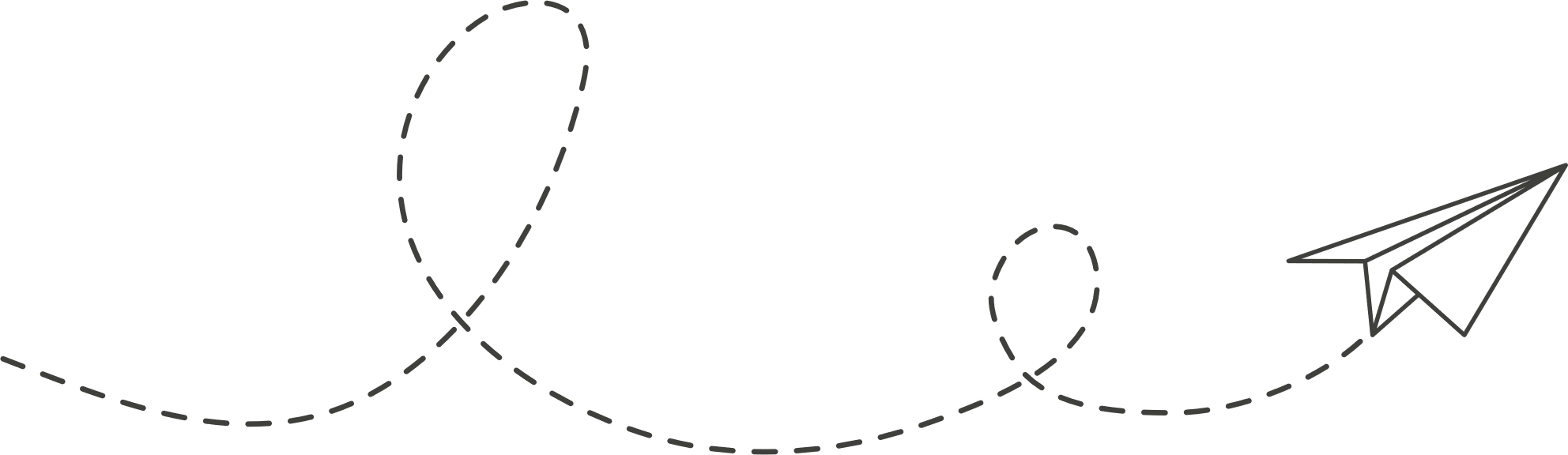 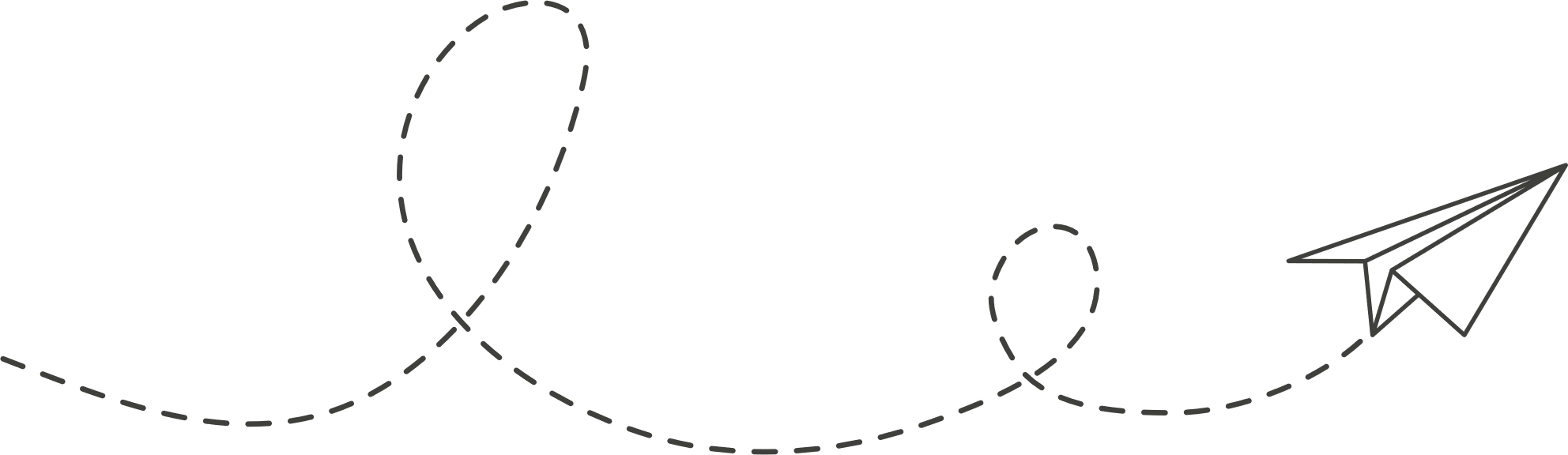 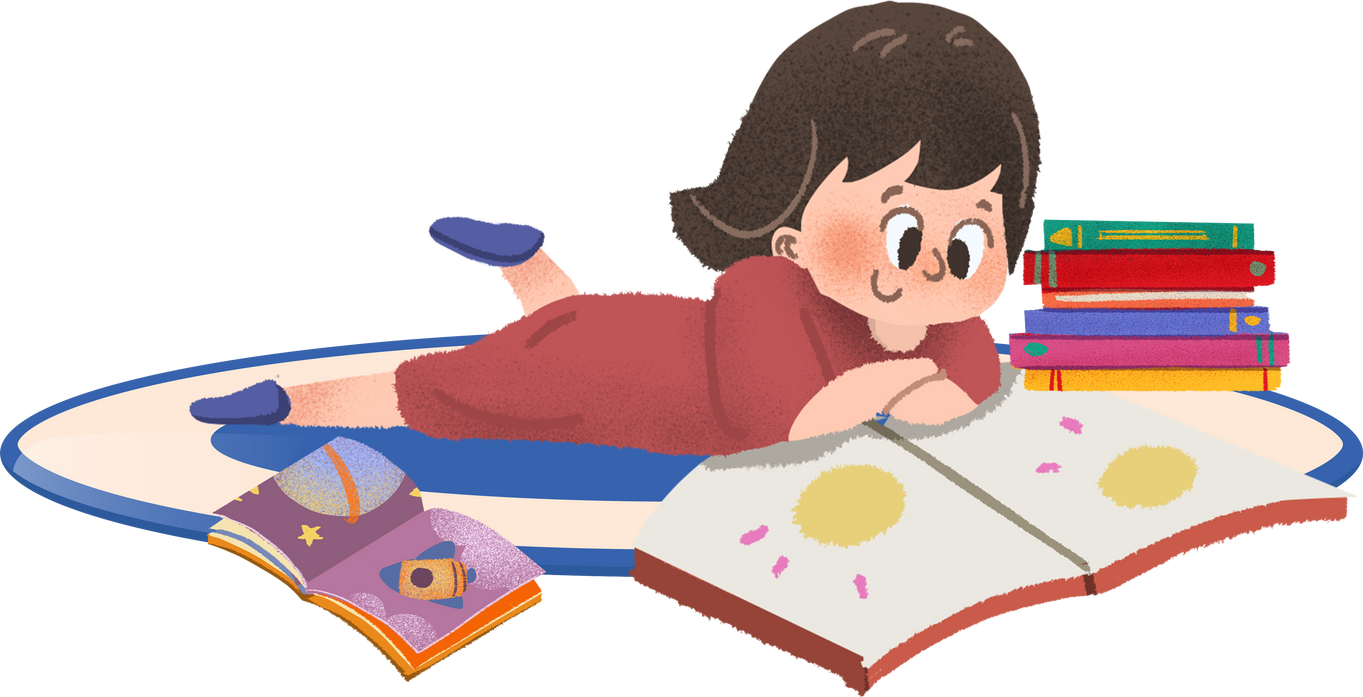 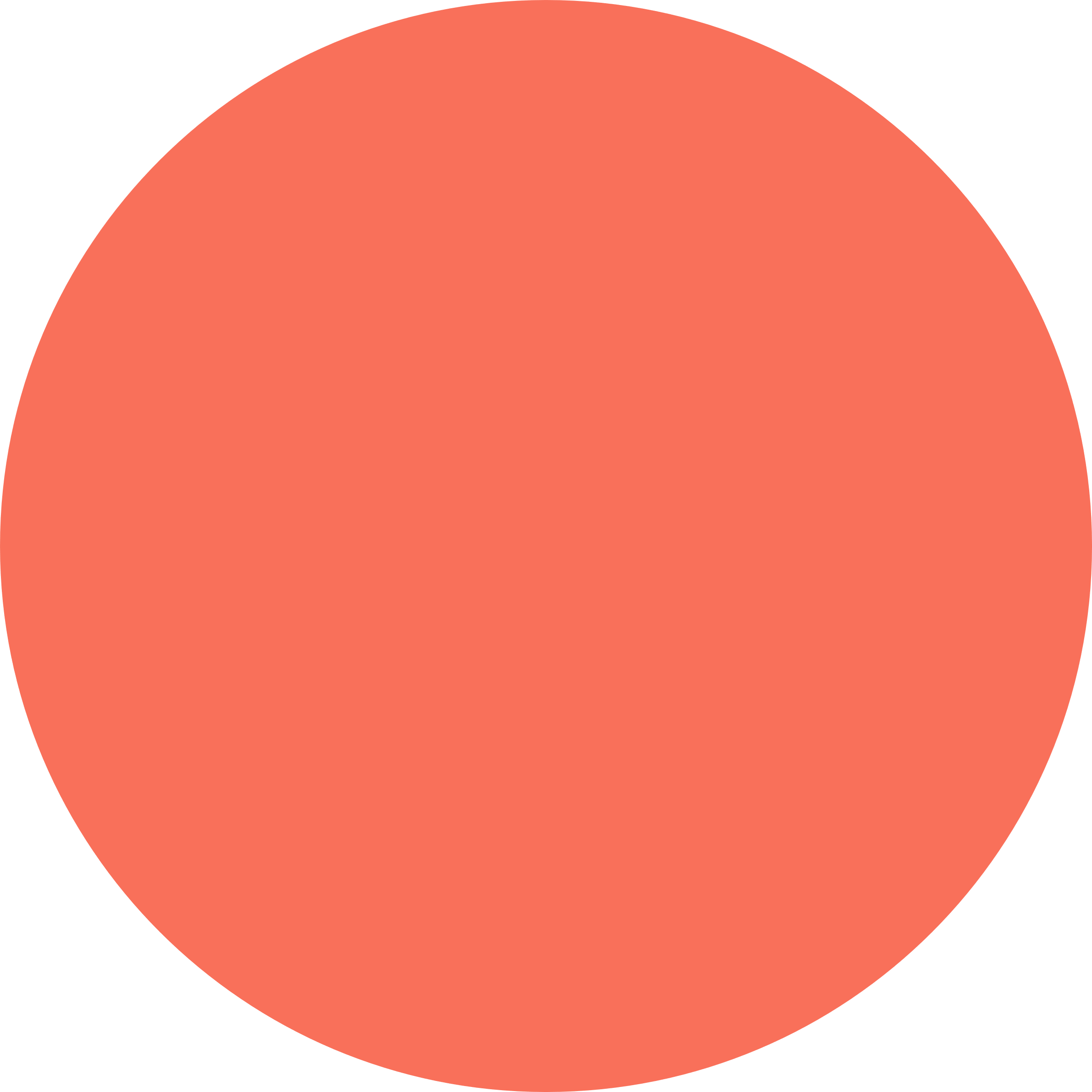 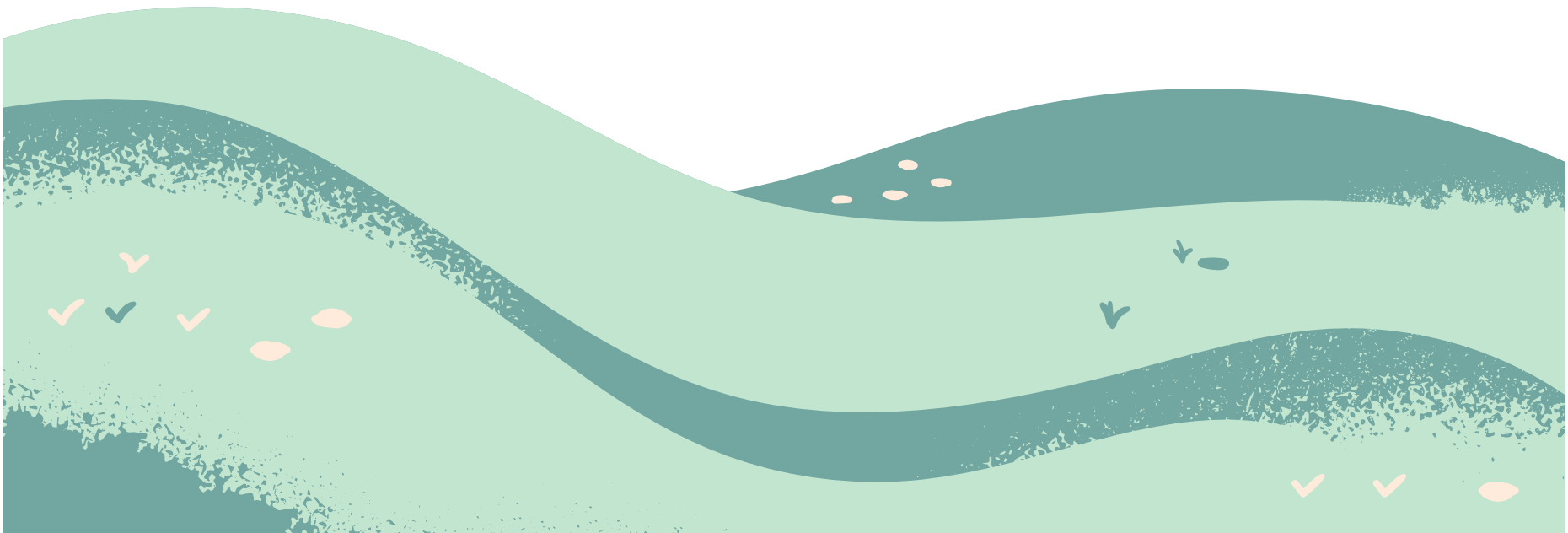 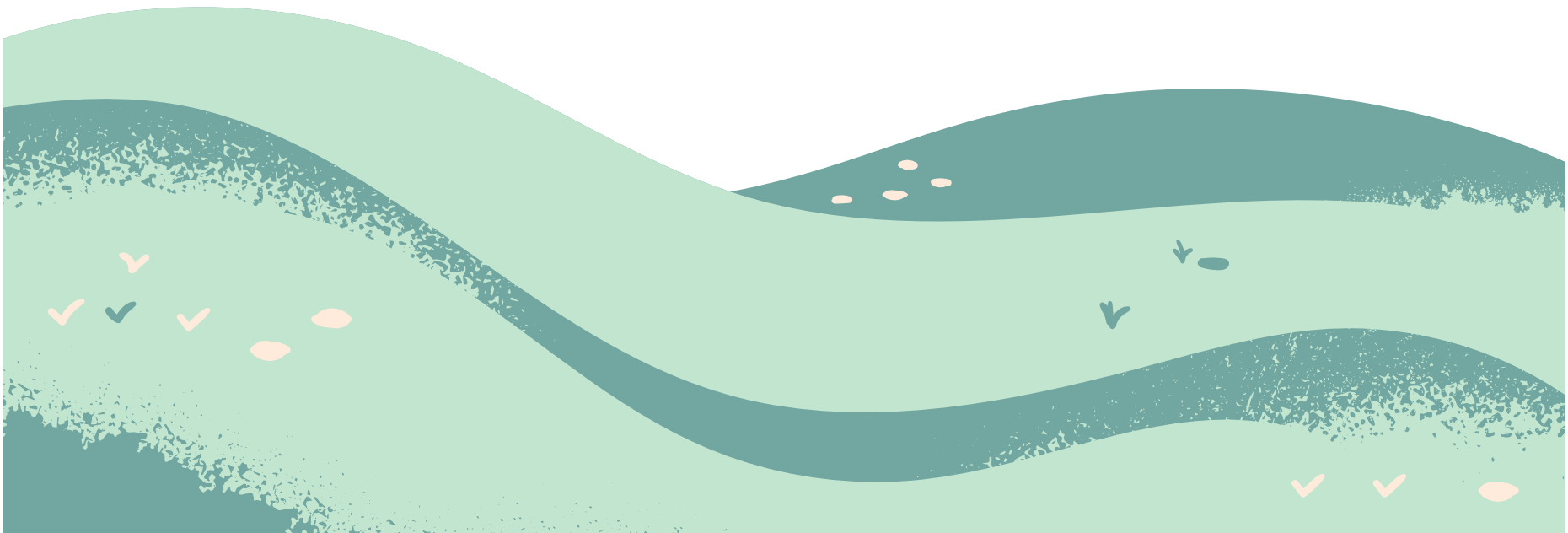 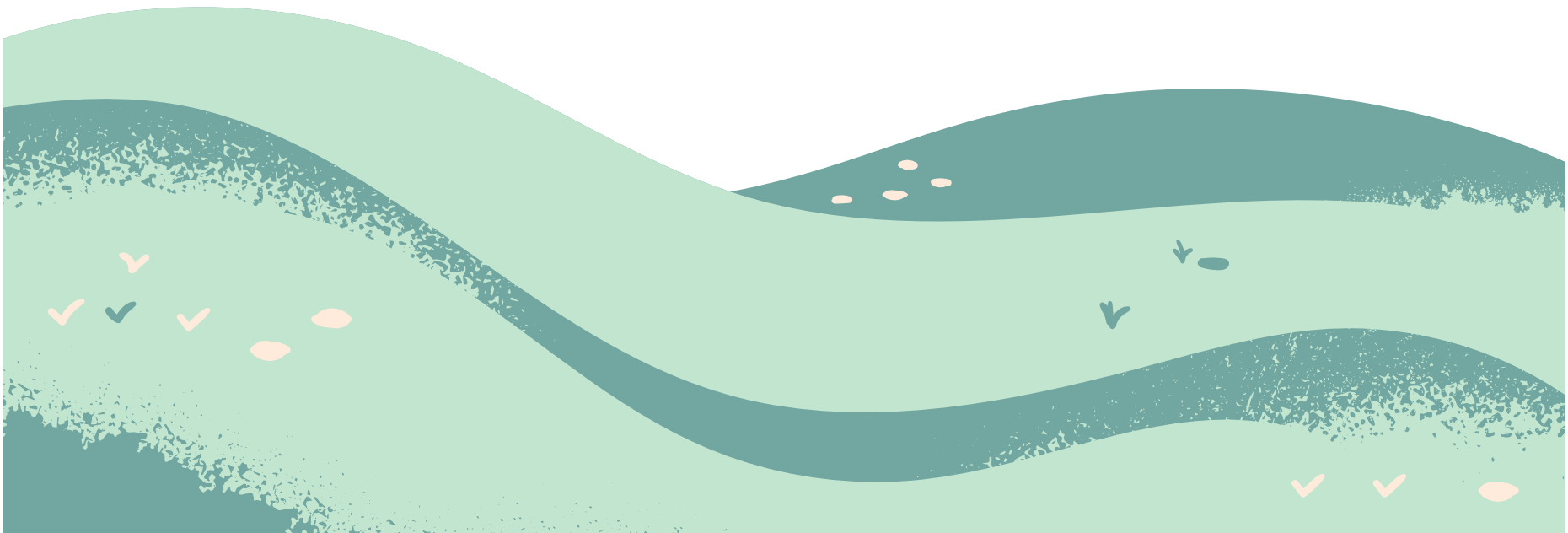 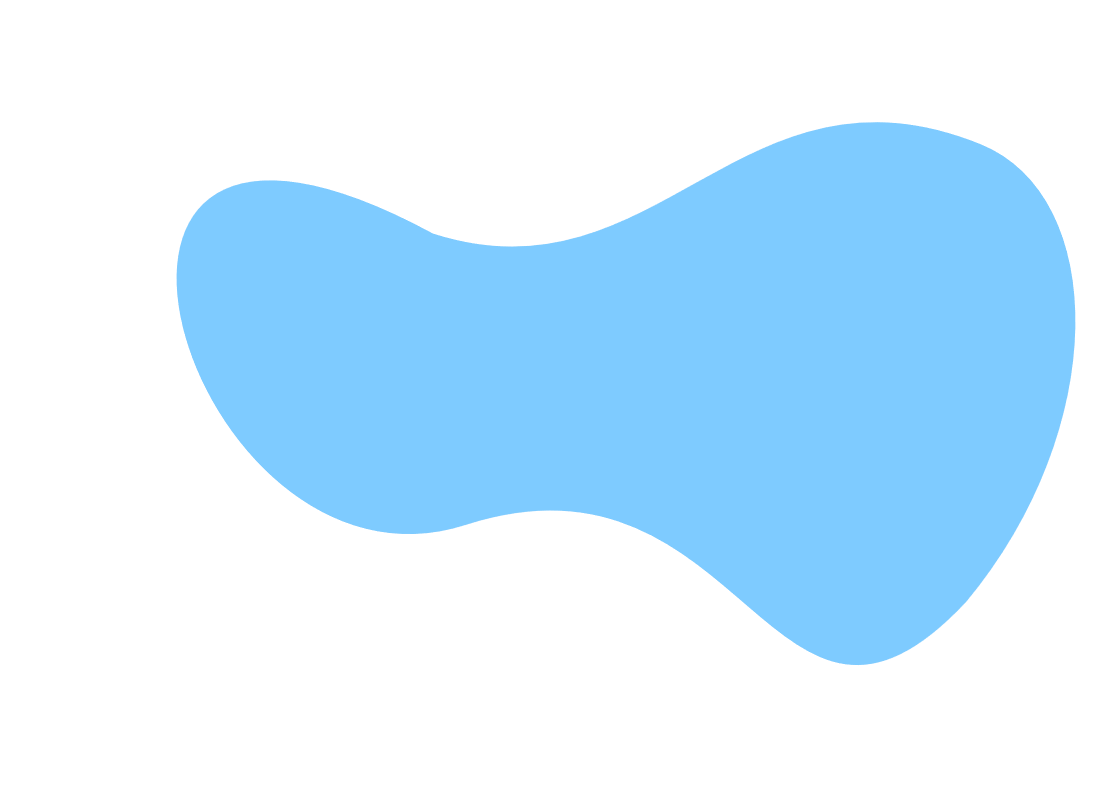 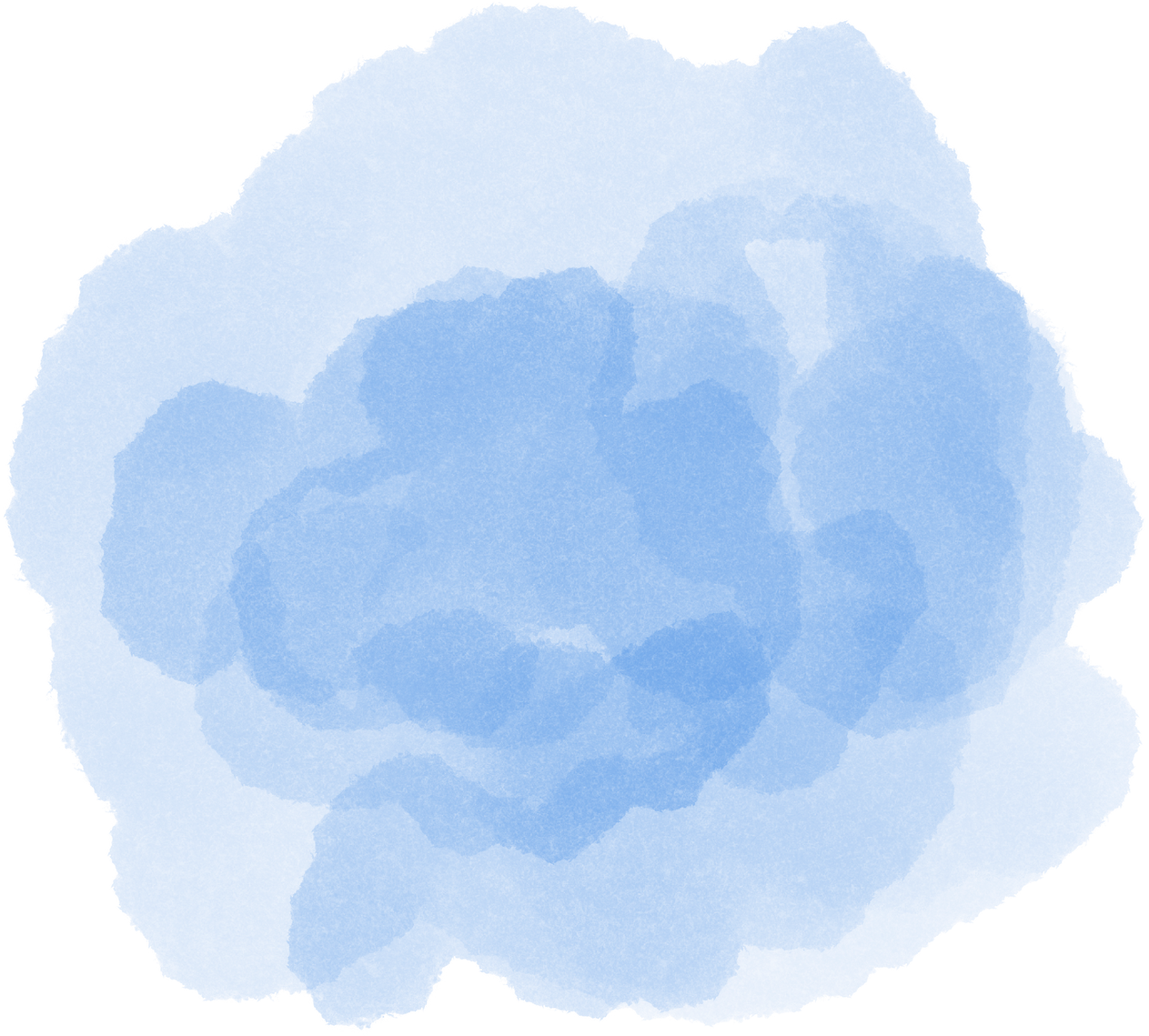 TRÒ CHƠI
 “VƯỢT QUA THỬ THÁCH”
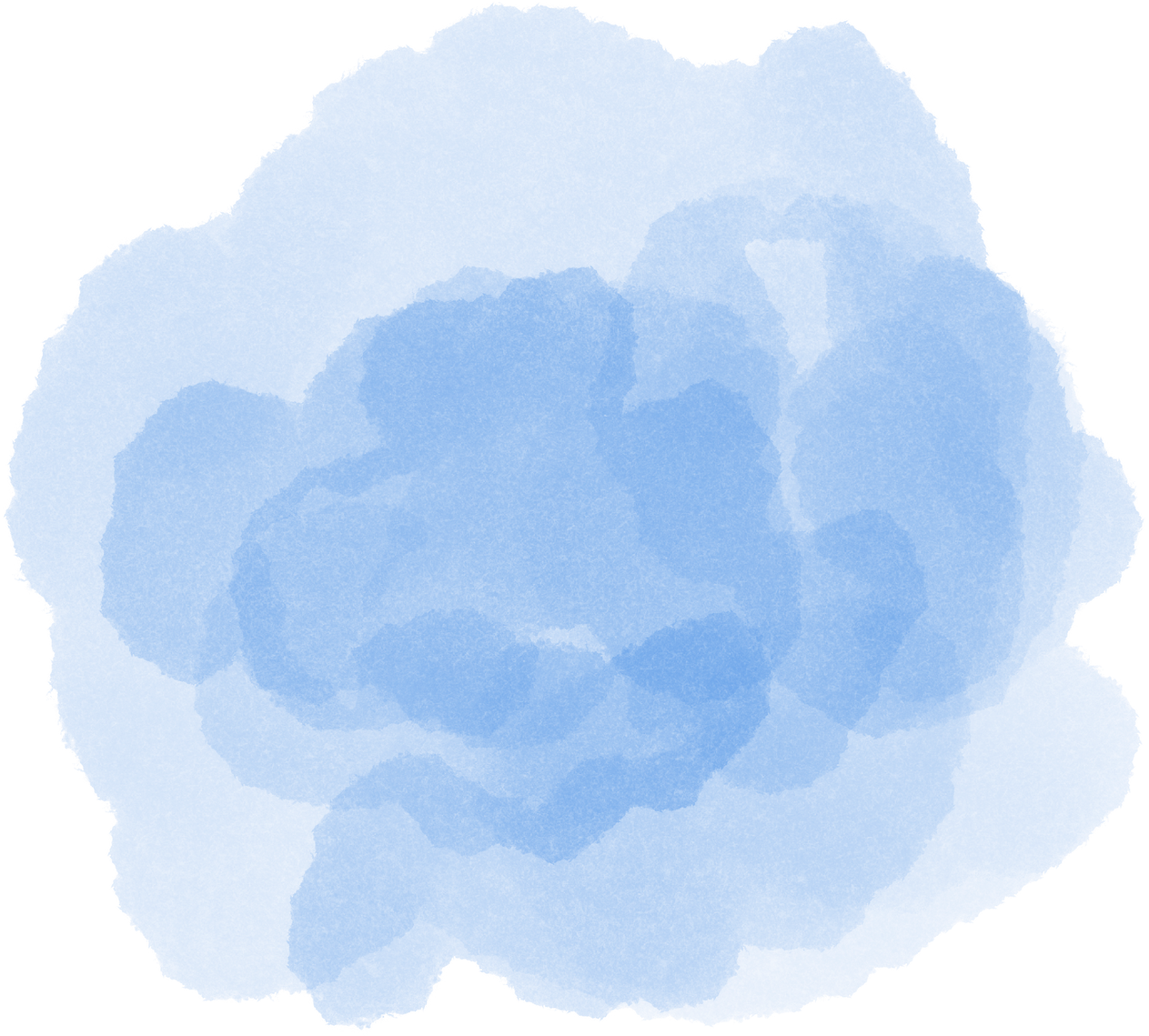 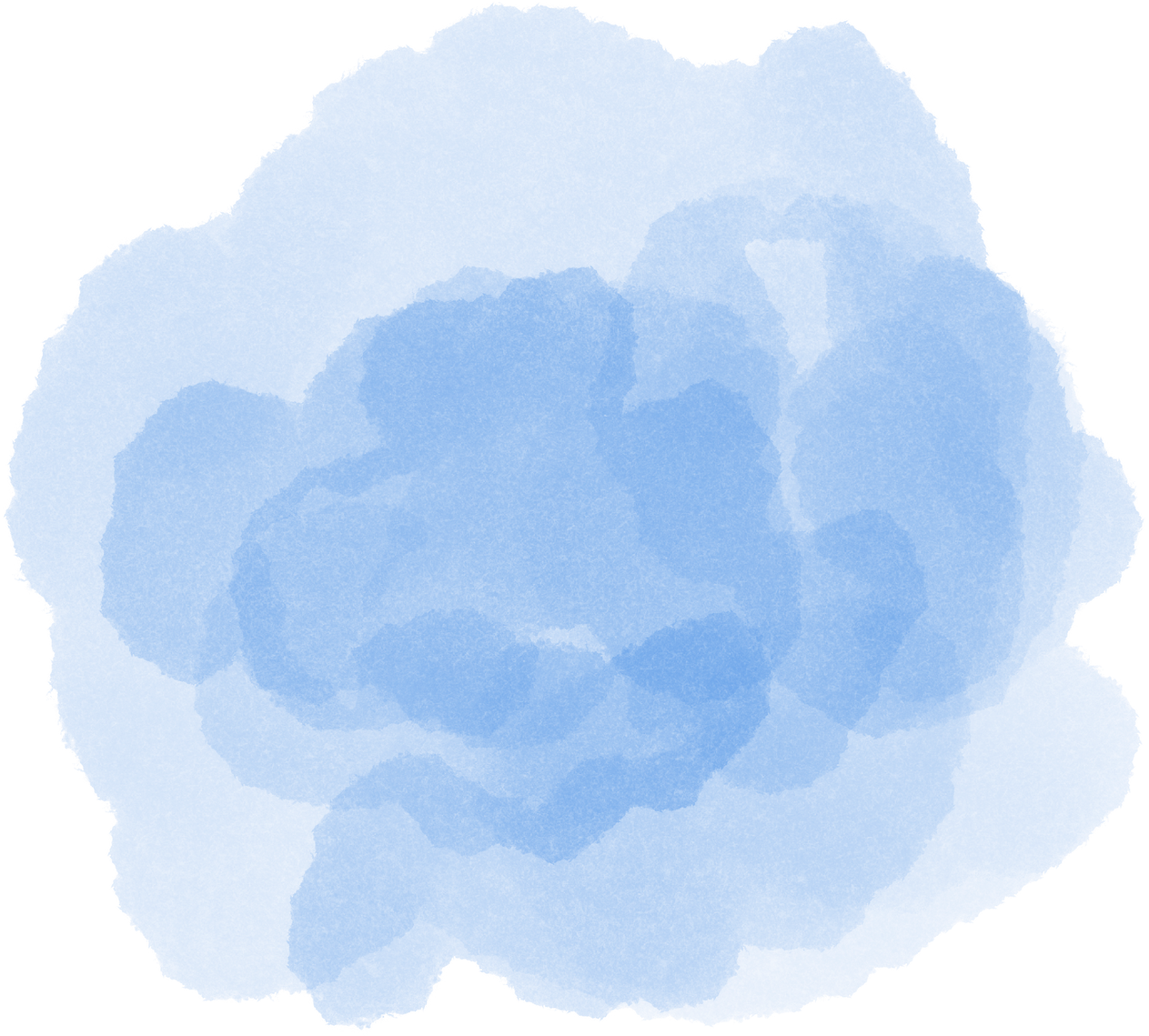 Luật chơi:
Một nhóm nêu tình huống thực tế (đã chuẩn bị ở nhà) liên quan đến phép nhân đã học. Mời một bạn bất kì trong nhóm (nhanh nhất) thực hiện tính và trả lời câu hỏi đặt ra.
Nhóm nào có nhiều tình huống hay, phép tính đúng thì thắng.
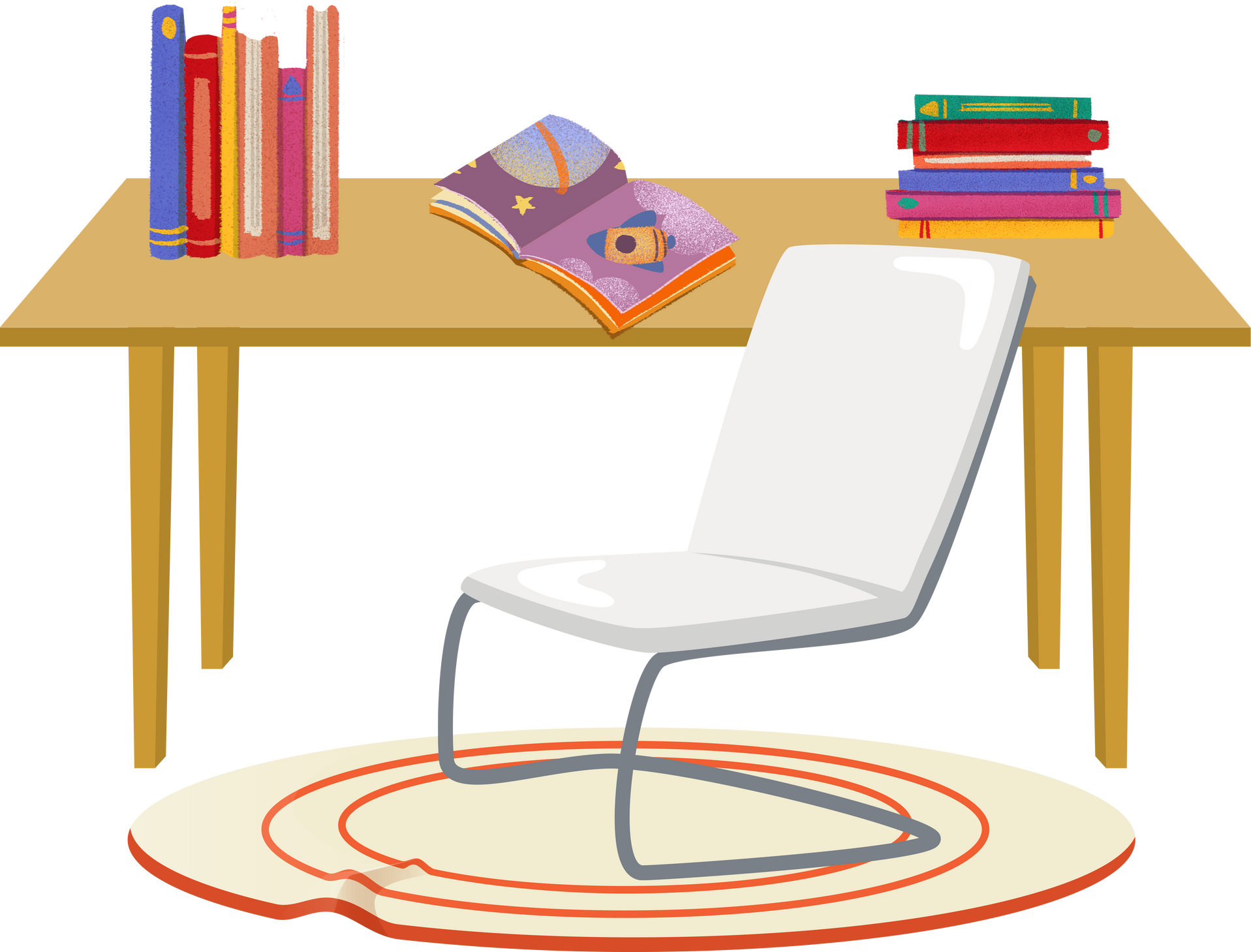 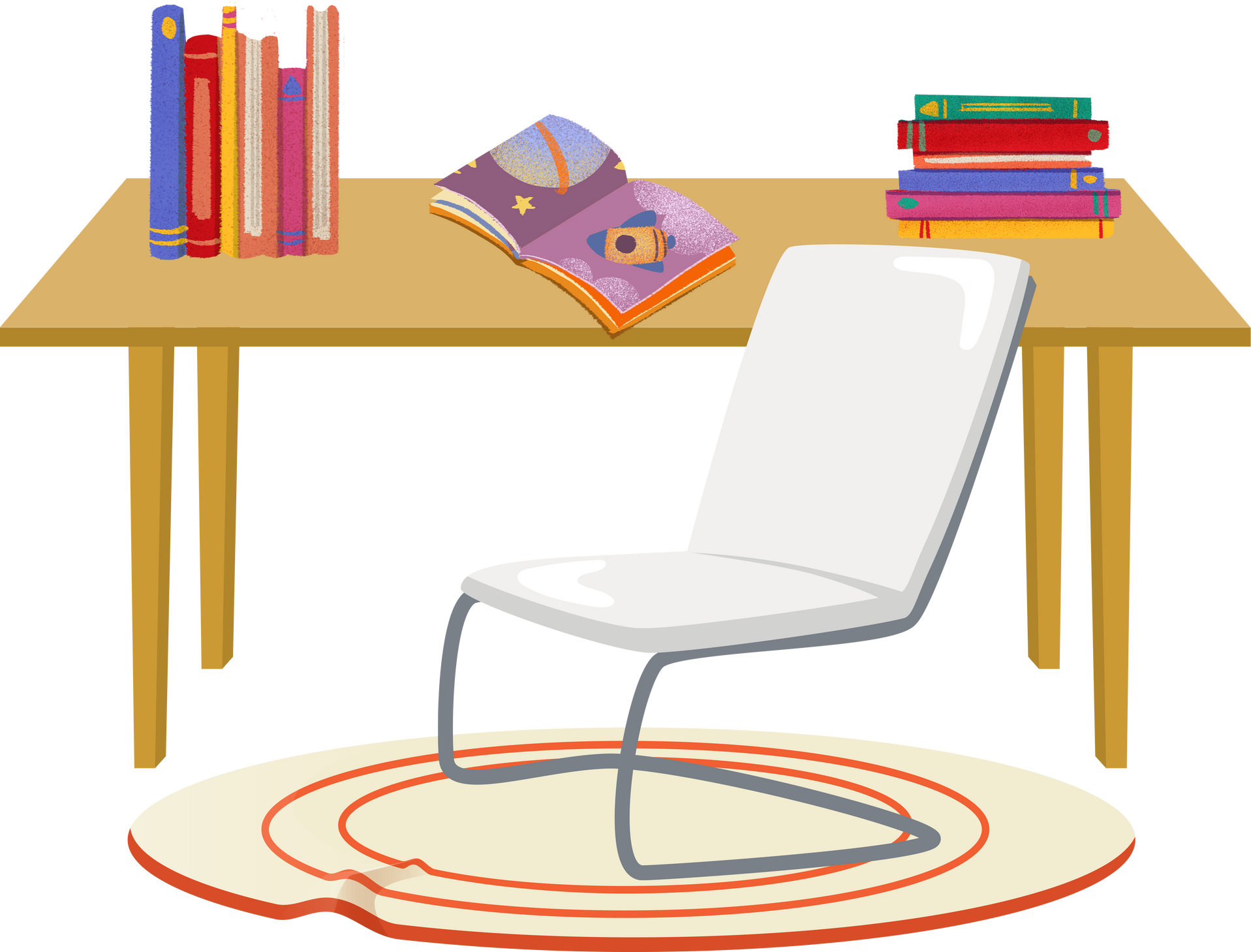 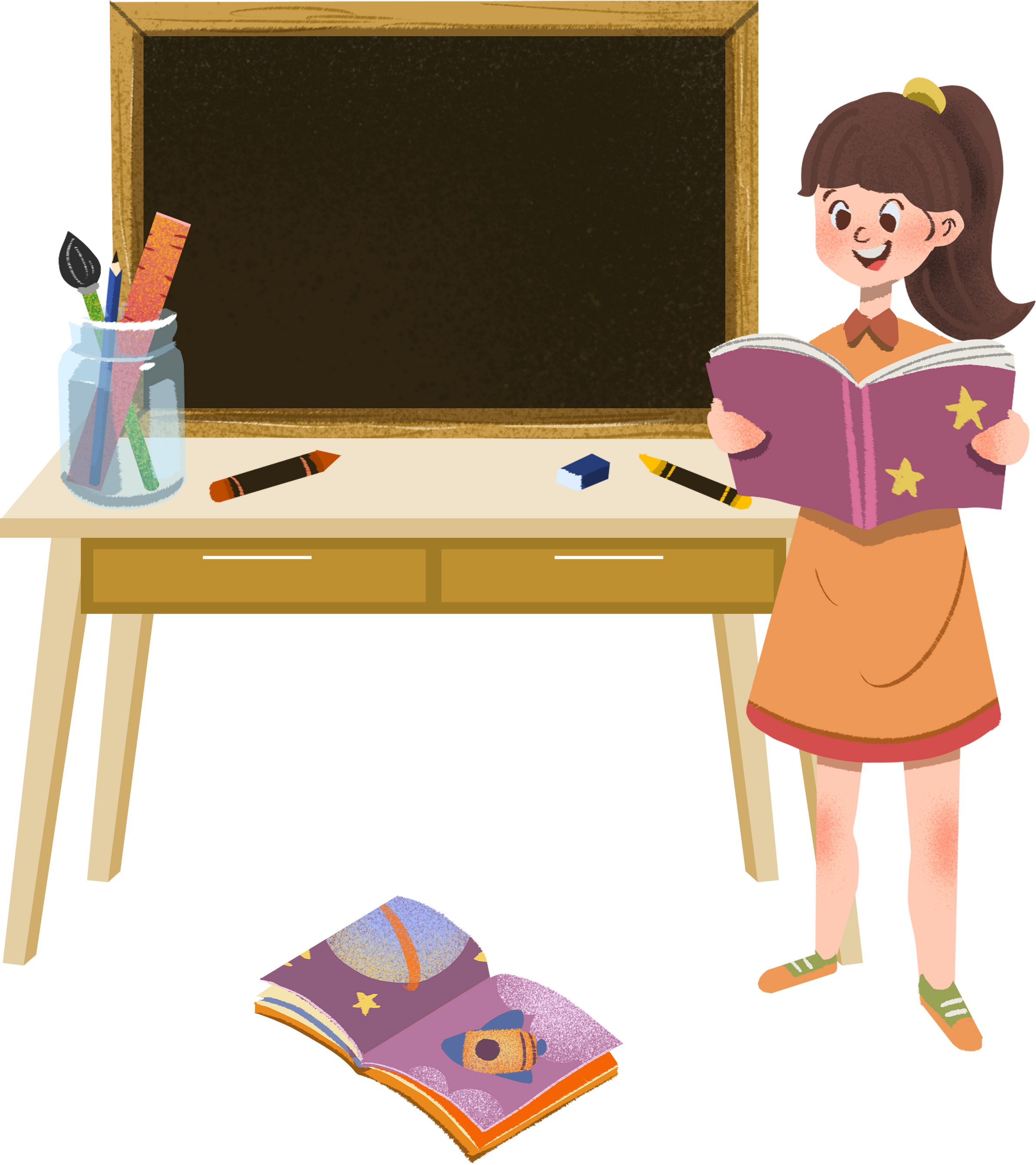 LUYỆN TẬP
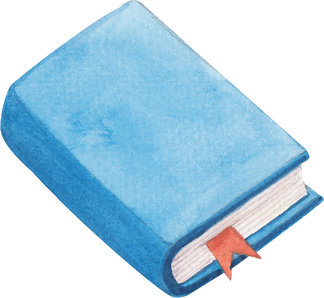 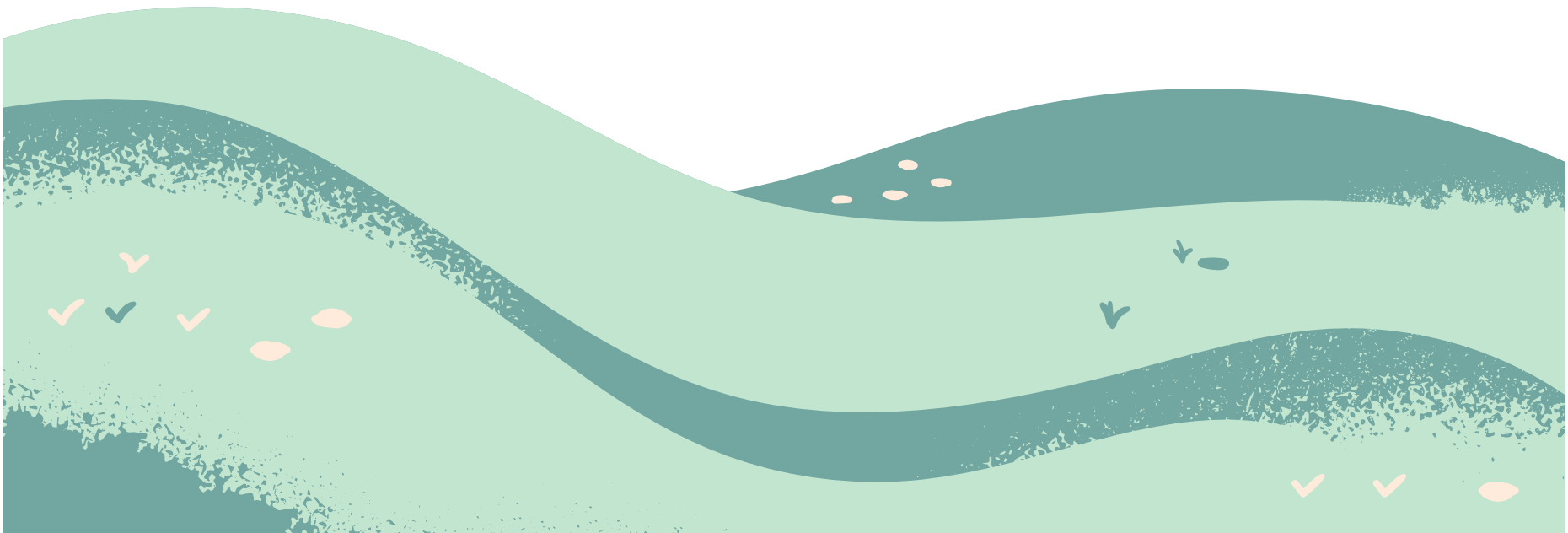 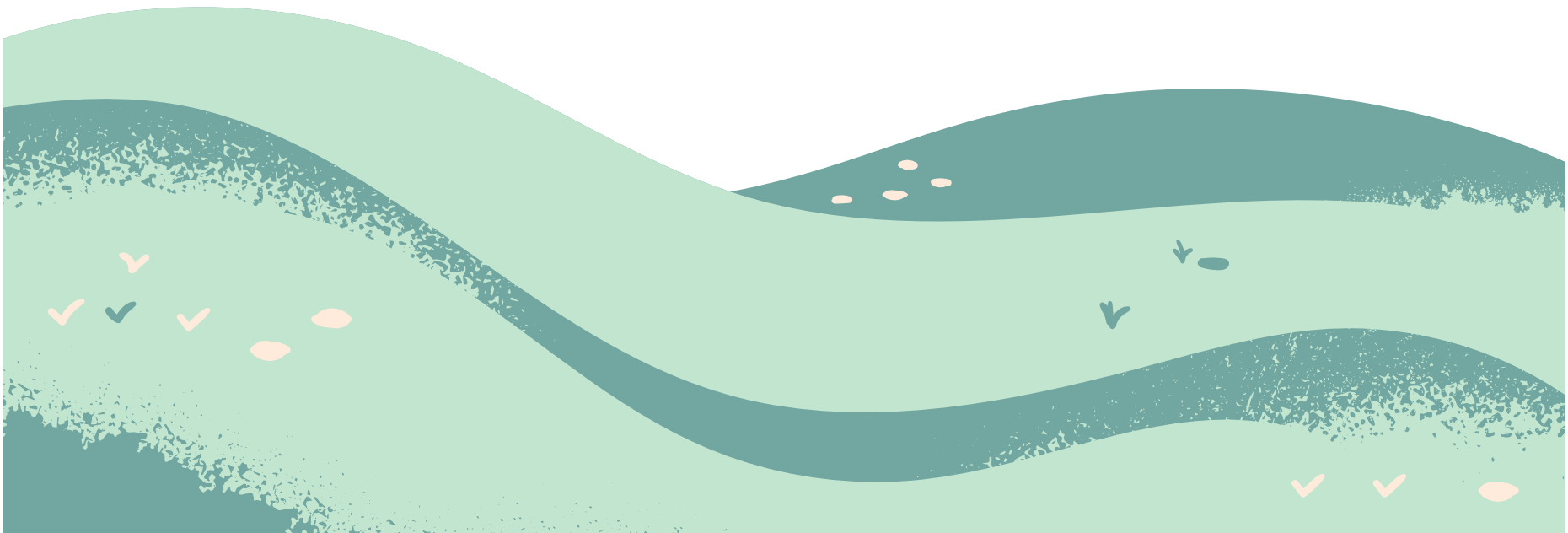 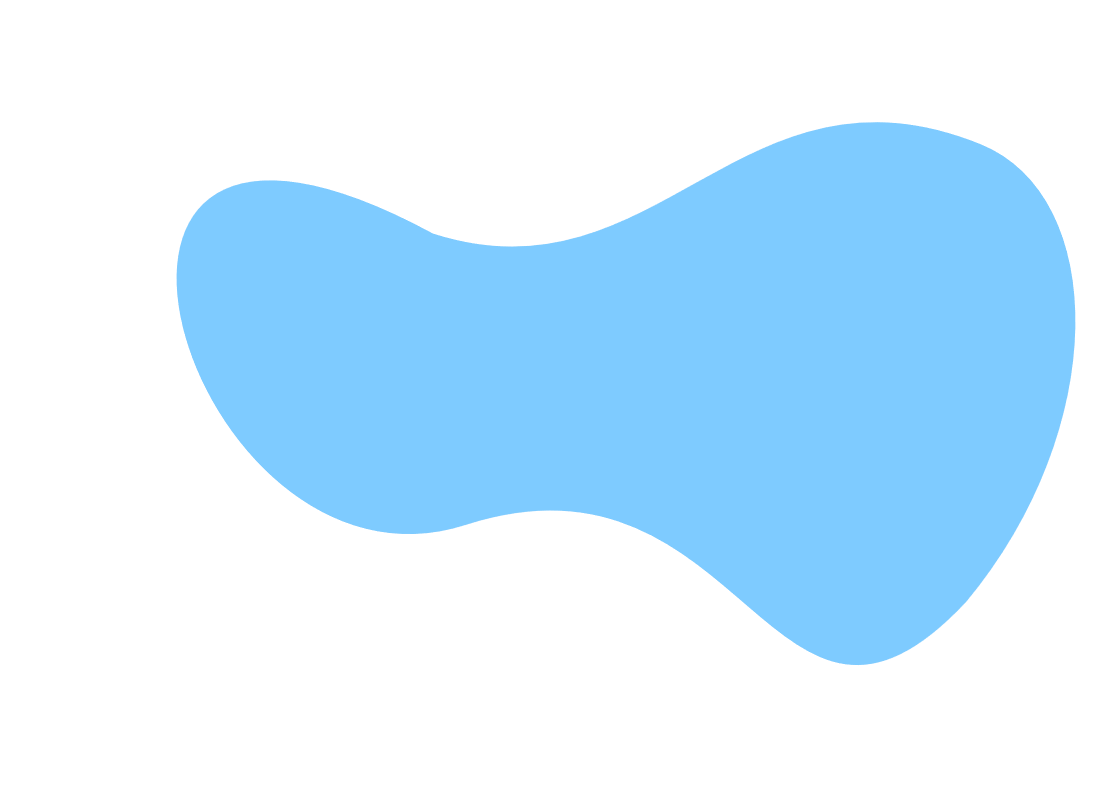 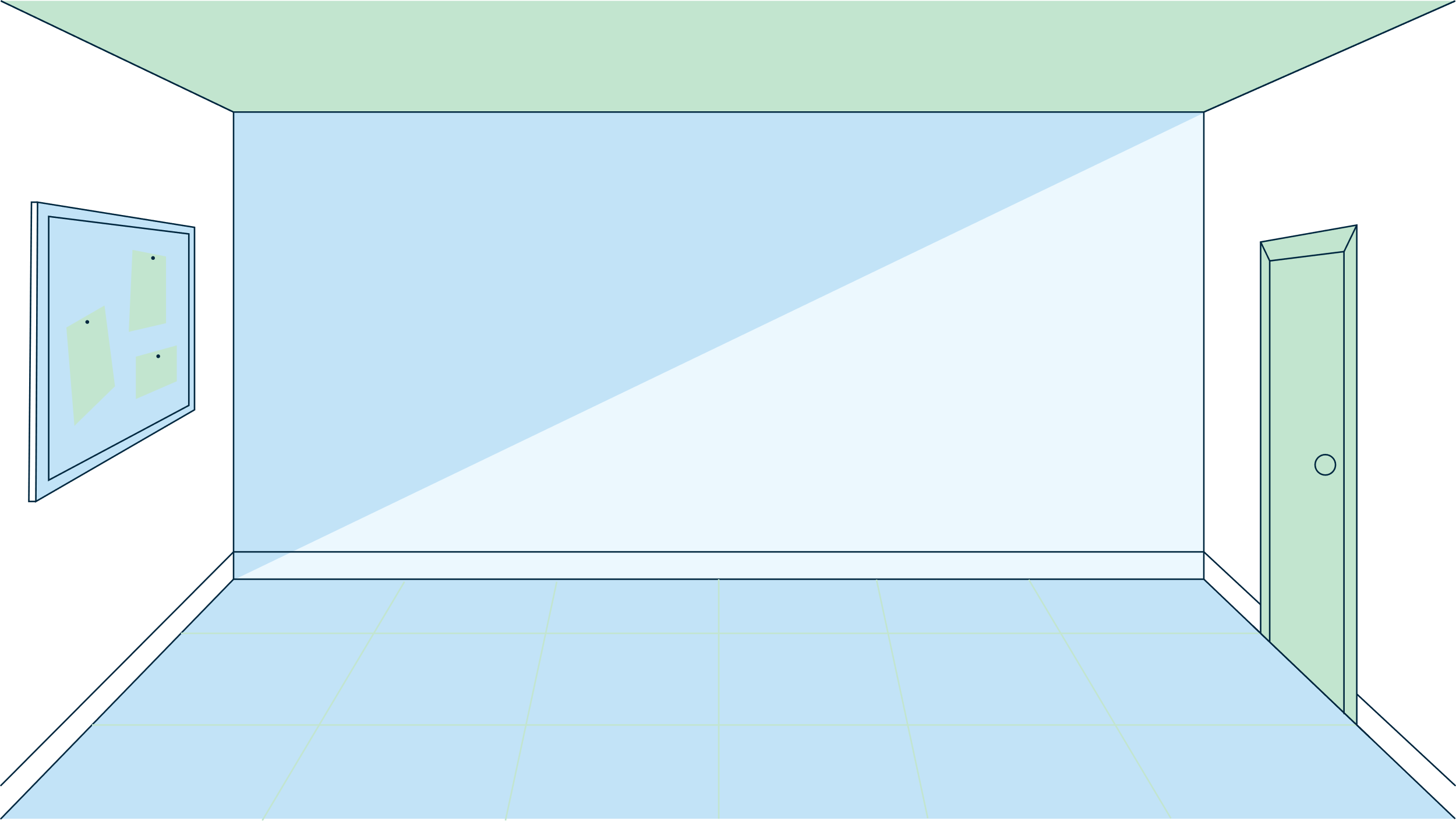 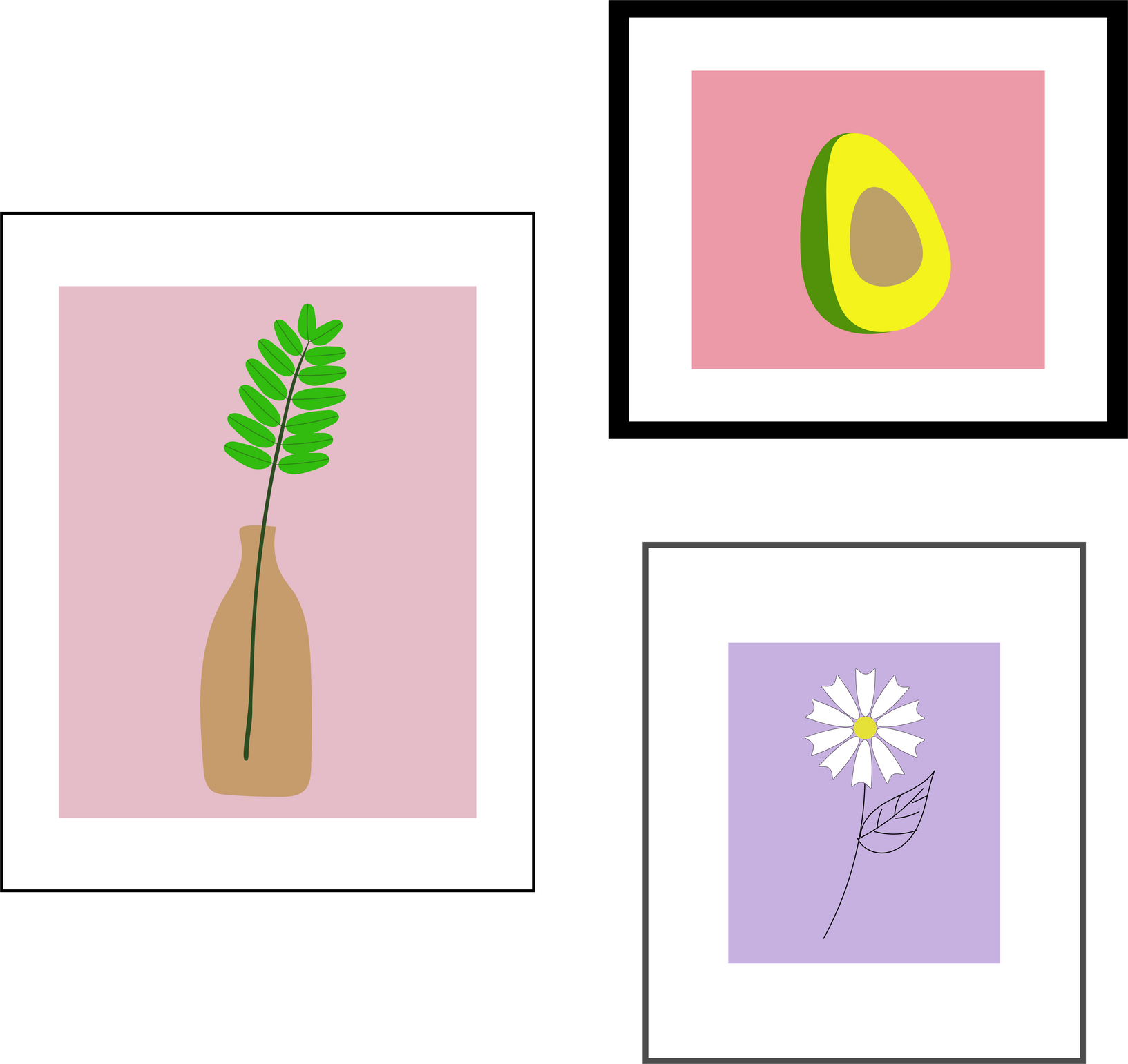 Bài 1: Tính
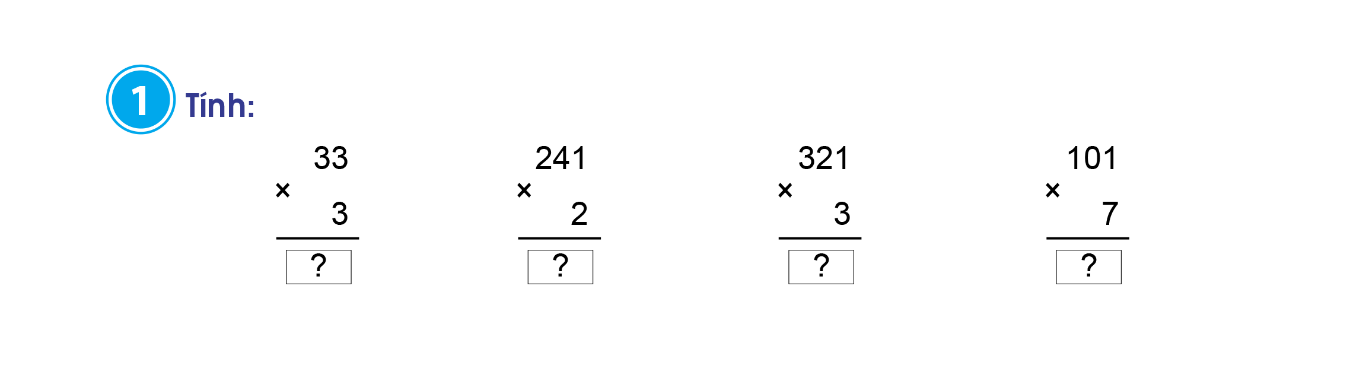 99
707
482
963
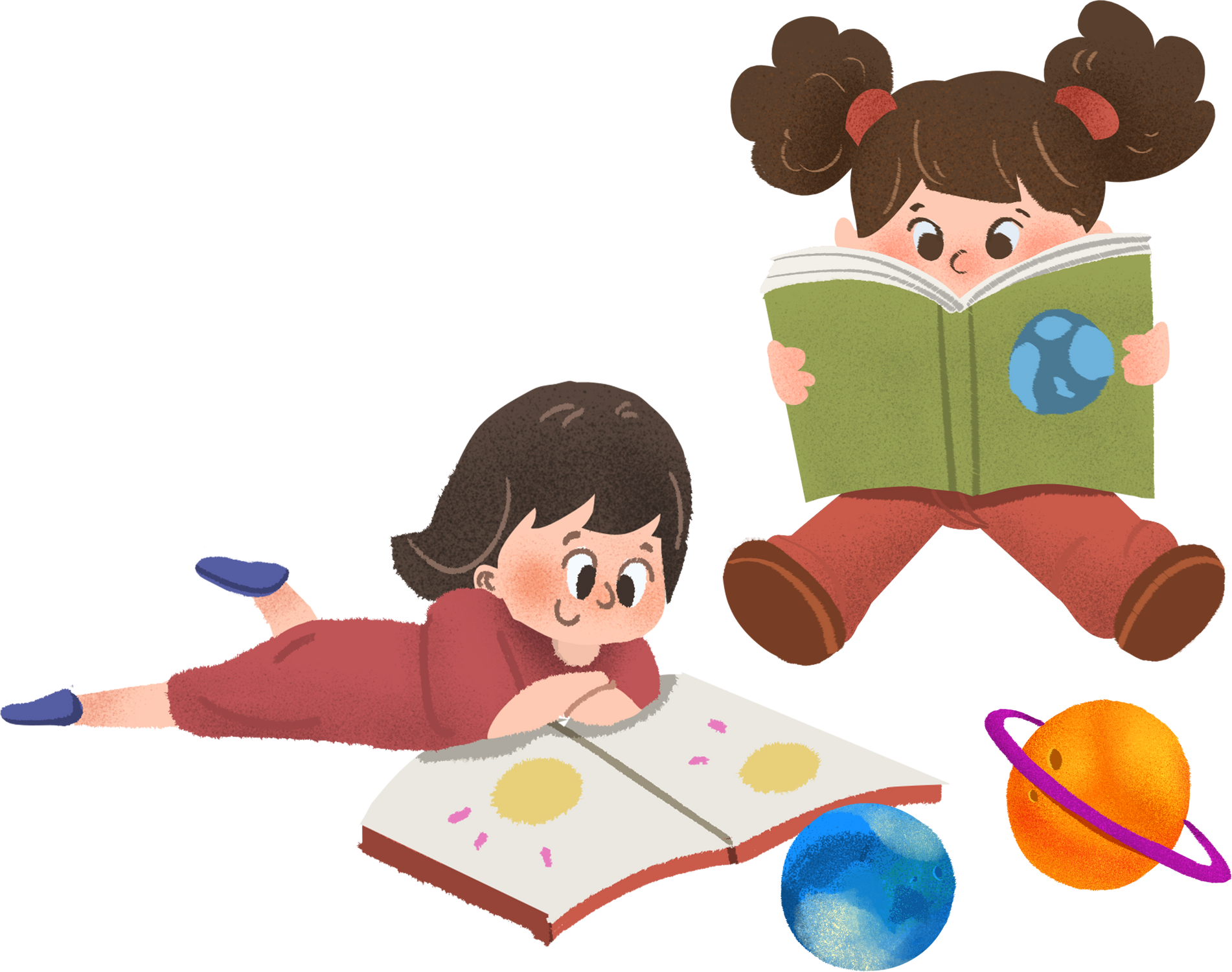 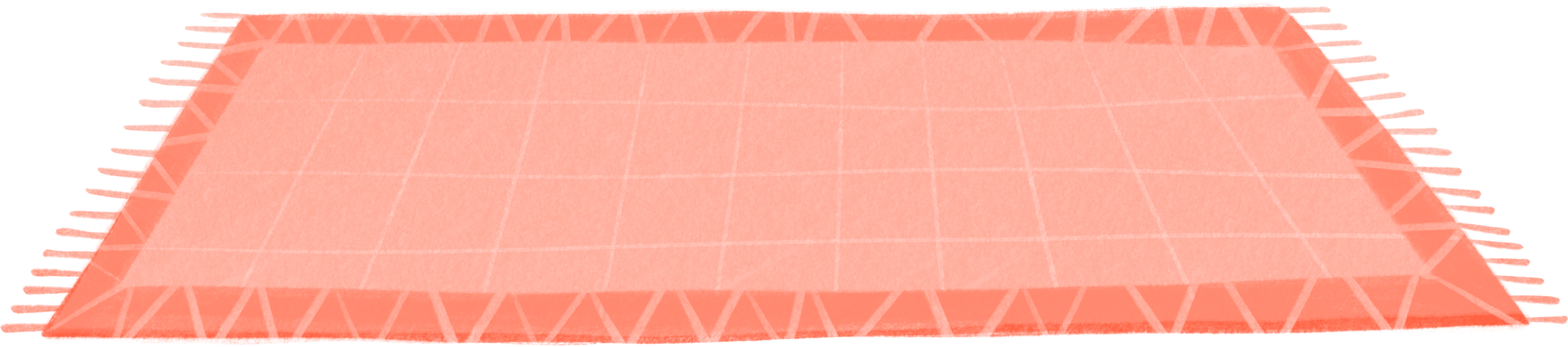 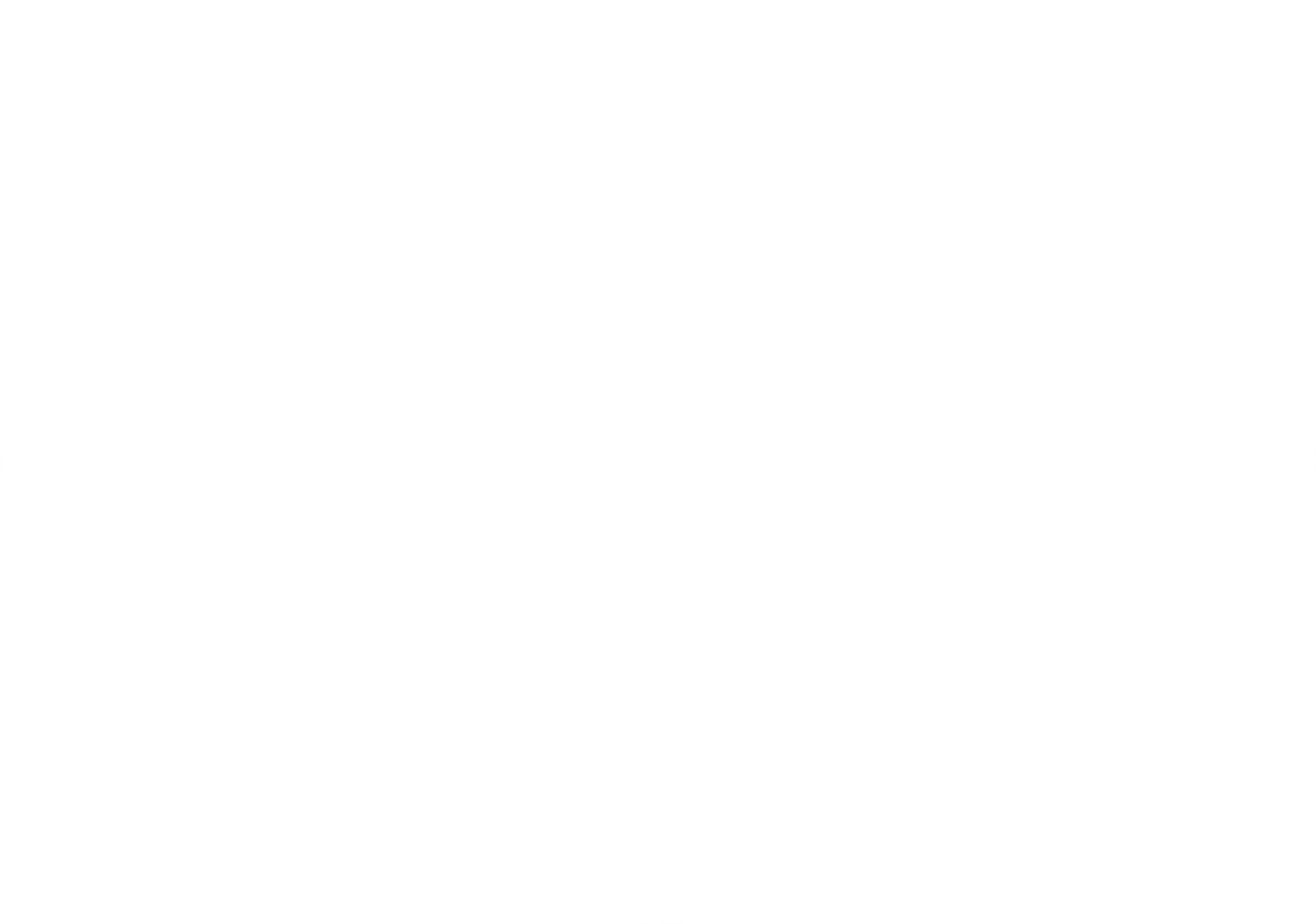 Bài 2: Đặt tính rồi tính:
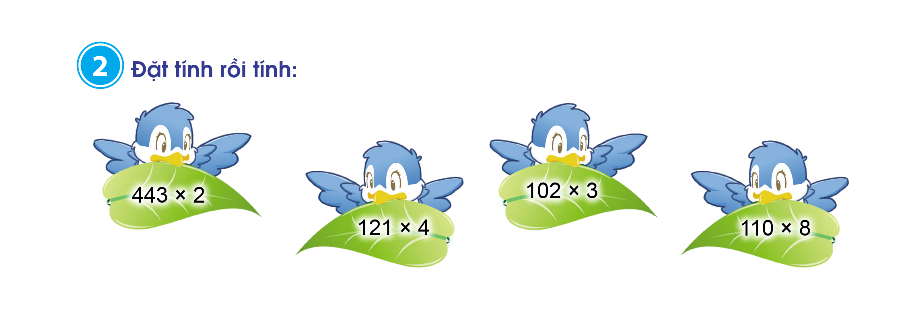 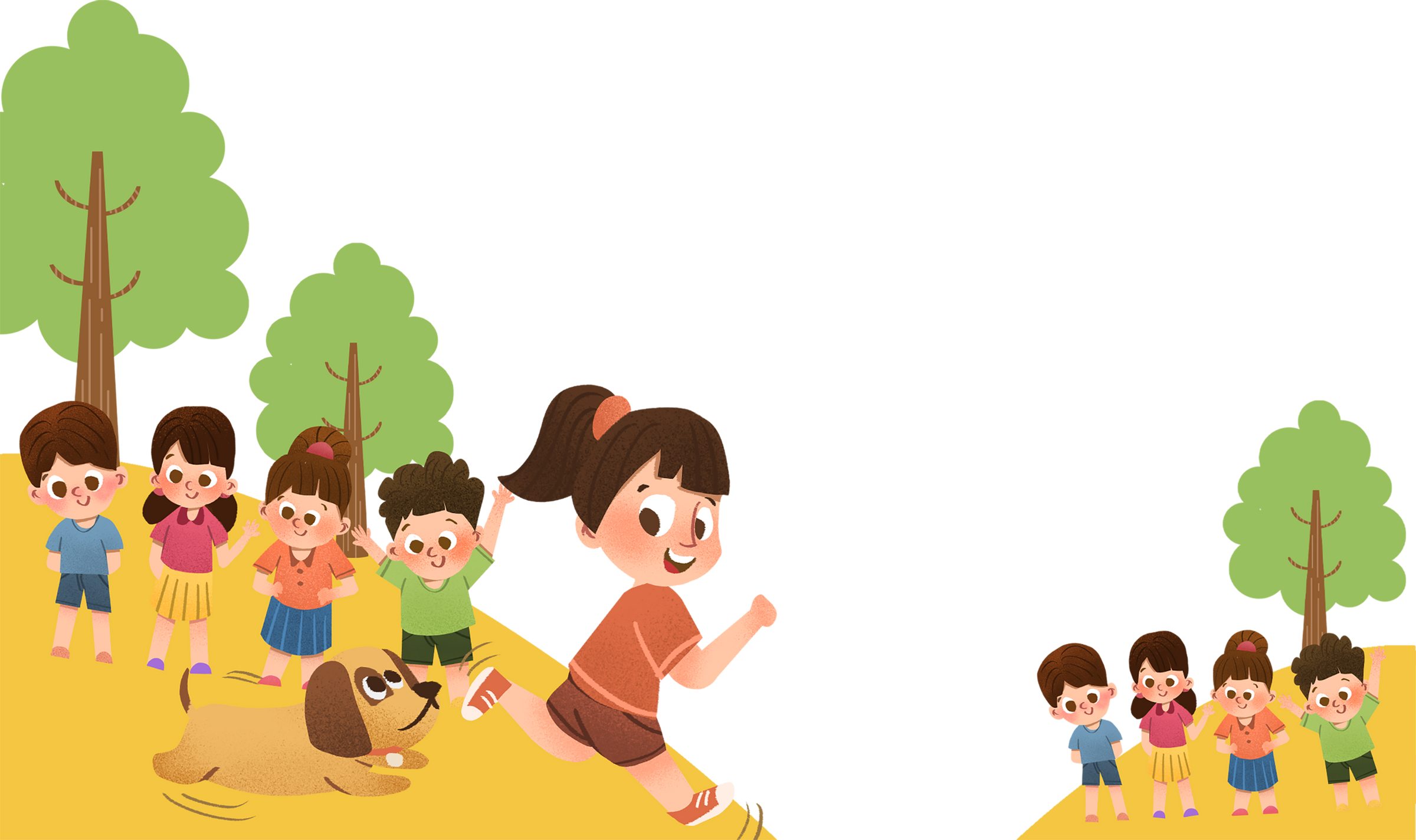 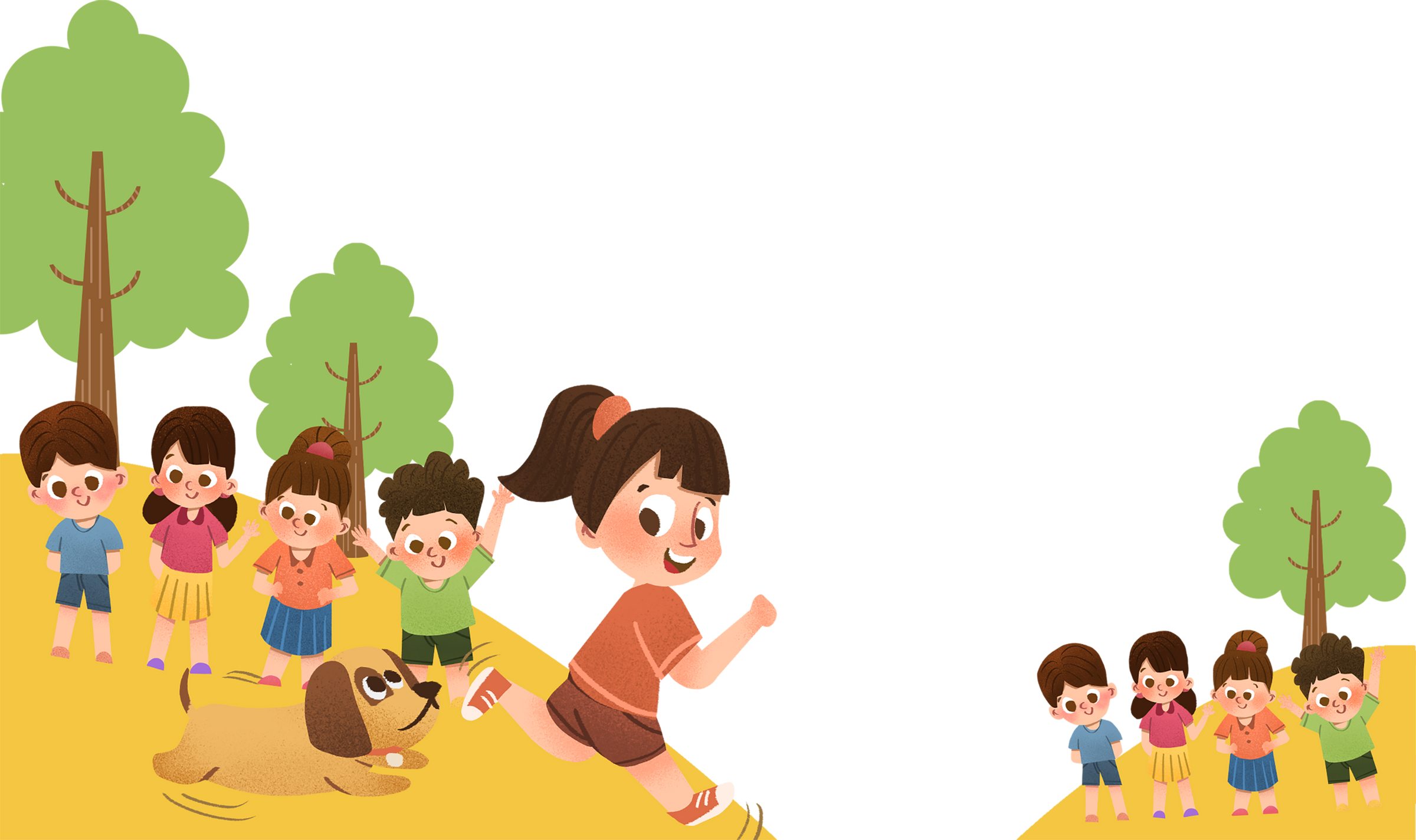 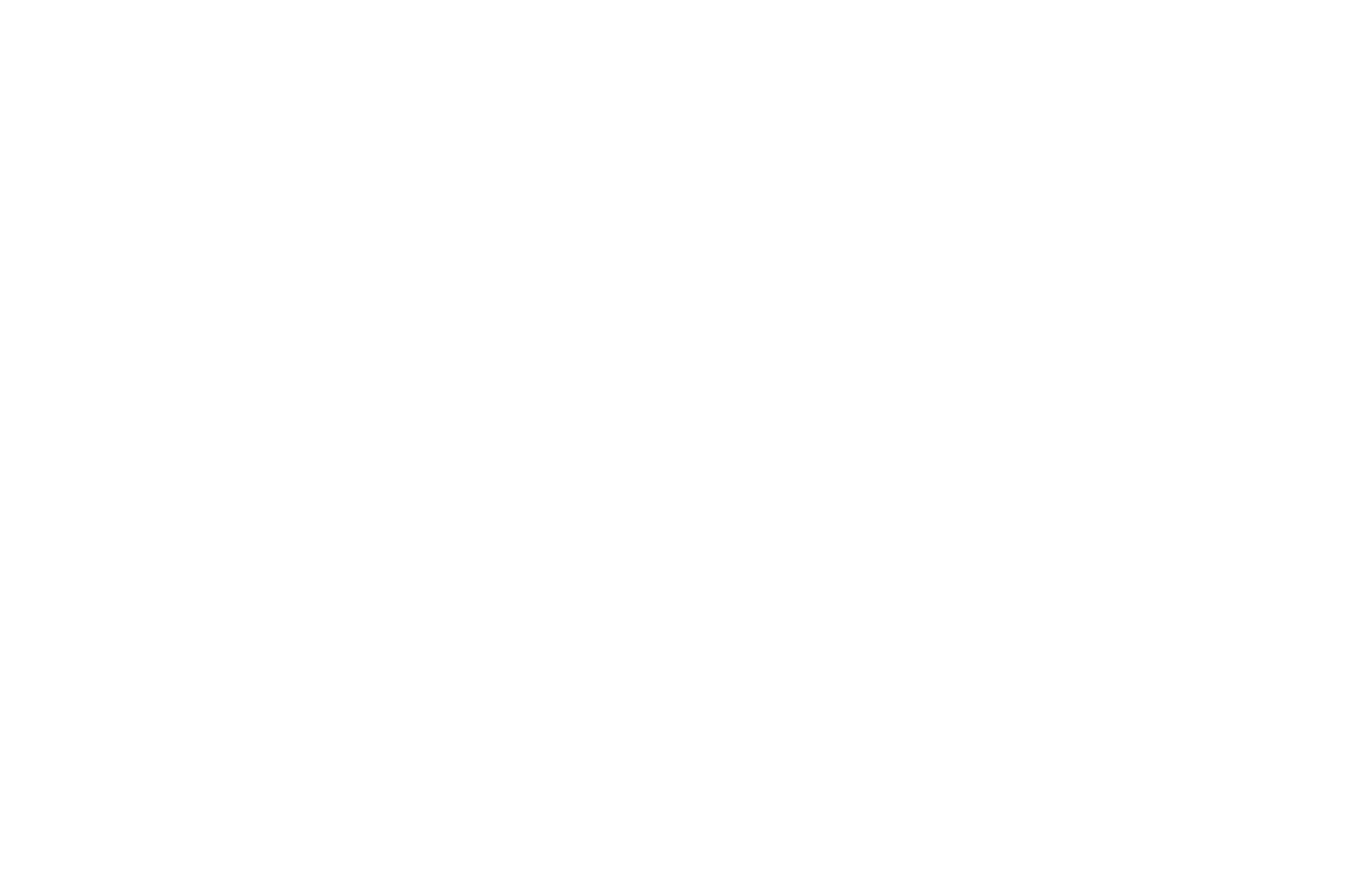 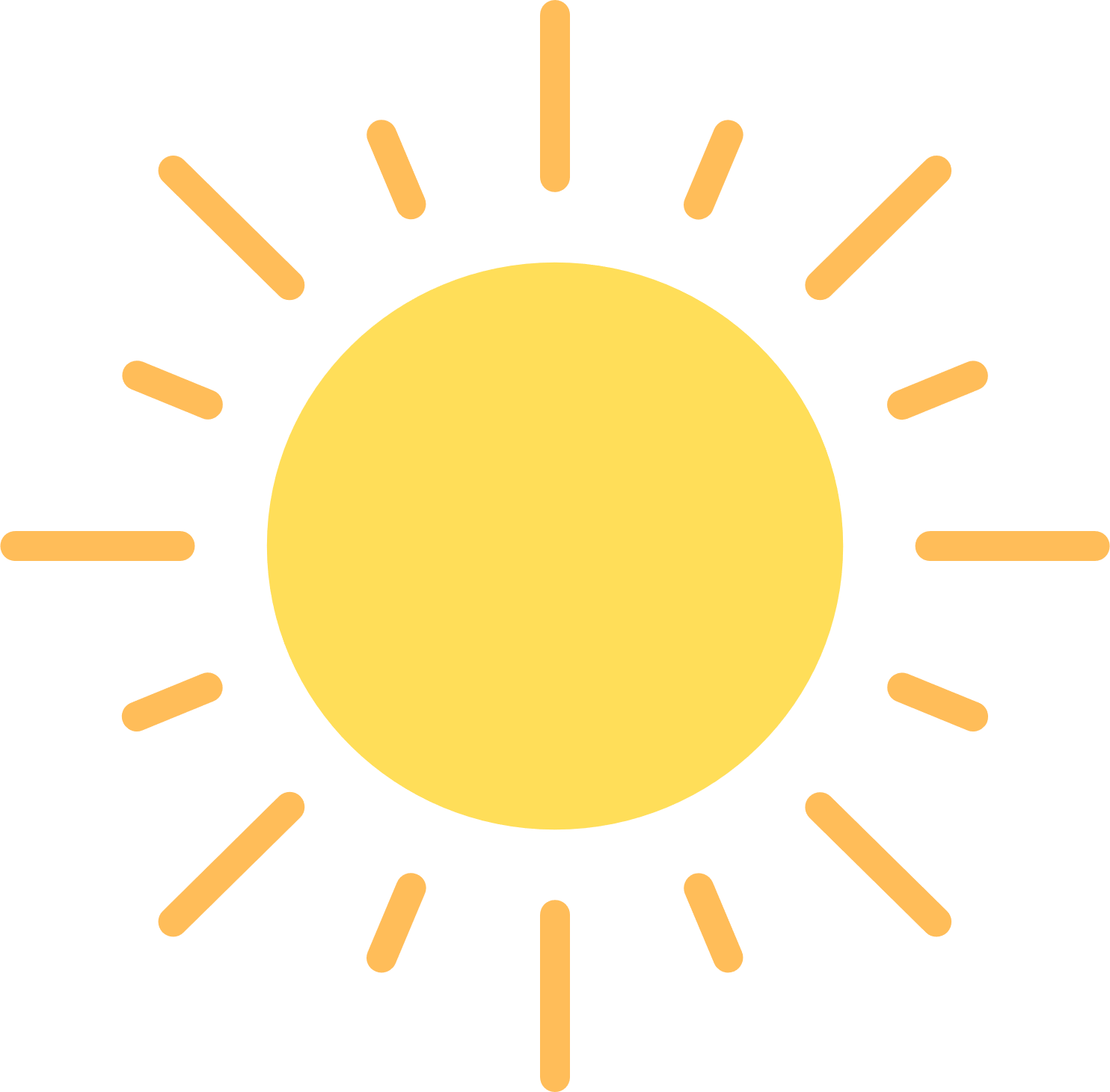 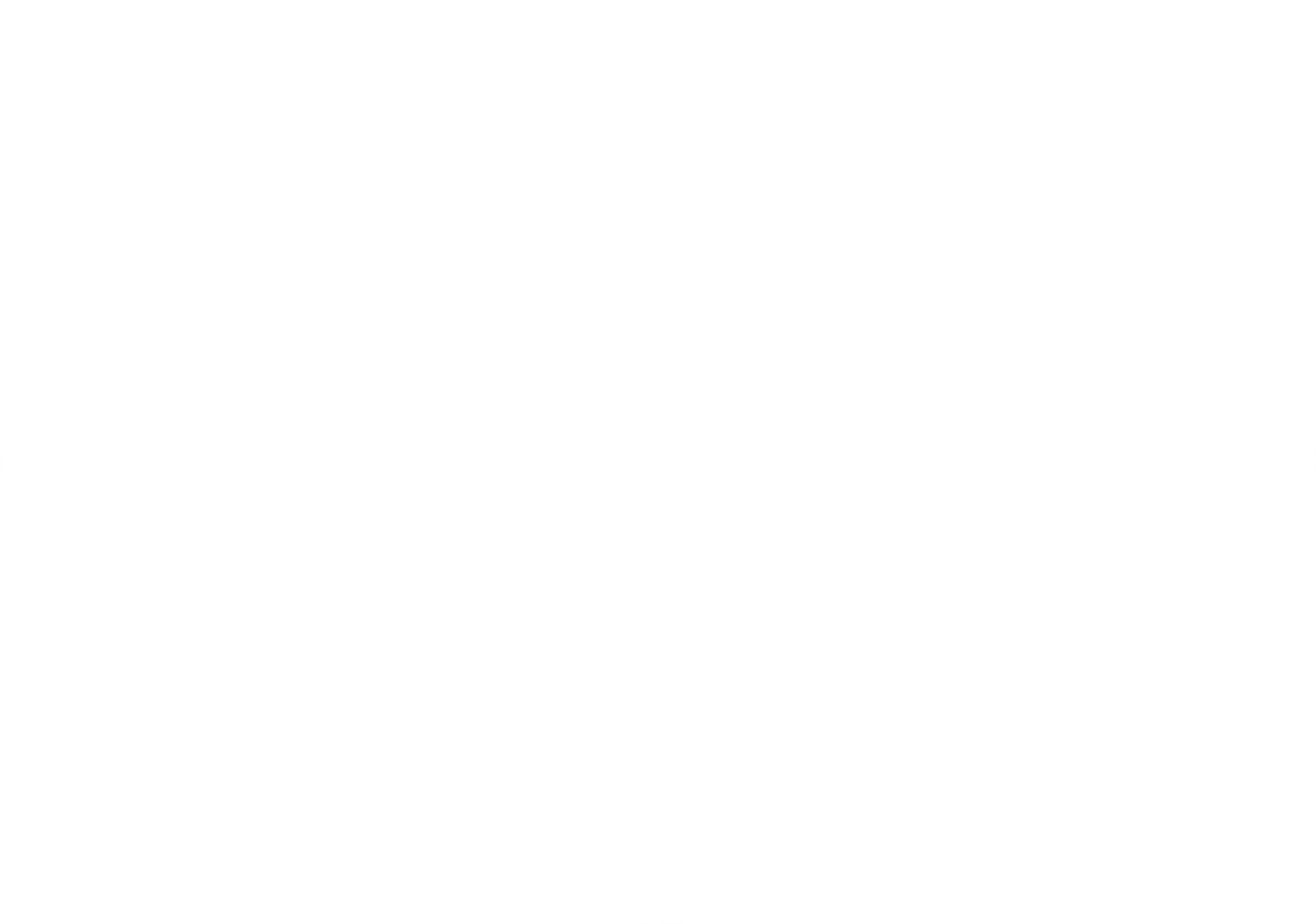 110
443
121
102
×
×
×
×
8
2
4
3
880
886
484
306
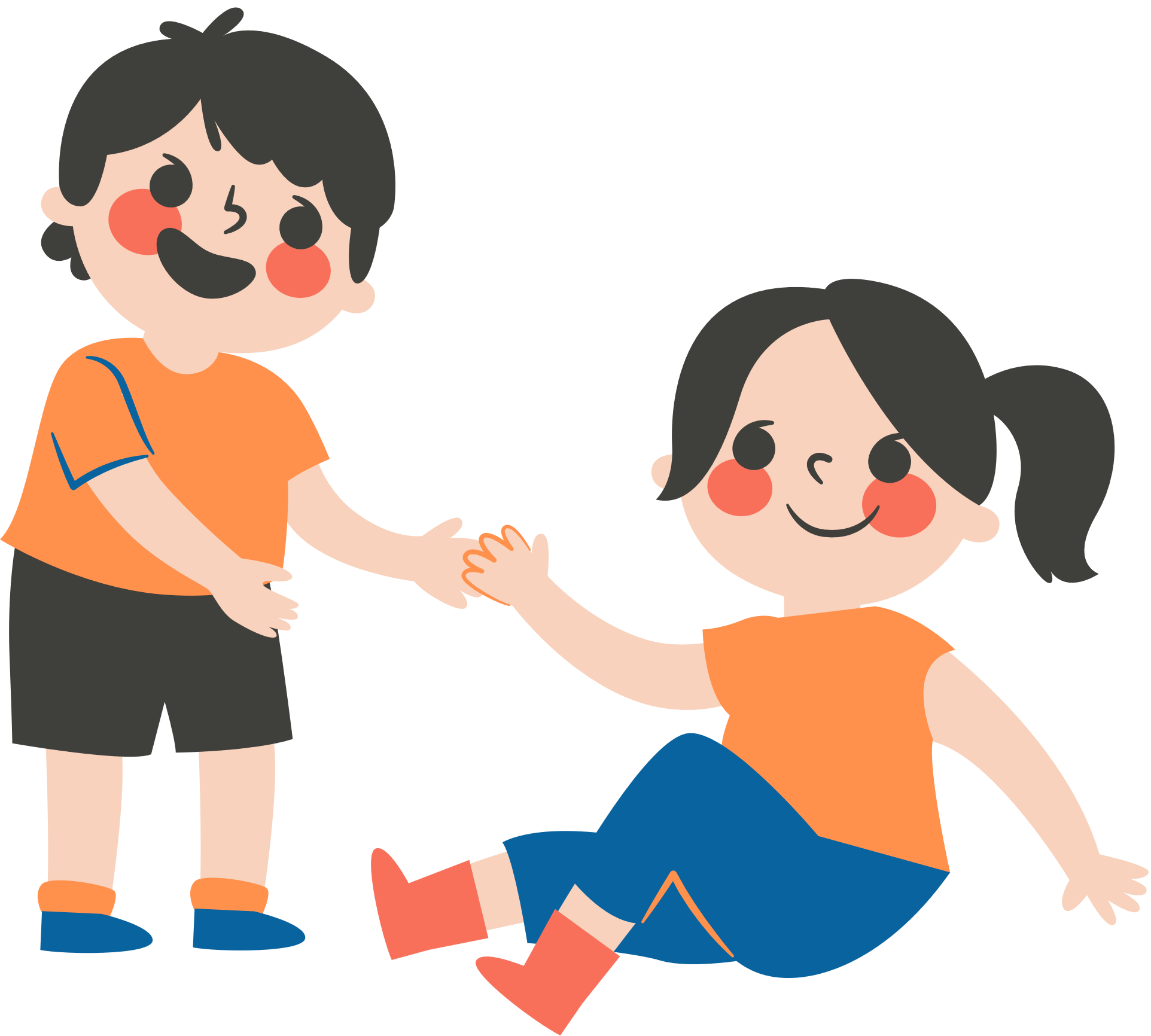 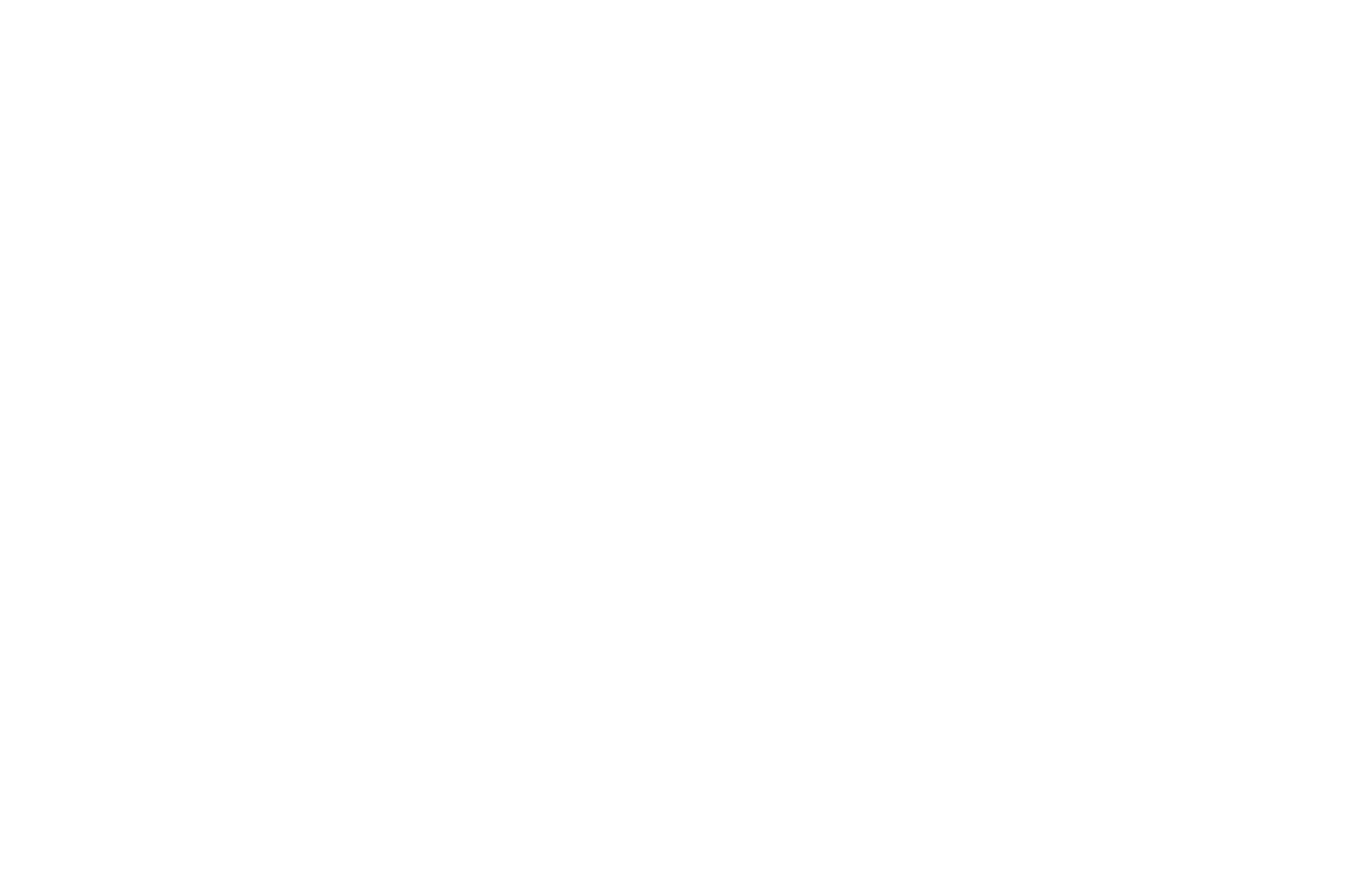 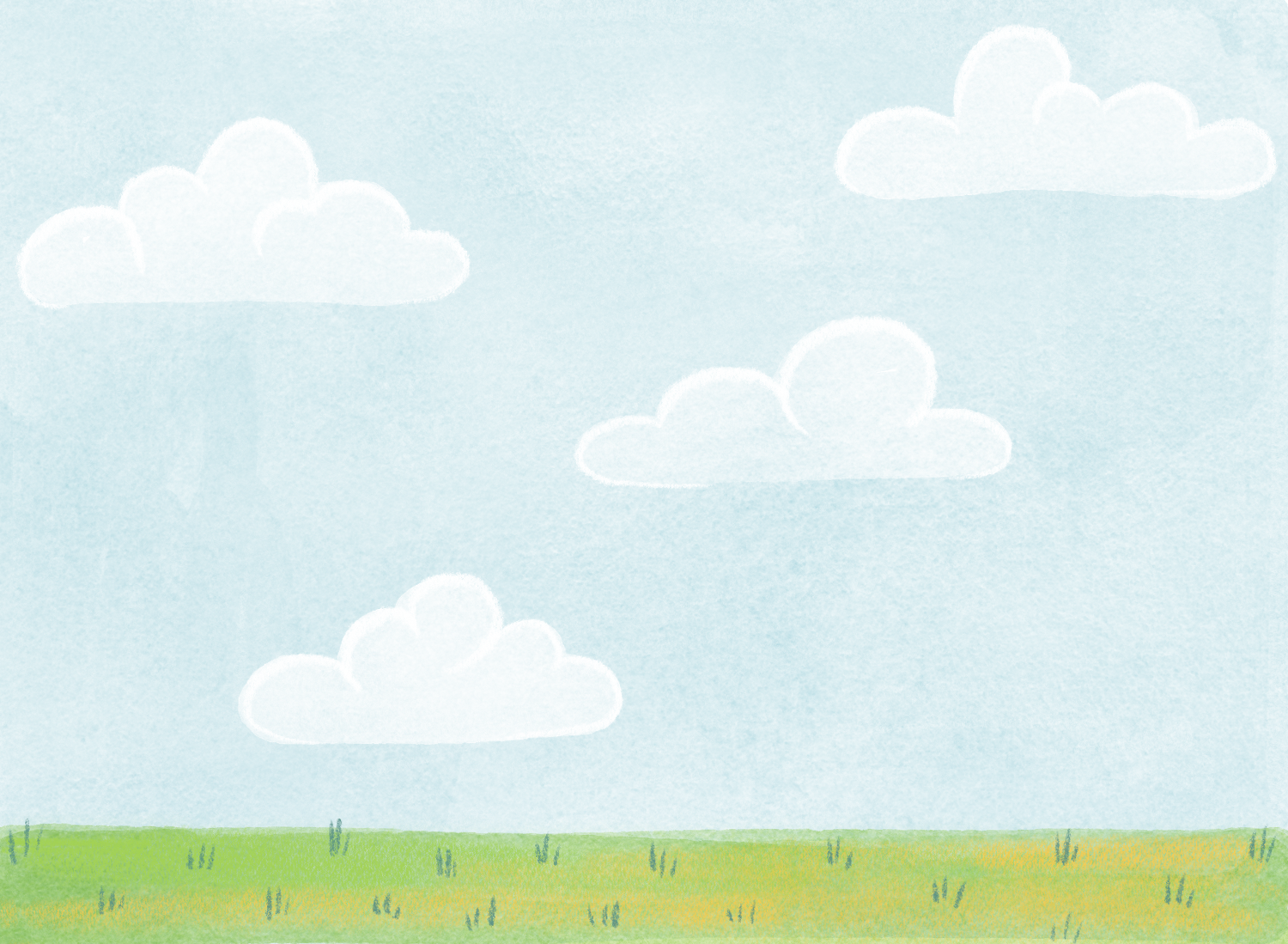 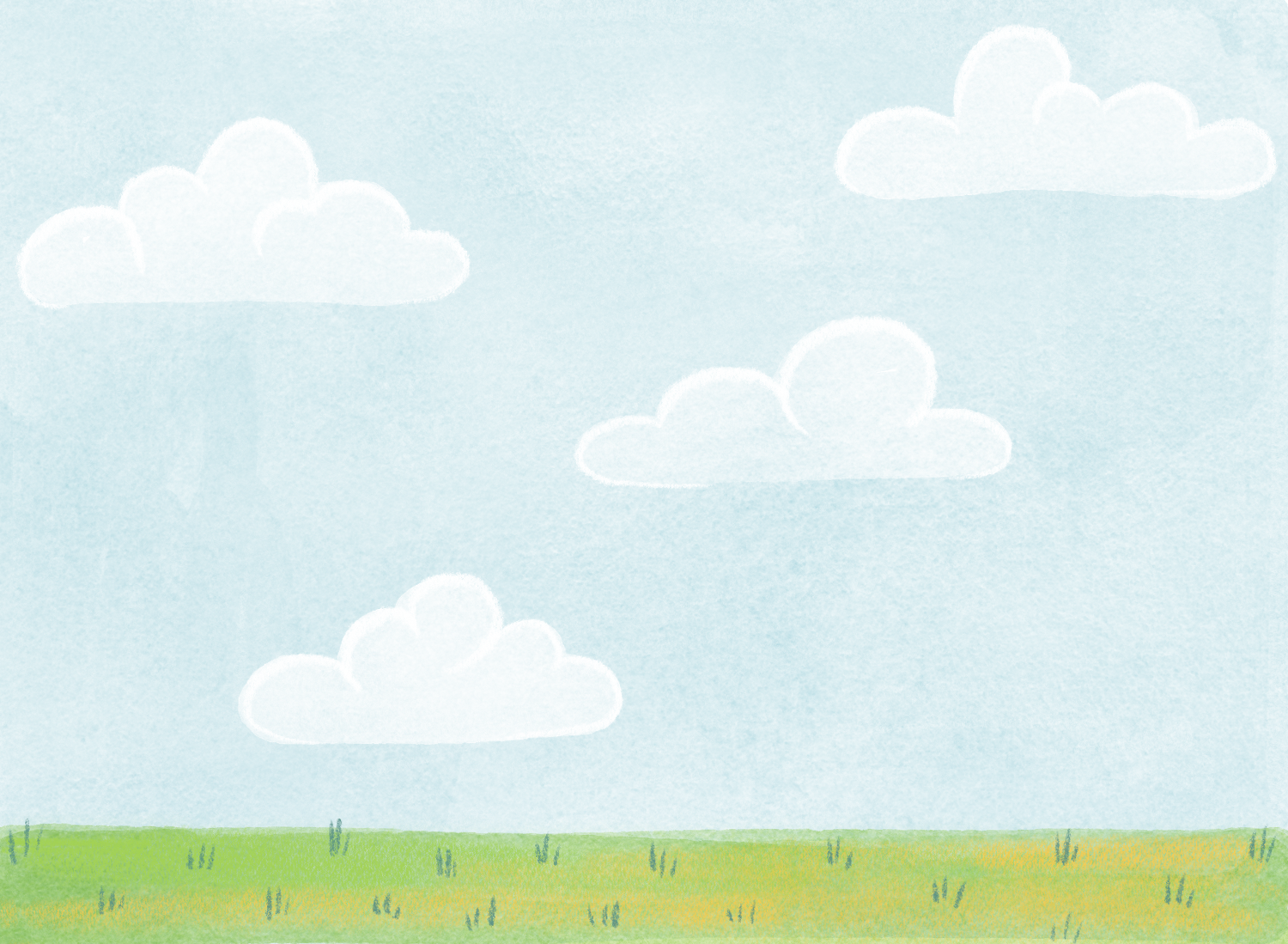 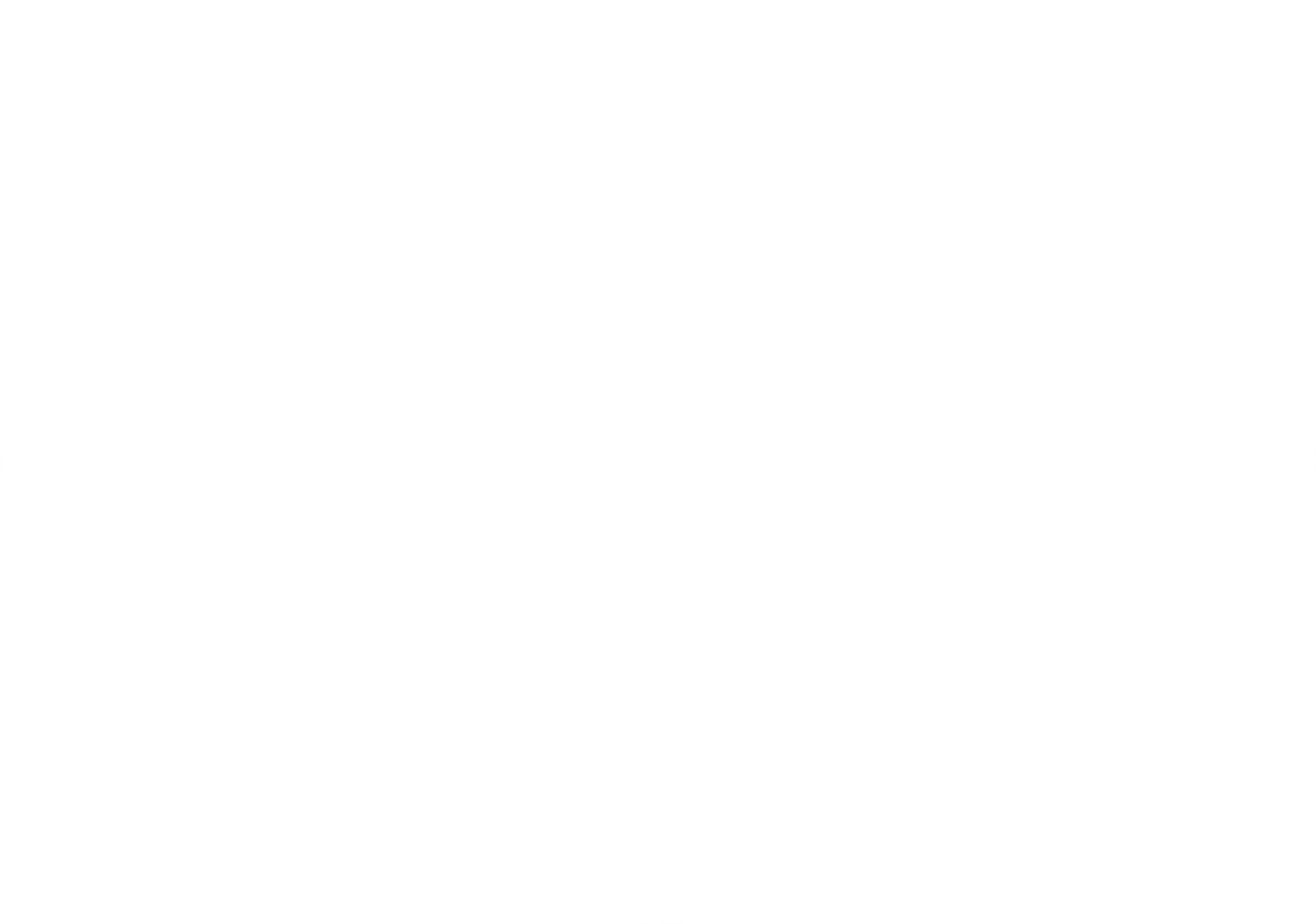 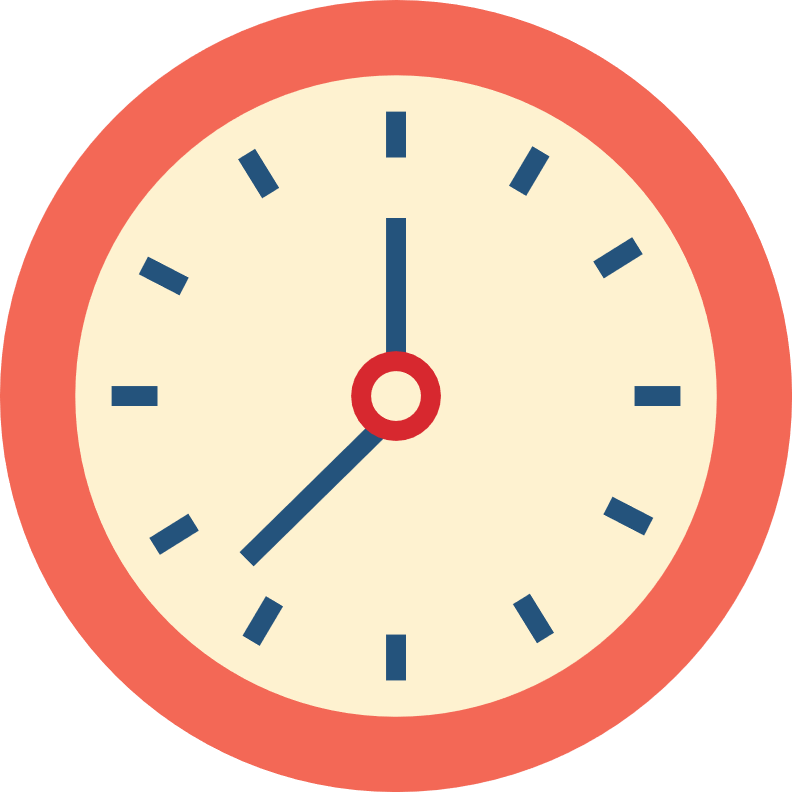 Bài 4: Tính nhẩm (theo mẫu):
Mẫu: 		300 × 2 = ?
		3 trăm × 2 = 6 trăm
		Vậy 300 × 2 = 600
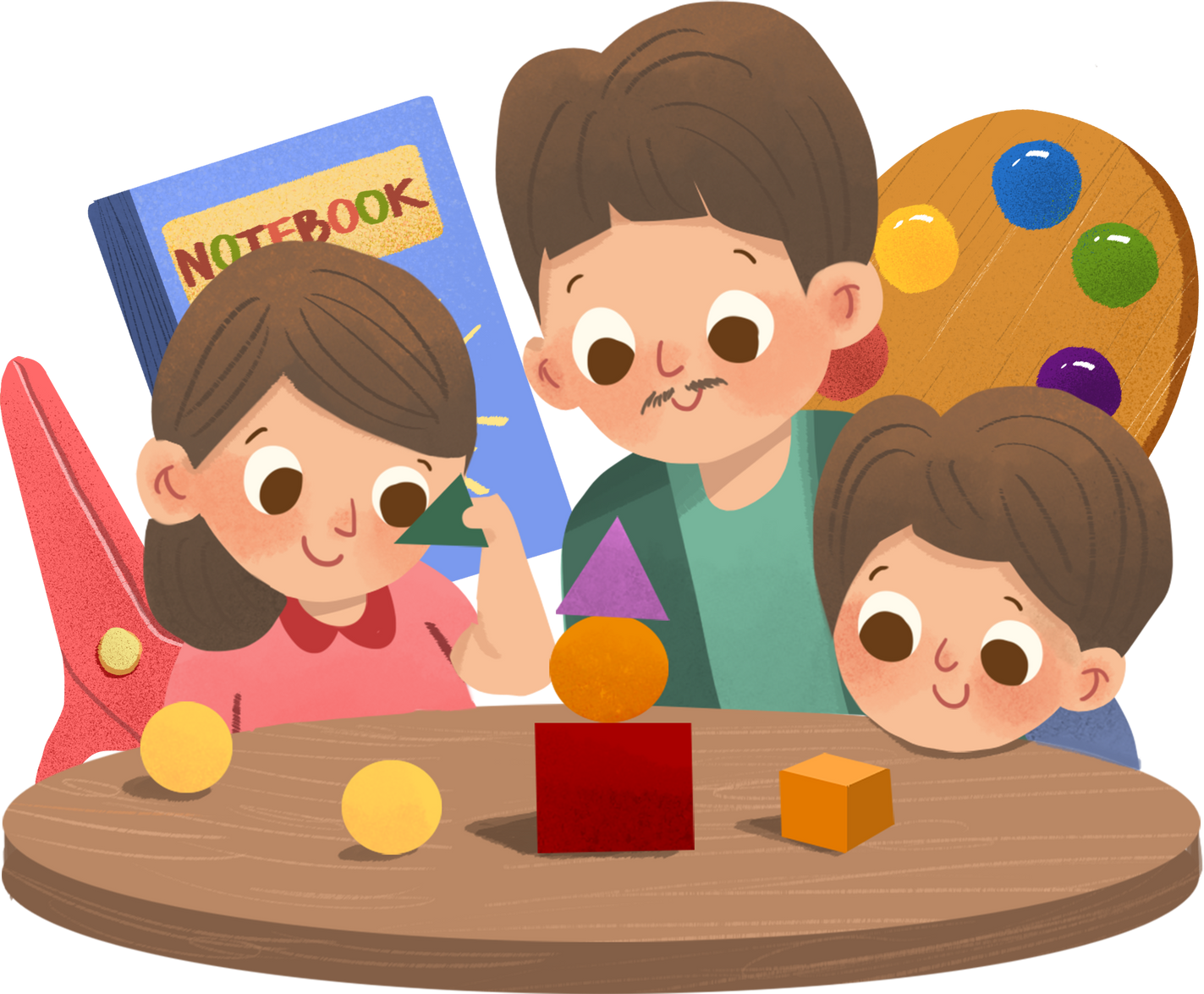 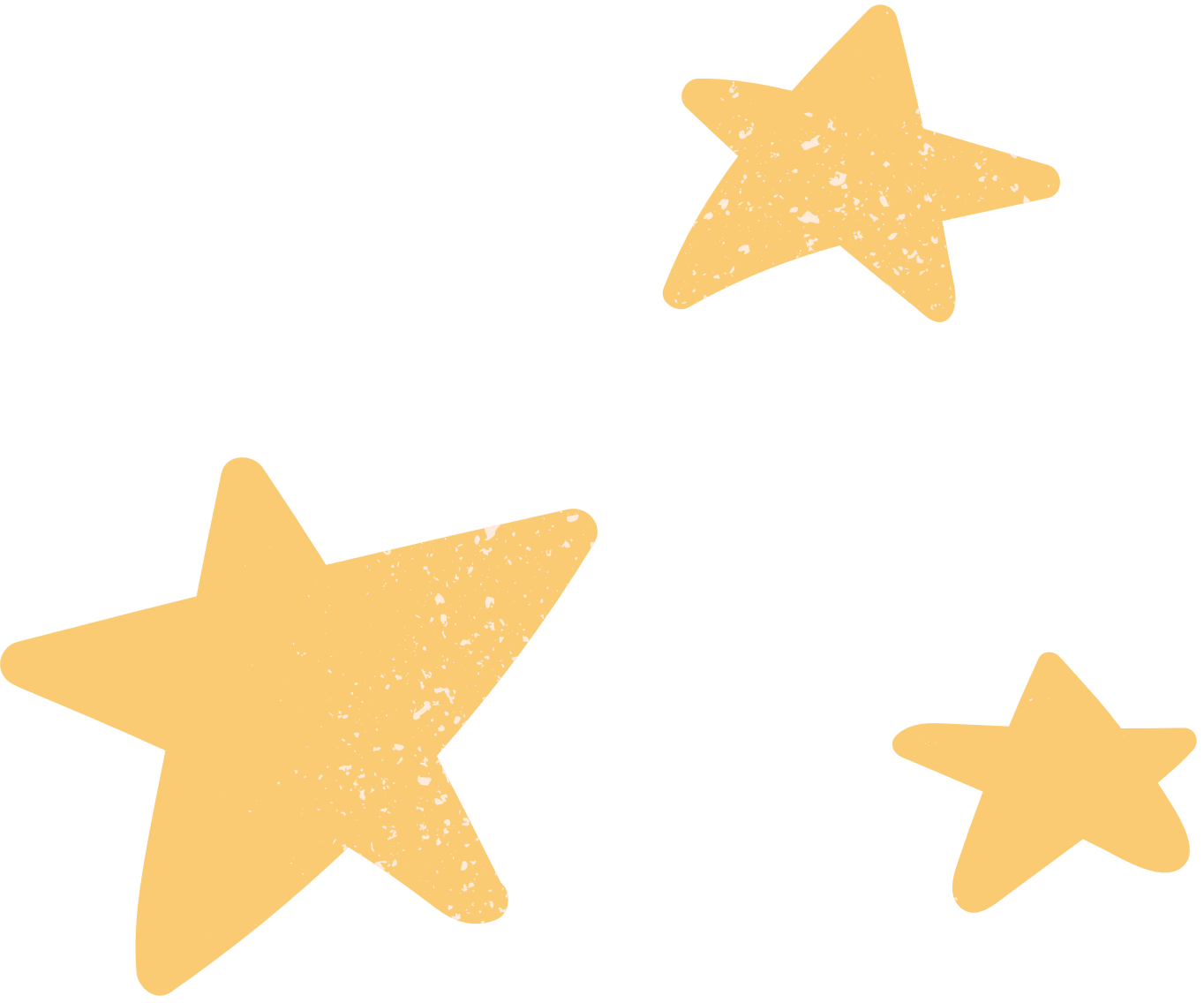 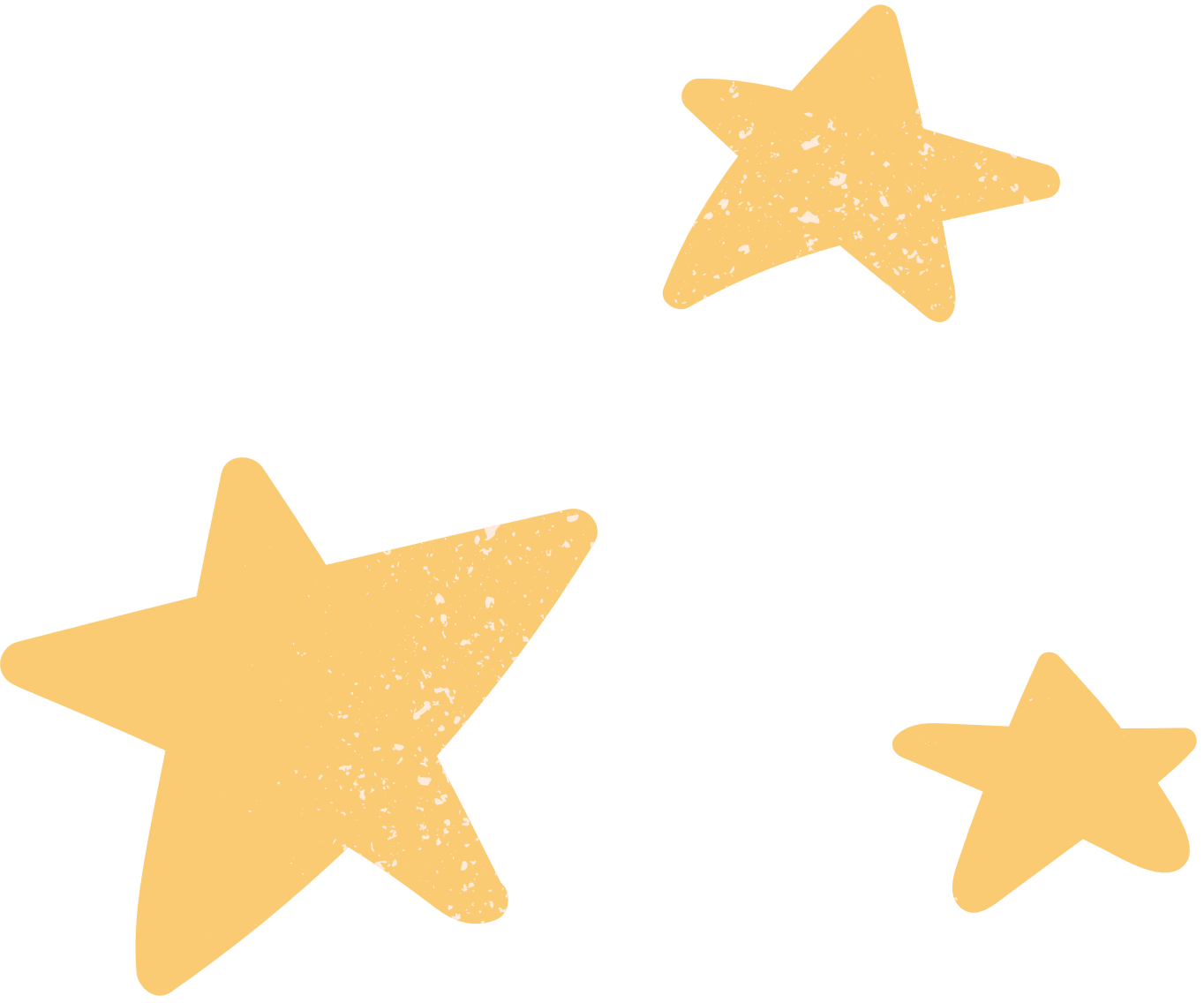 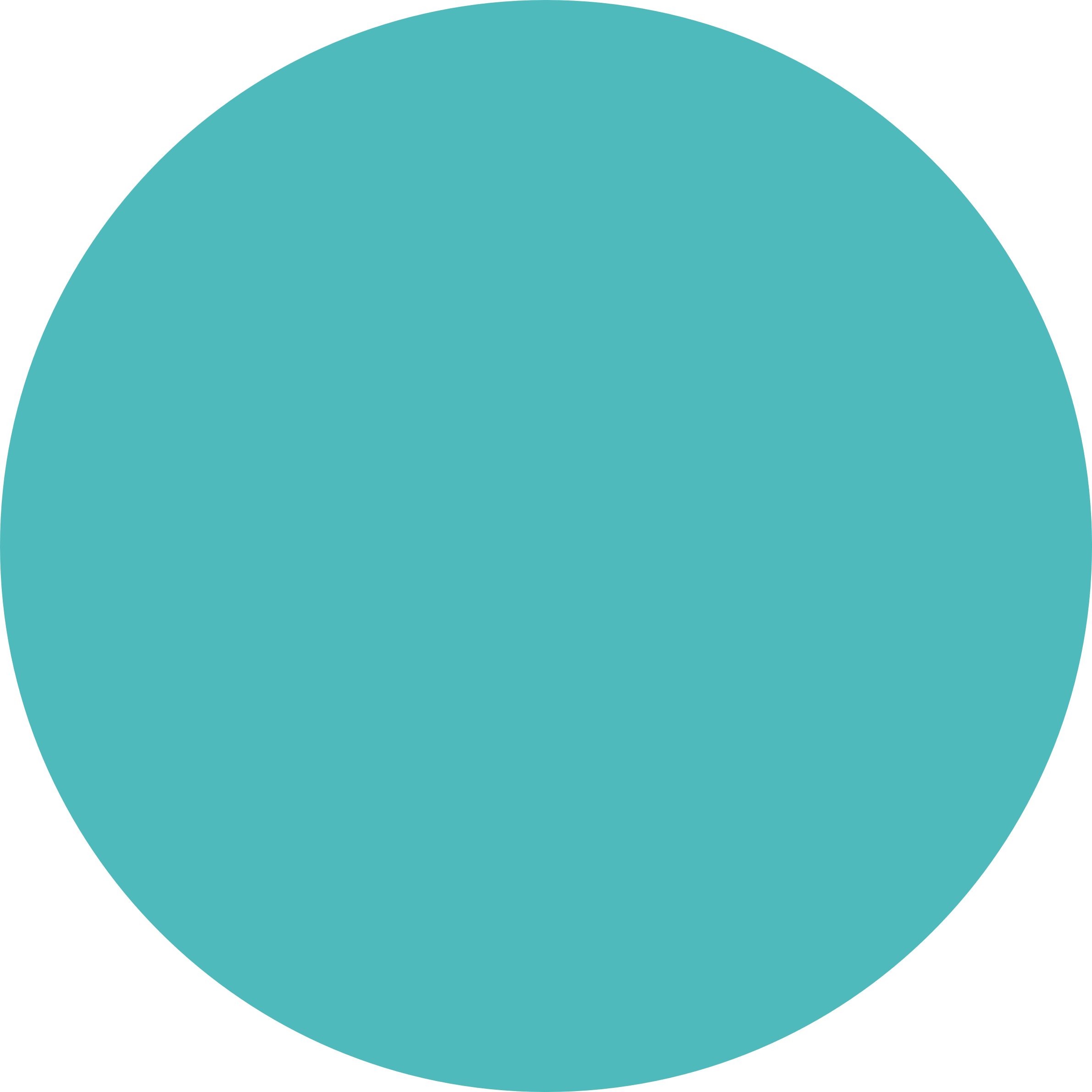 200 × 4 = ?
2 trăm × 4 = 8 trăm
Vậy 200 × 4 = 800
100 × 8 = ?
1 trăm × 8 = 8 trăm
Vậy 100 × 8 = 800
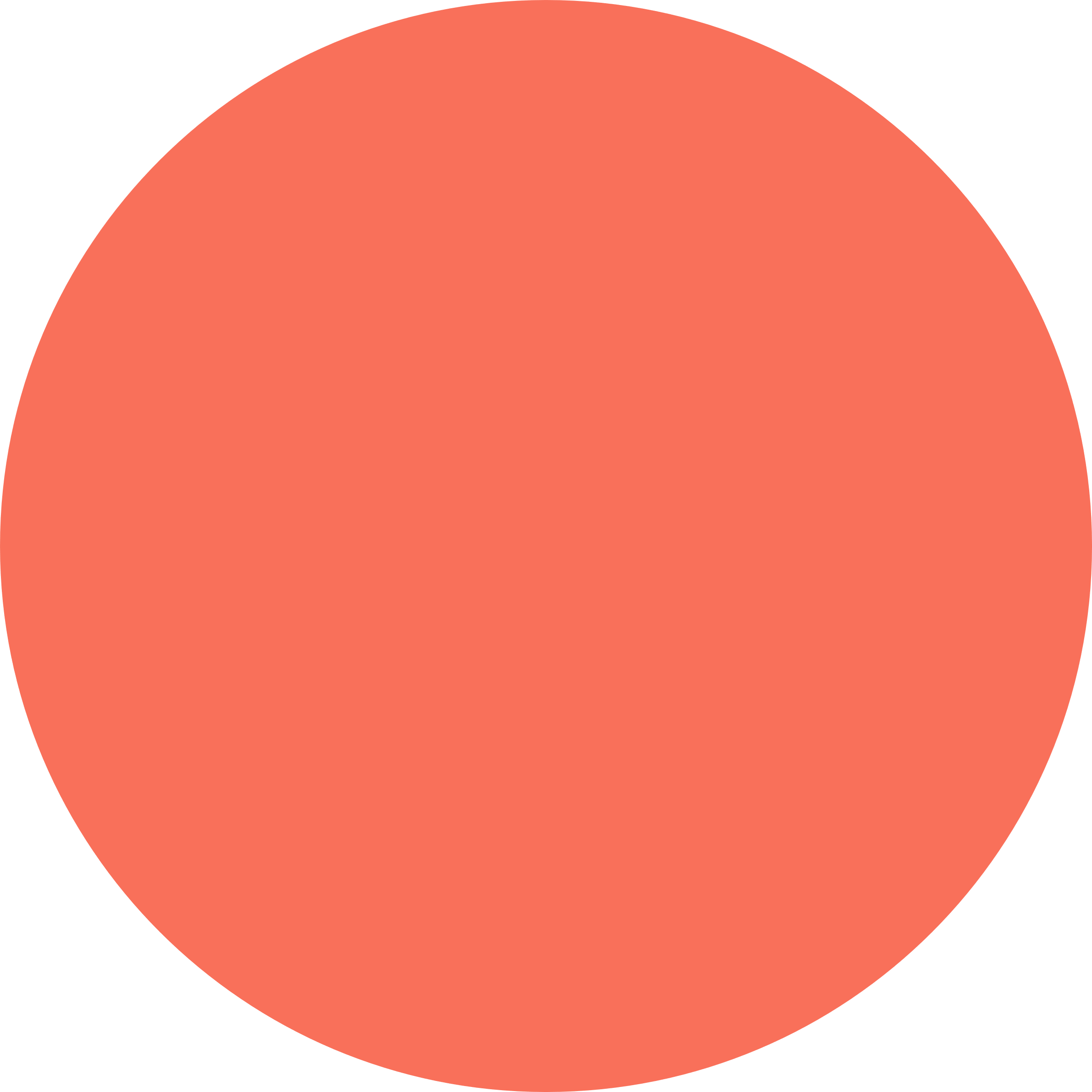 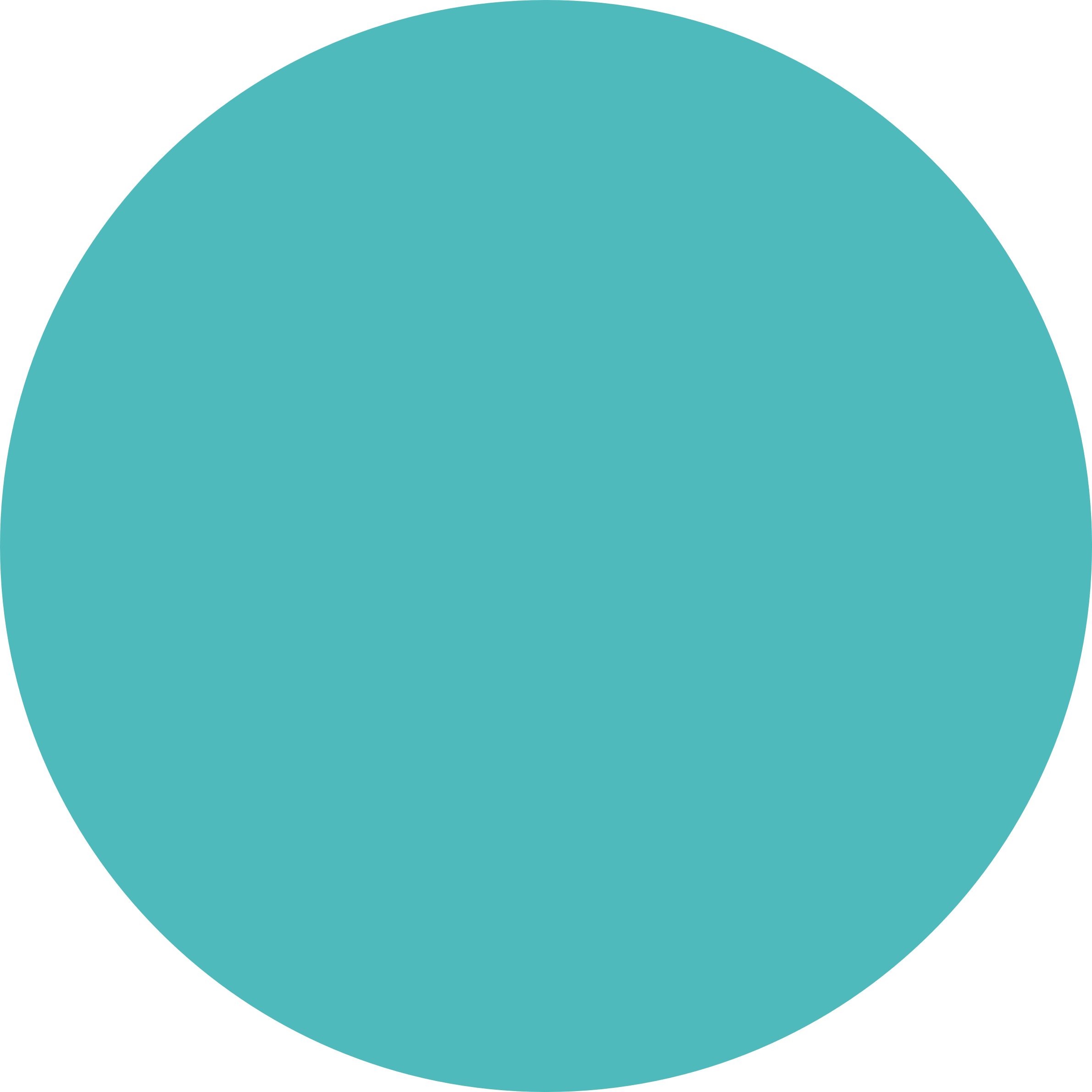 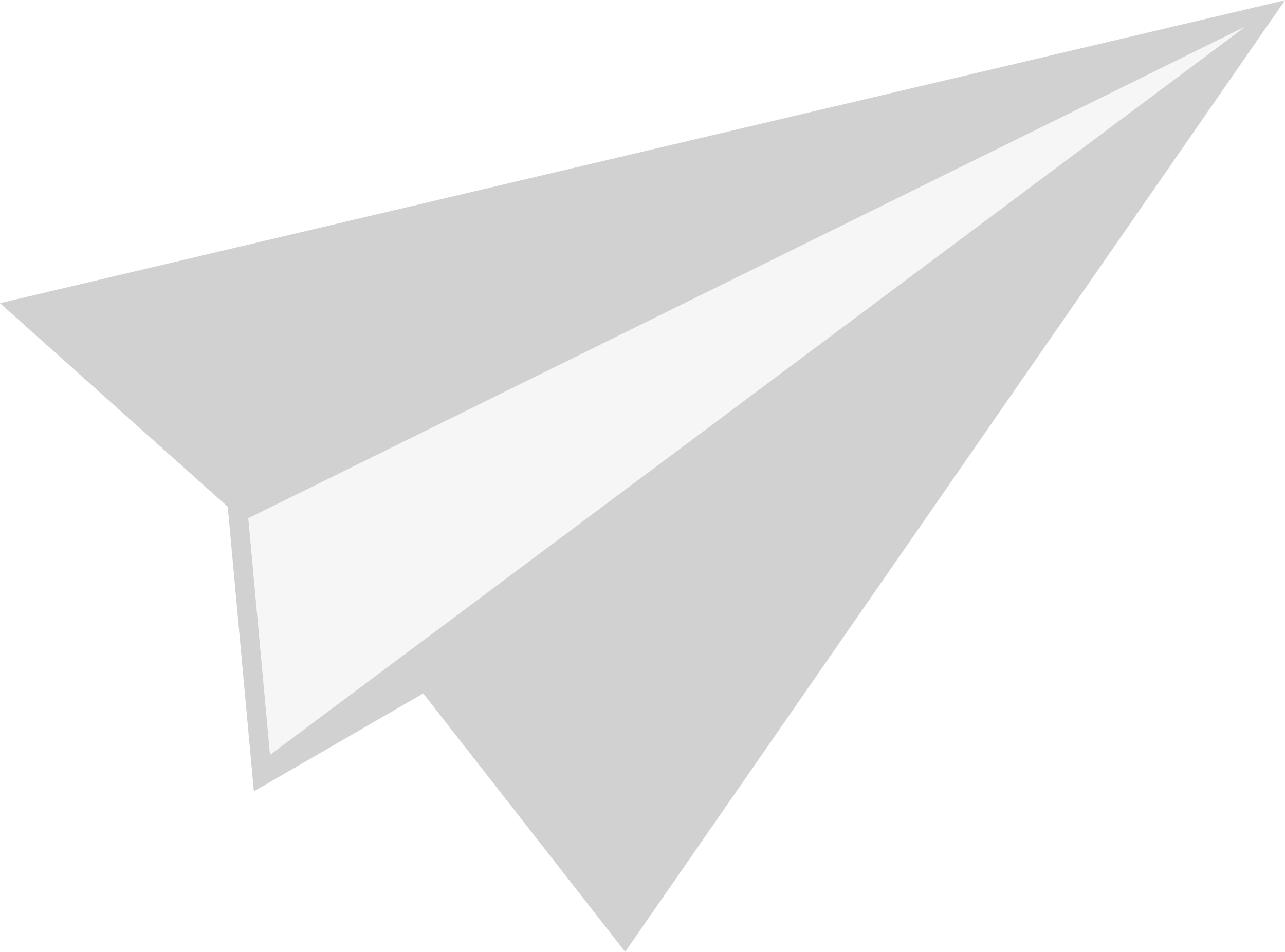 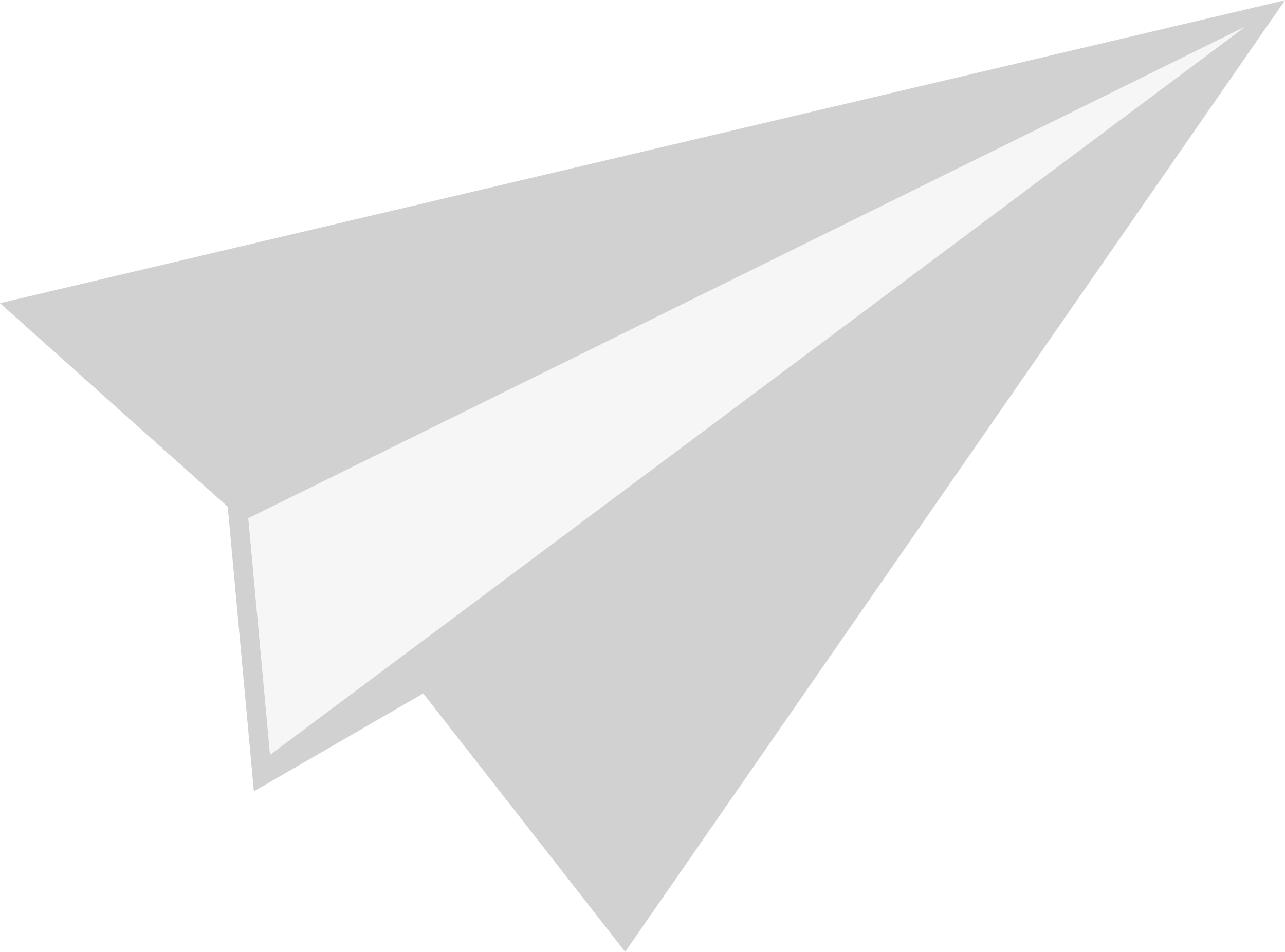 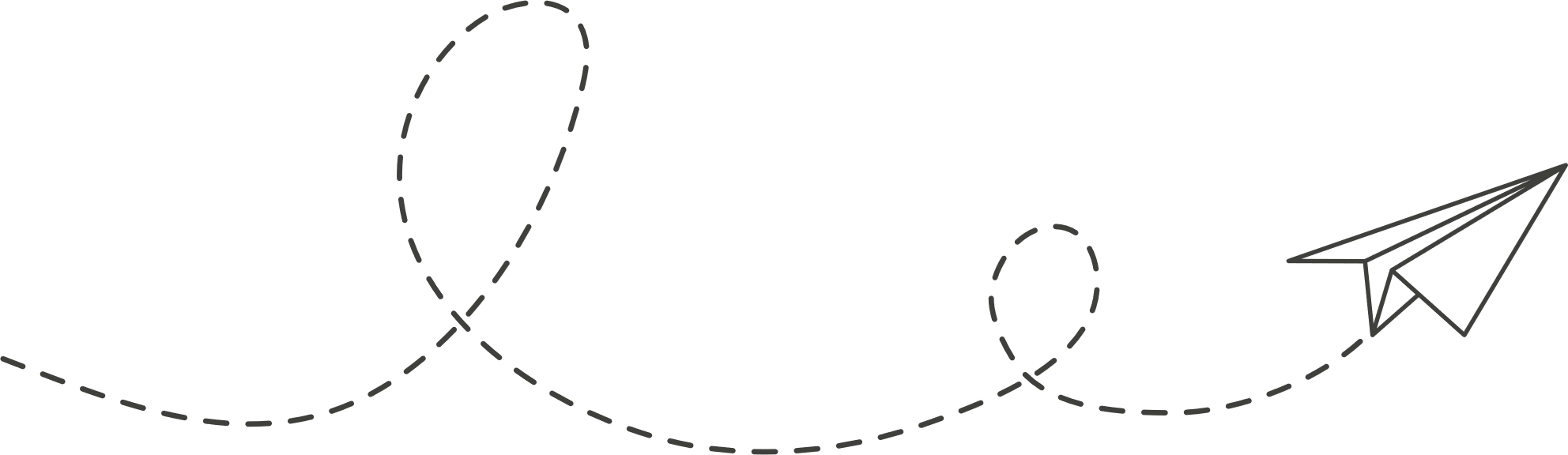 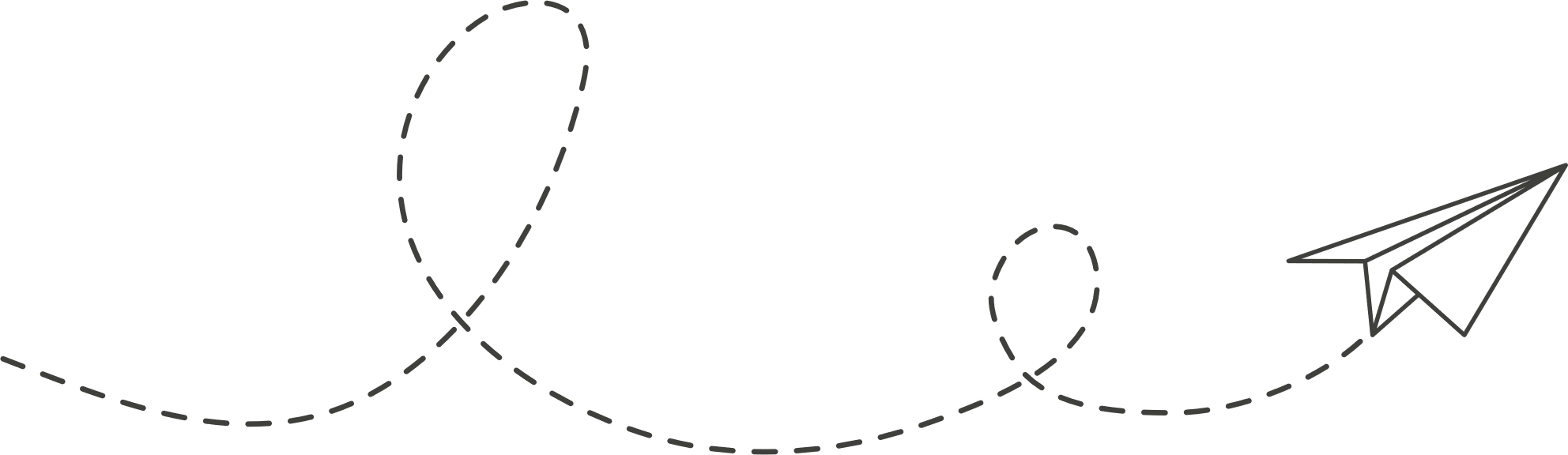 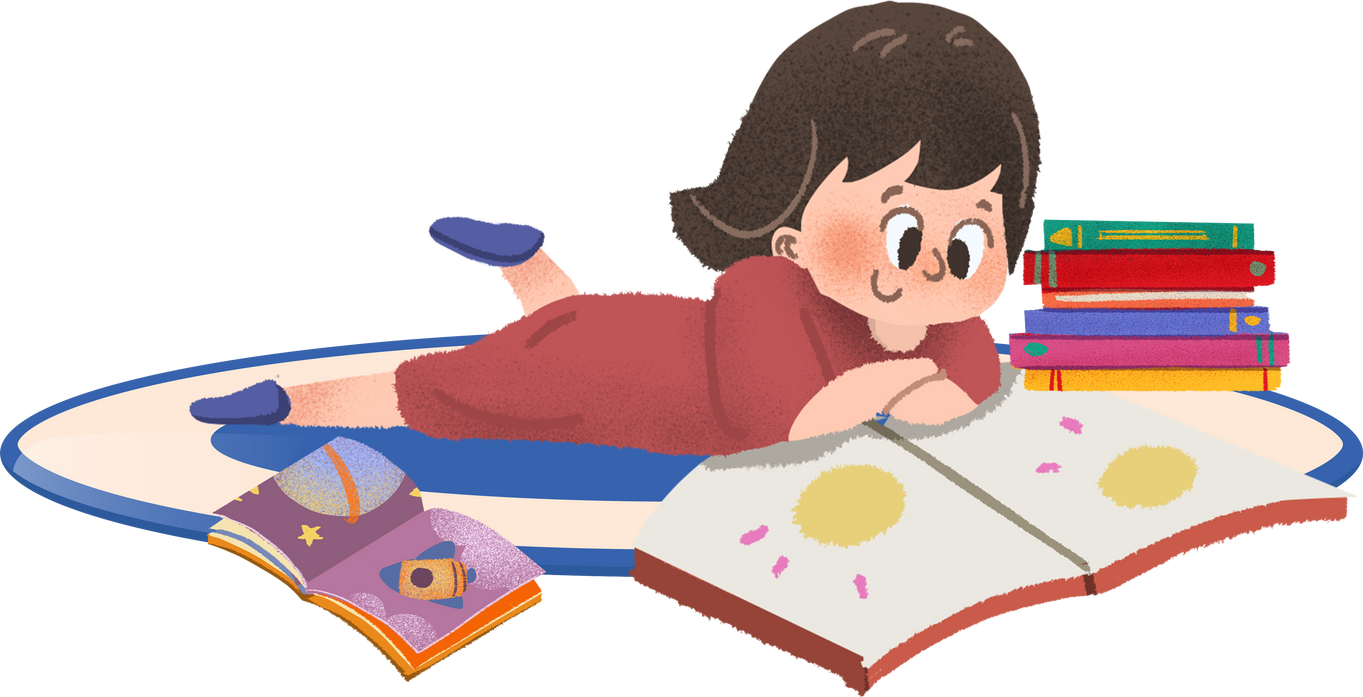 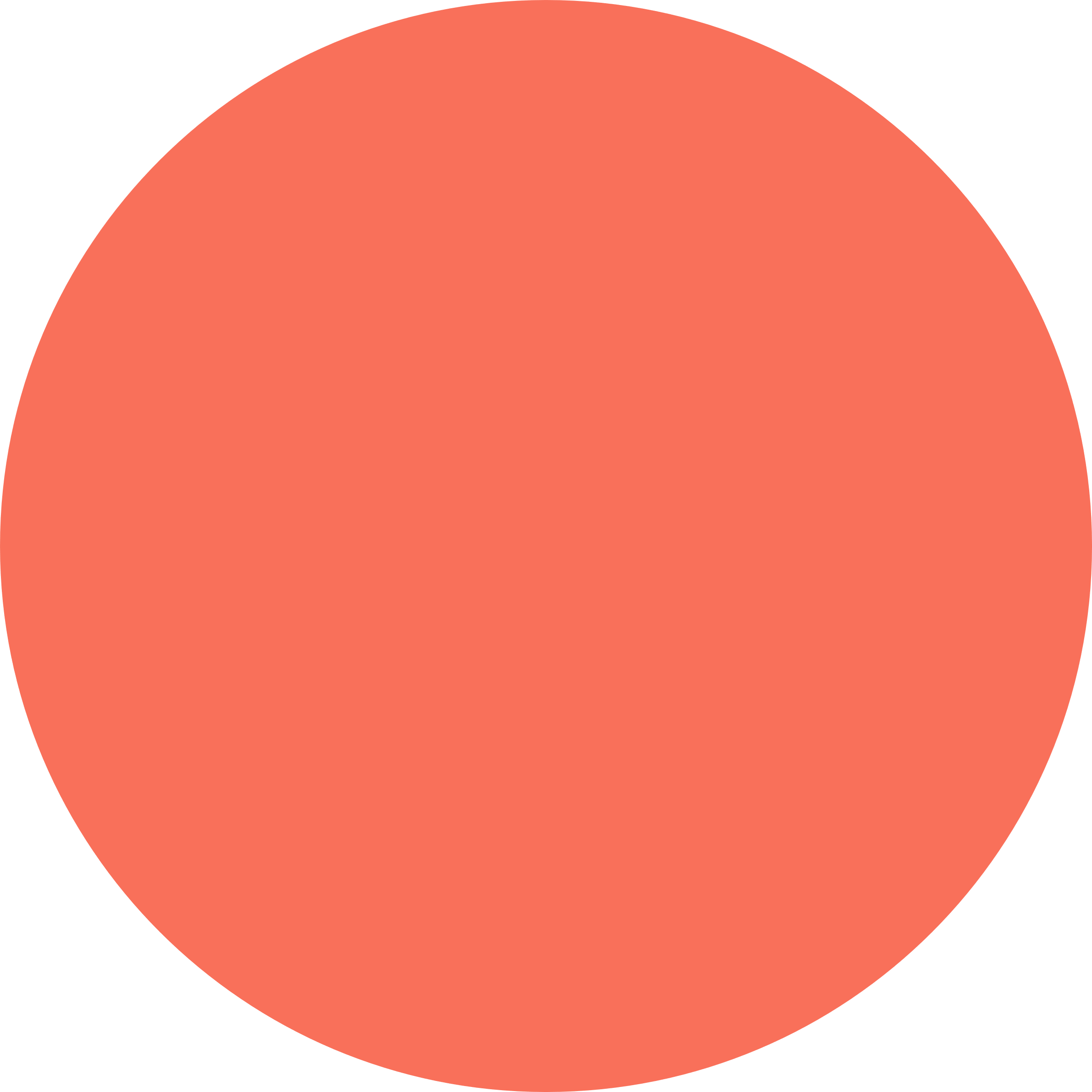 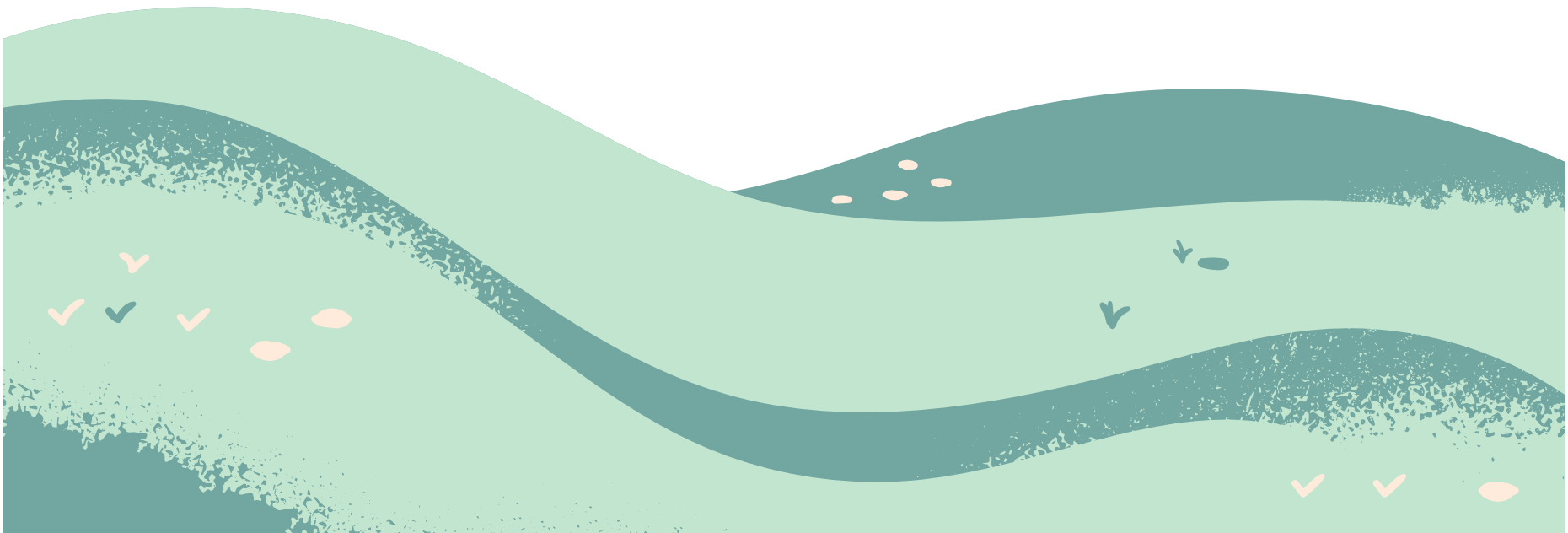 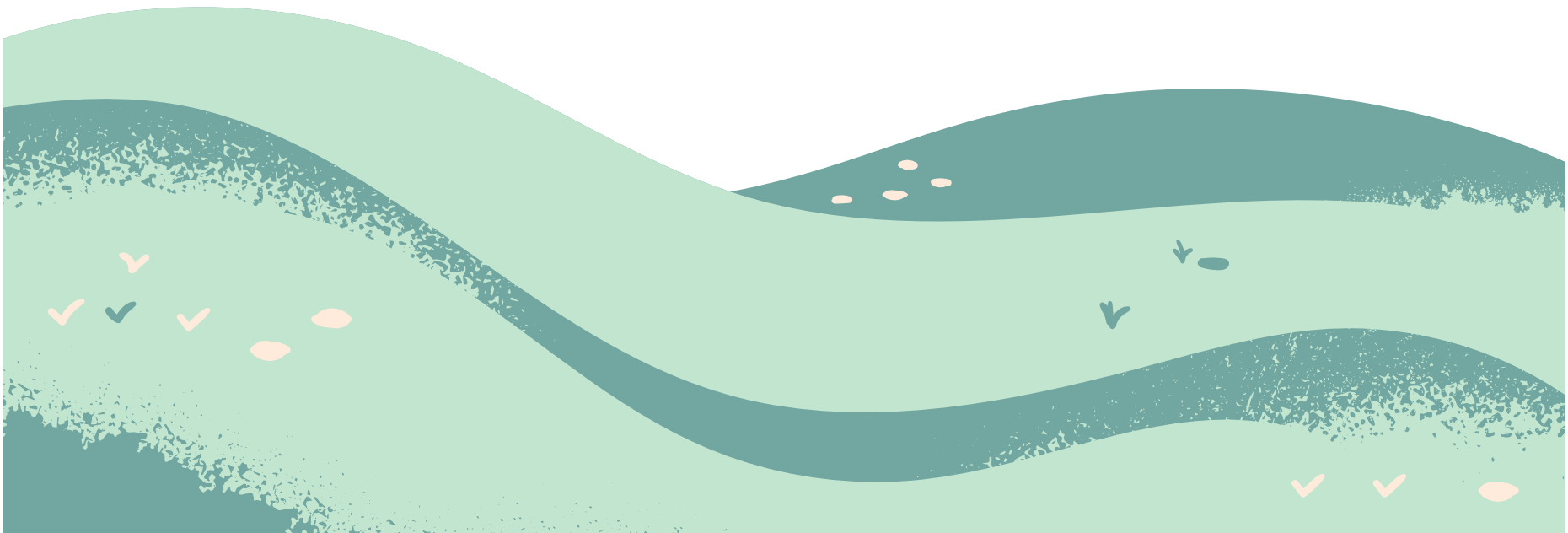 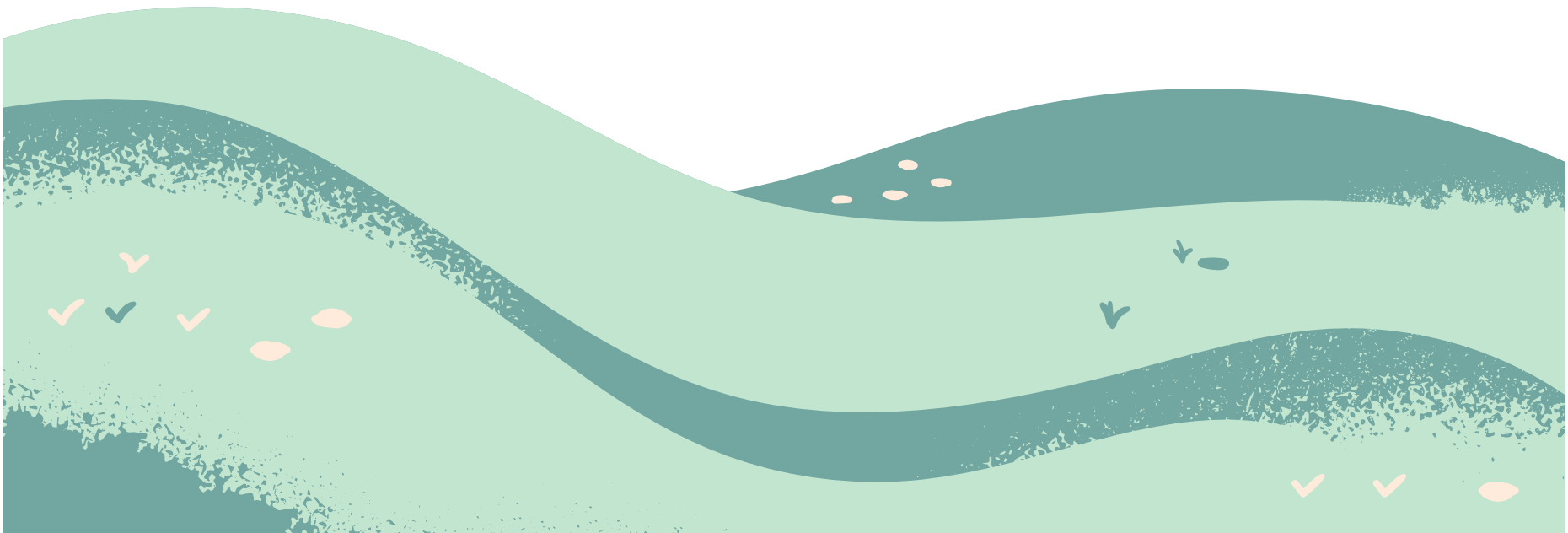 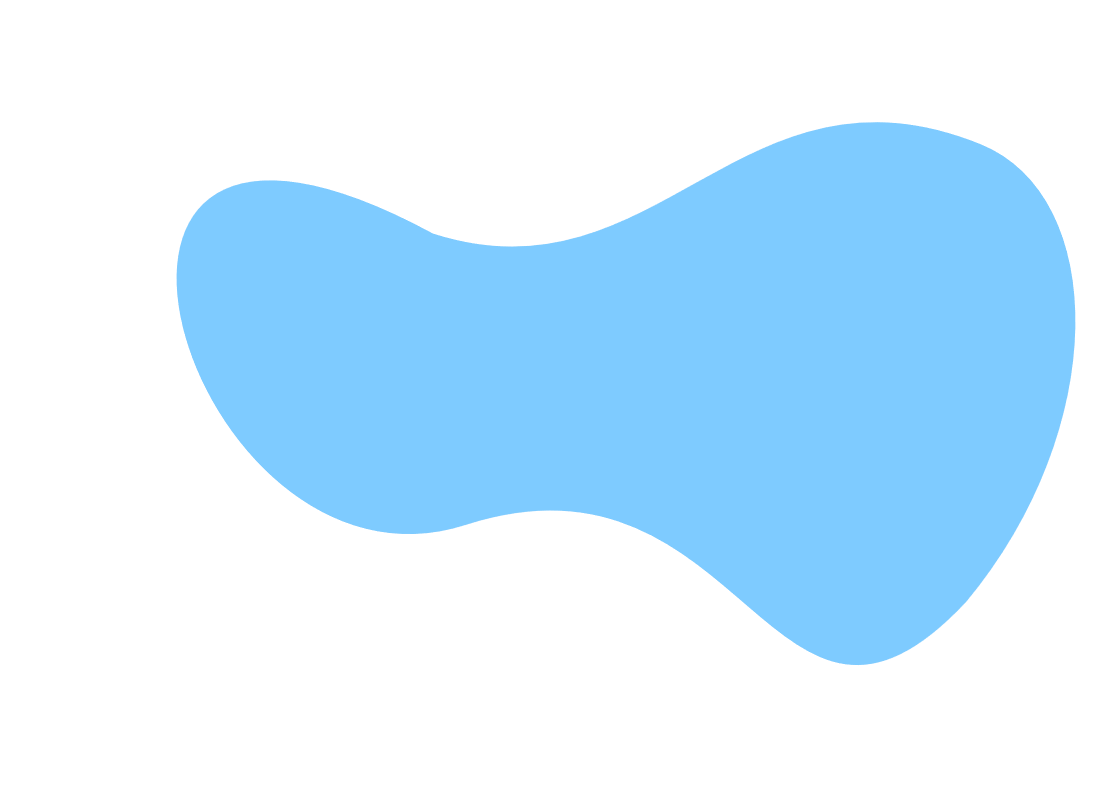 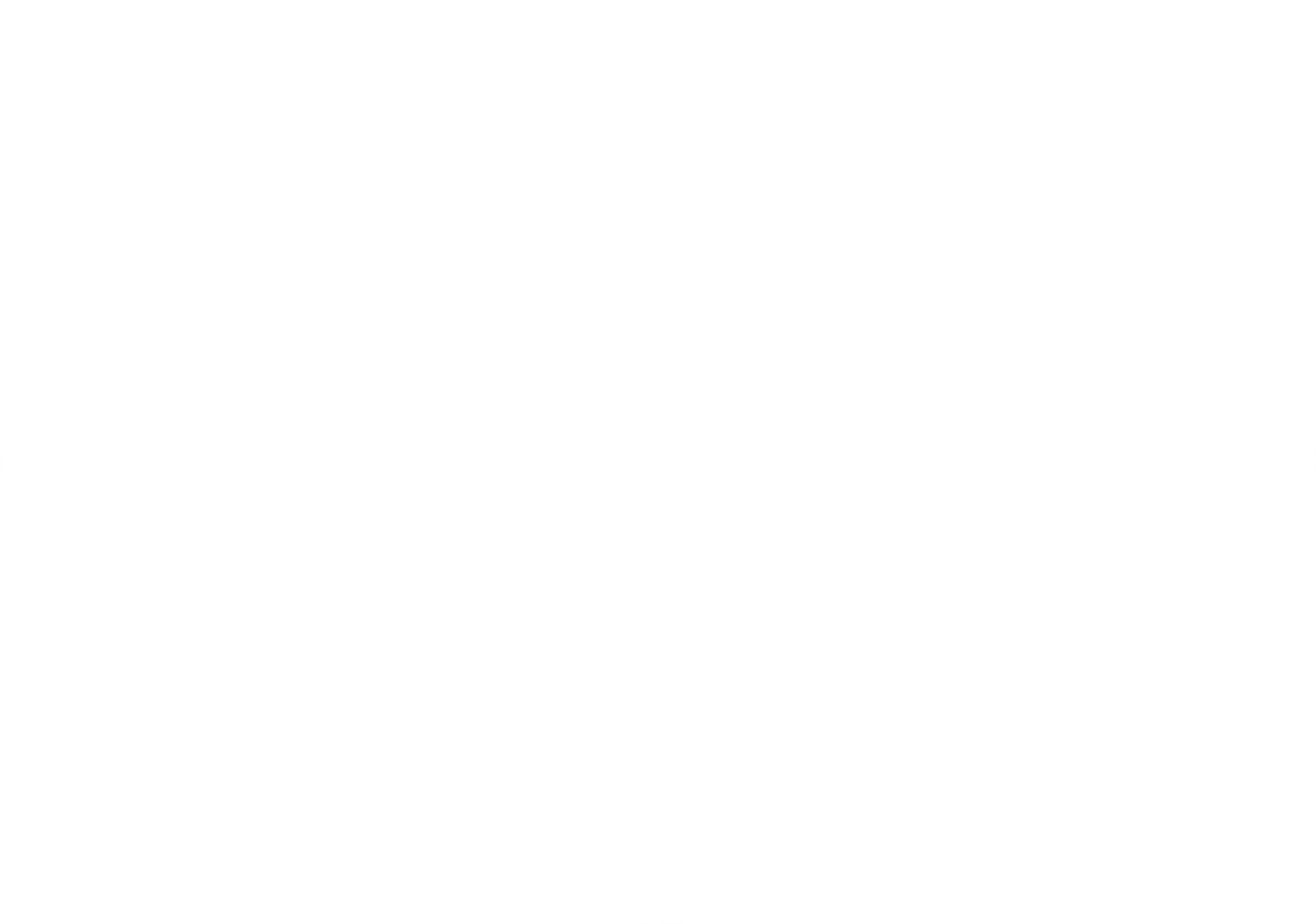 400 × 2 = ?
4 trăm × 2 = 8 trăm
Vậy 400 × 2 = 800
300 × 3 = ?
3 trăm × 3 = 9 trăm
Vậy 300 × 3 = 900
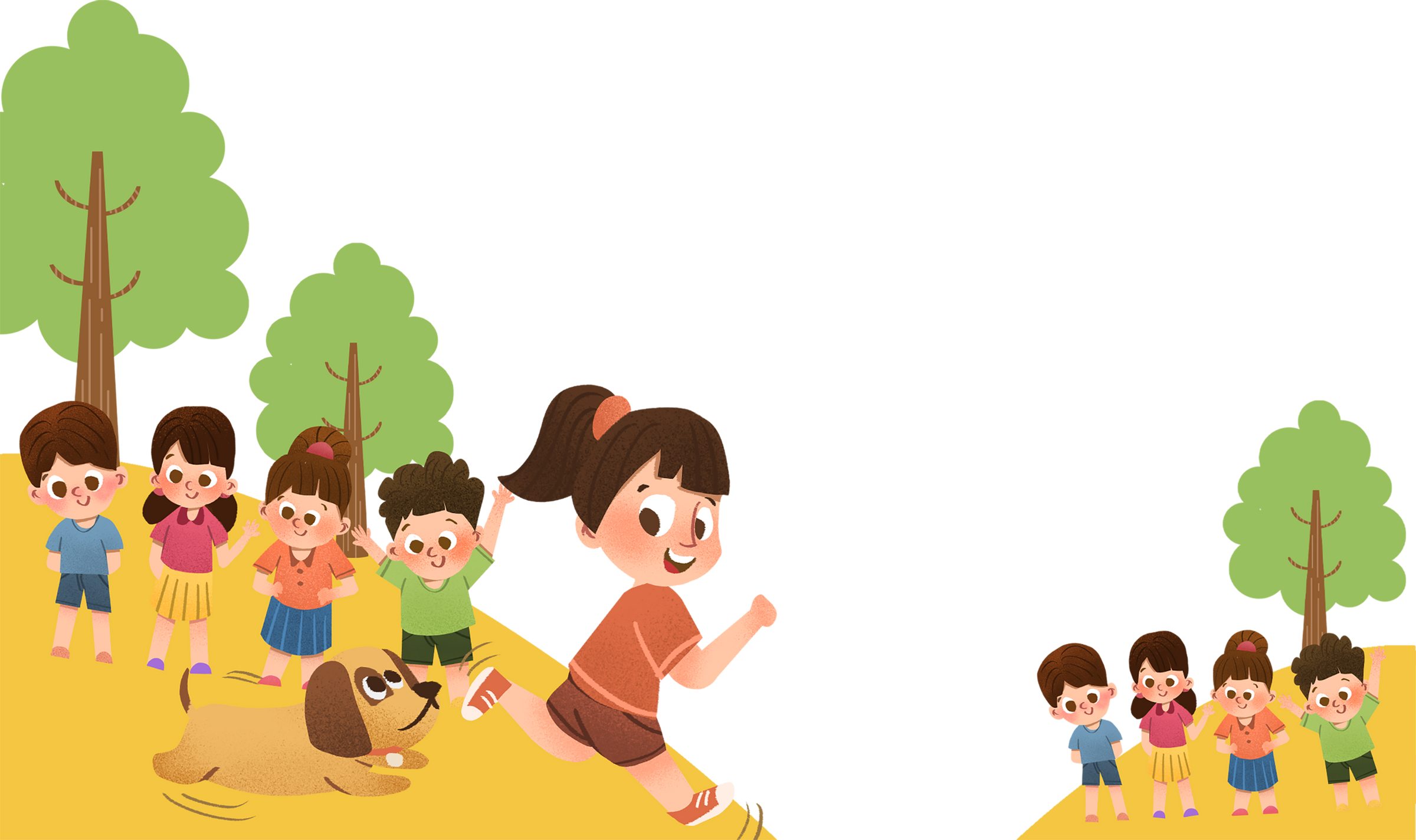 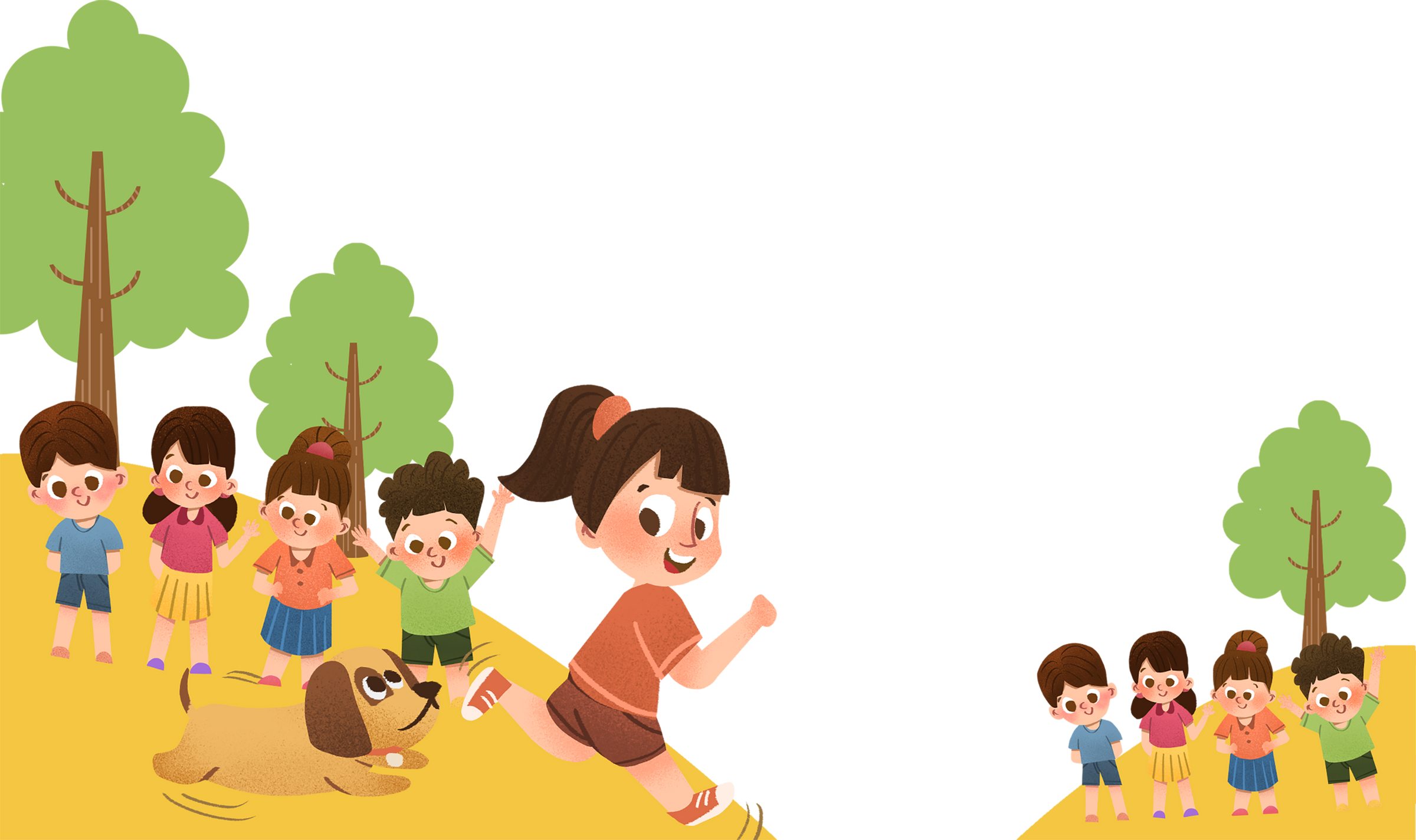 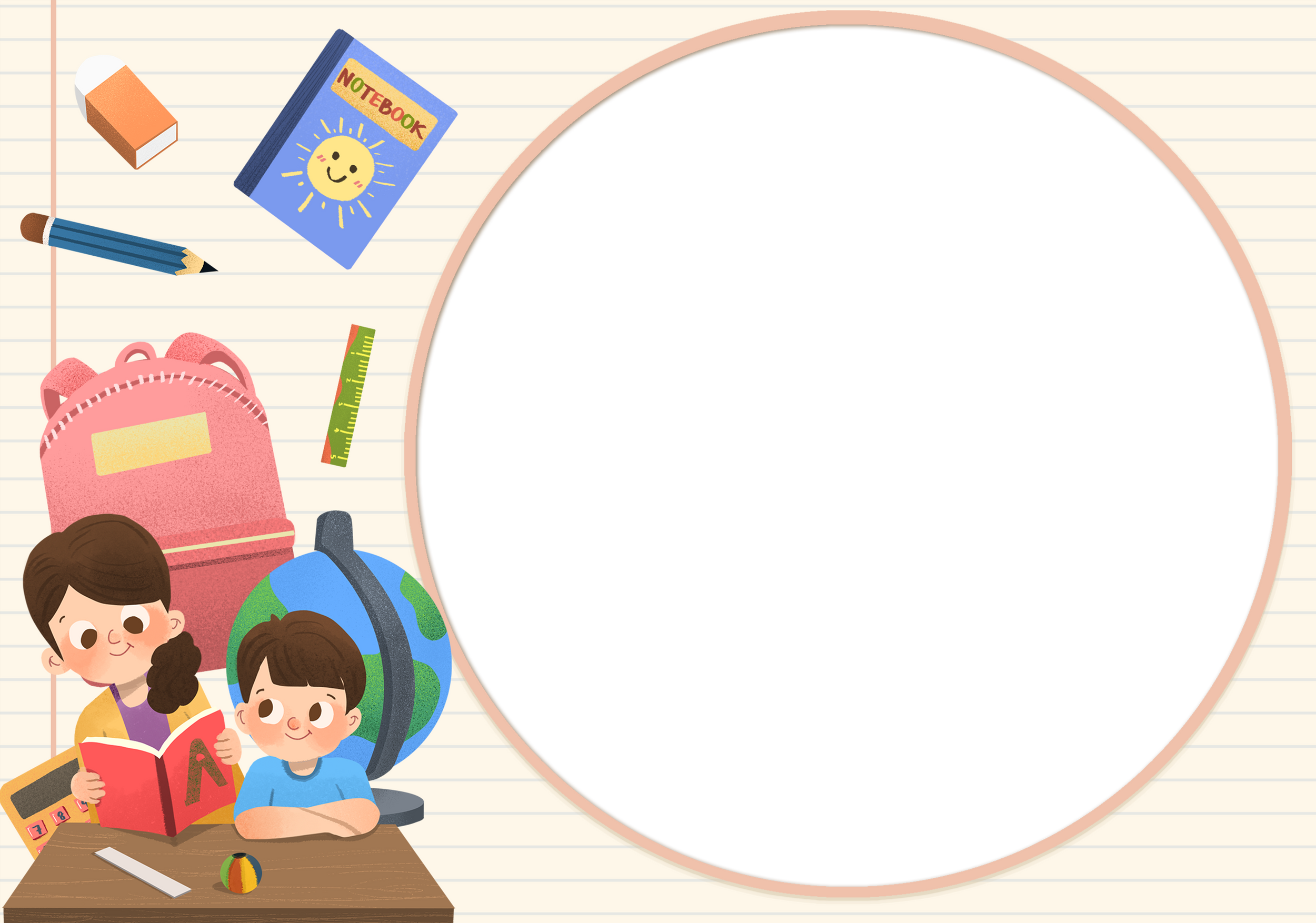 Bài 4: Quãng đường vòng quanh một sân tập thể dục dài khoảng 320 m. Đức đã chạy 3 vòng. Hỏi Đức đã chạy được bao nhiêu mét?
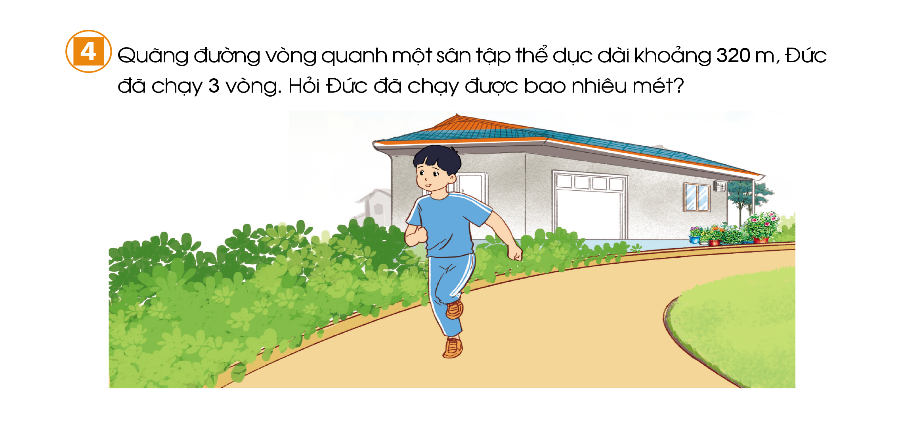 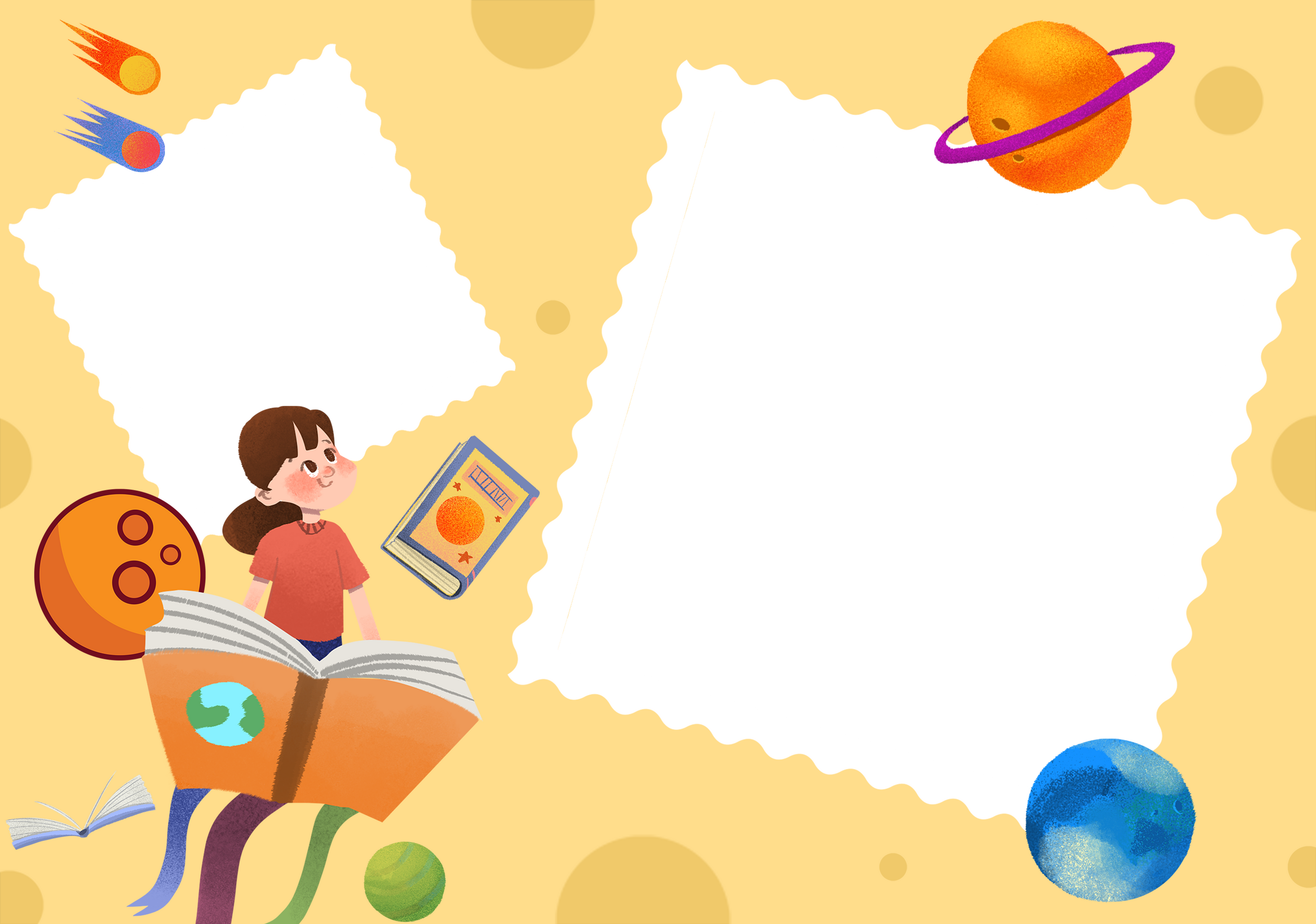 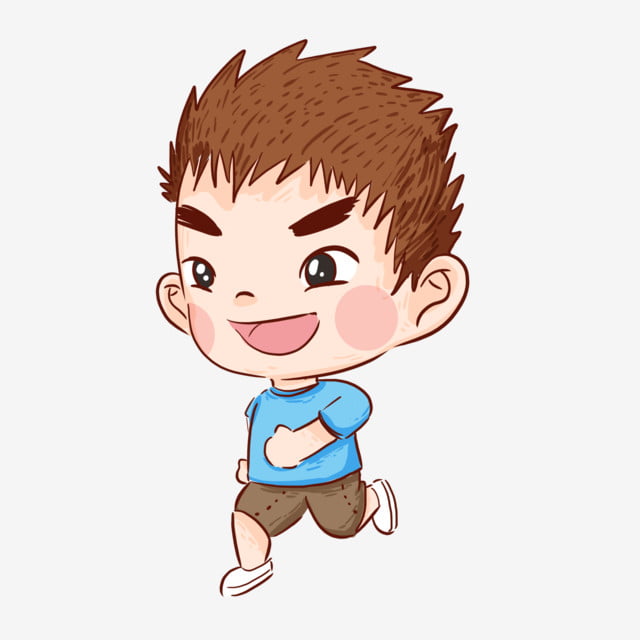 Bài giải
Đức đã chạy được số mét là:
320 × 3 = 960 (m)
Đáp số: 960 m.
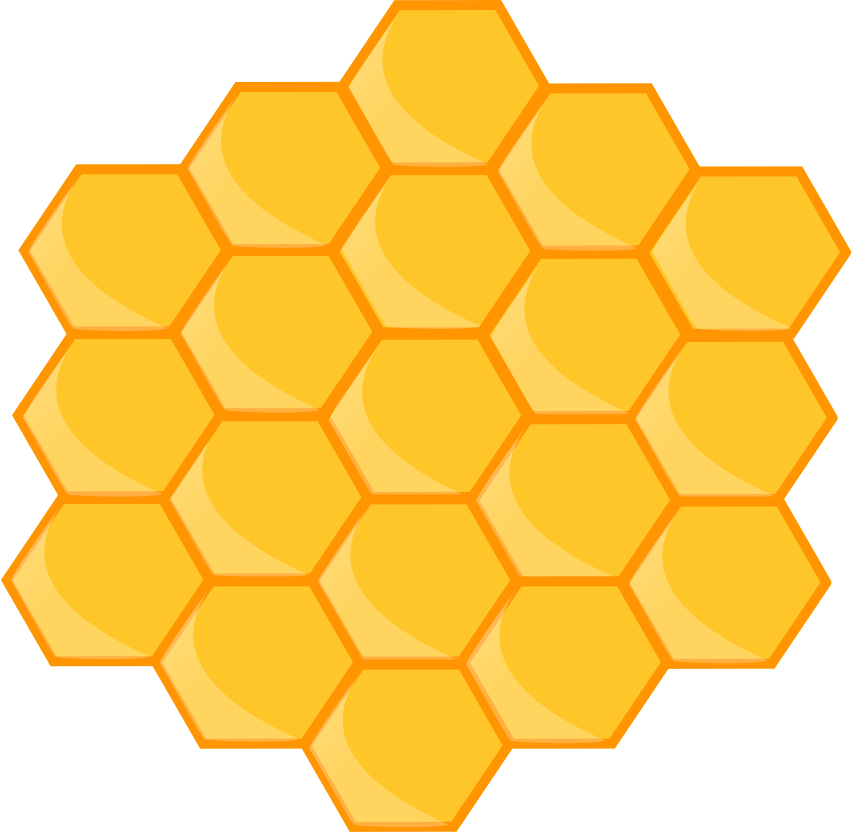 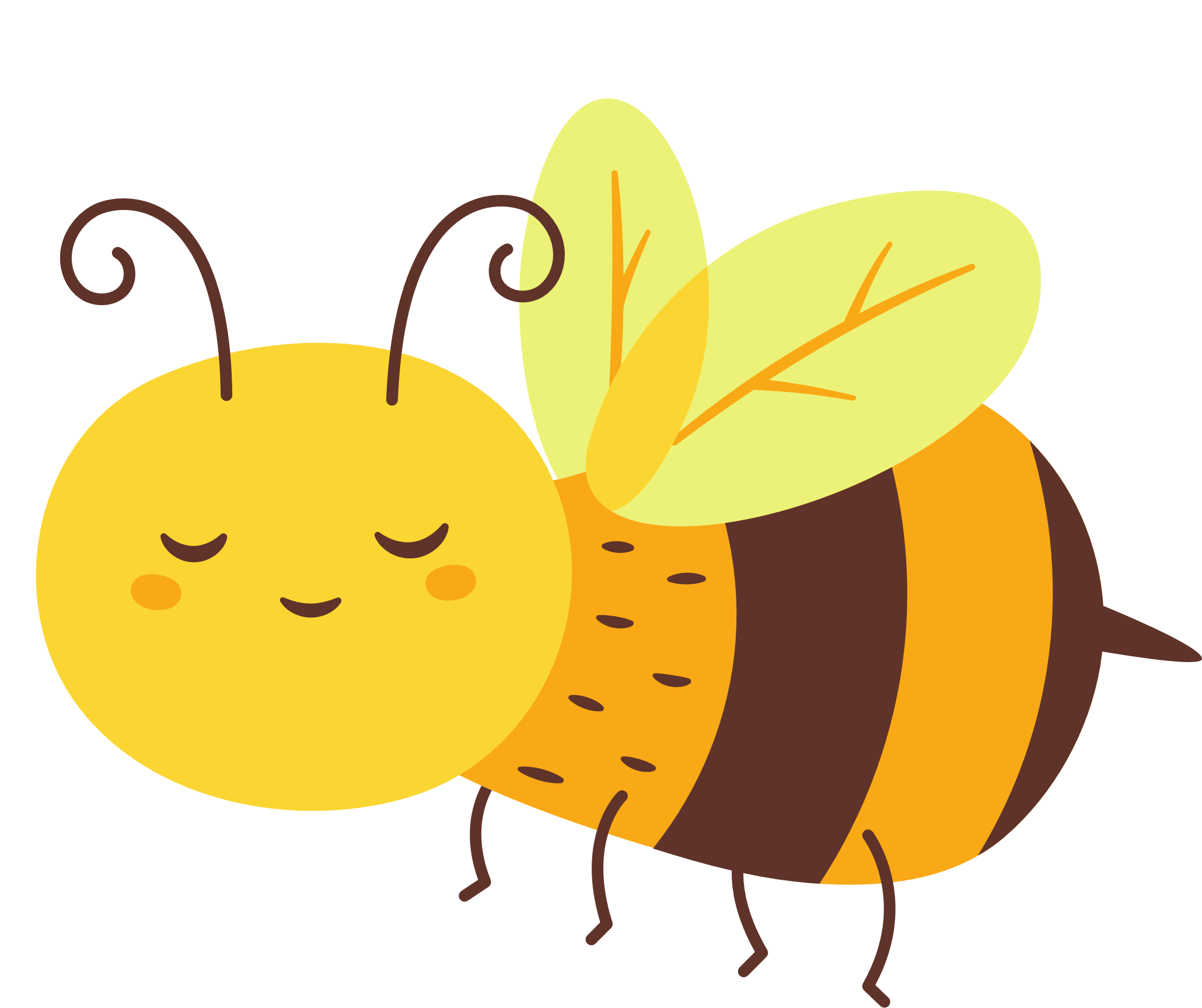 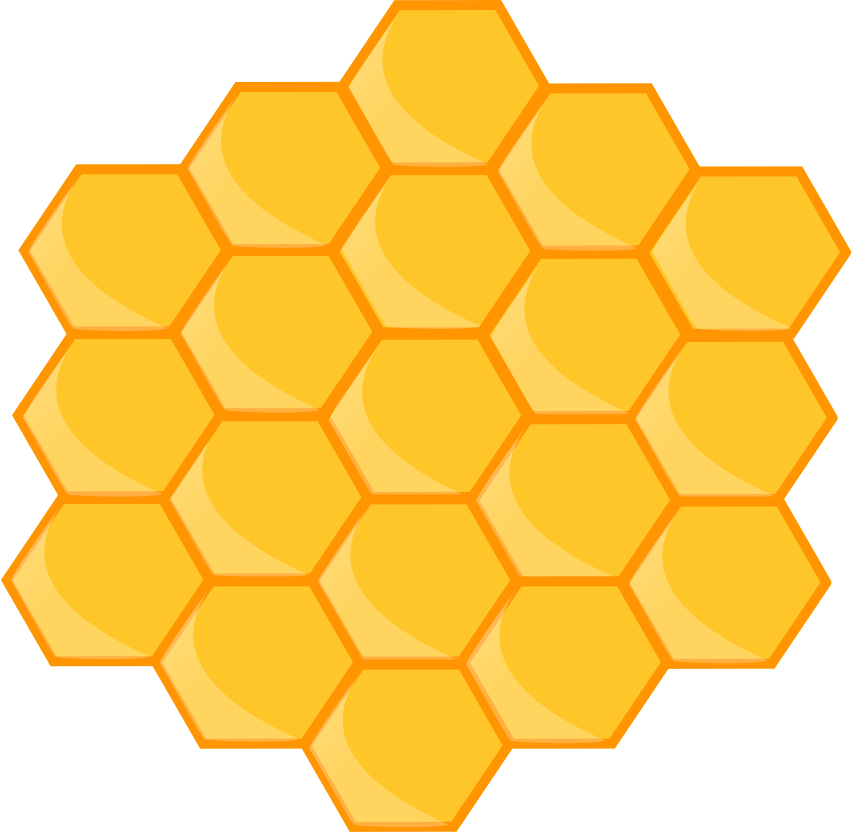 CON SỐ MAY MẮN
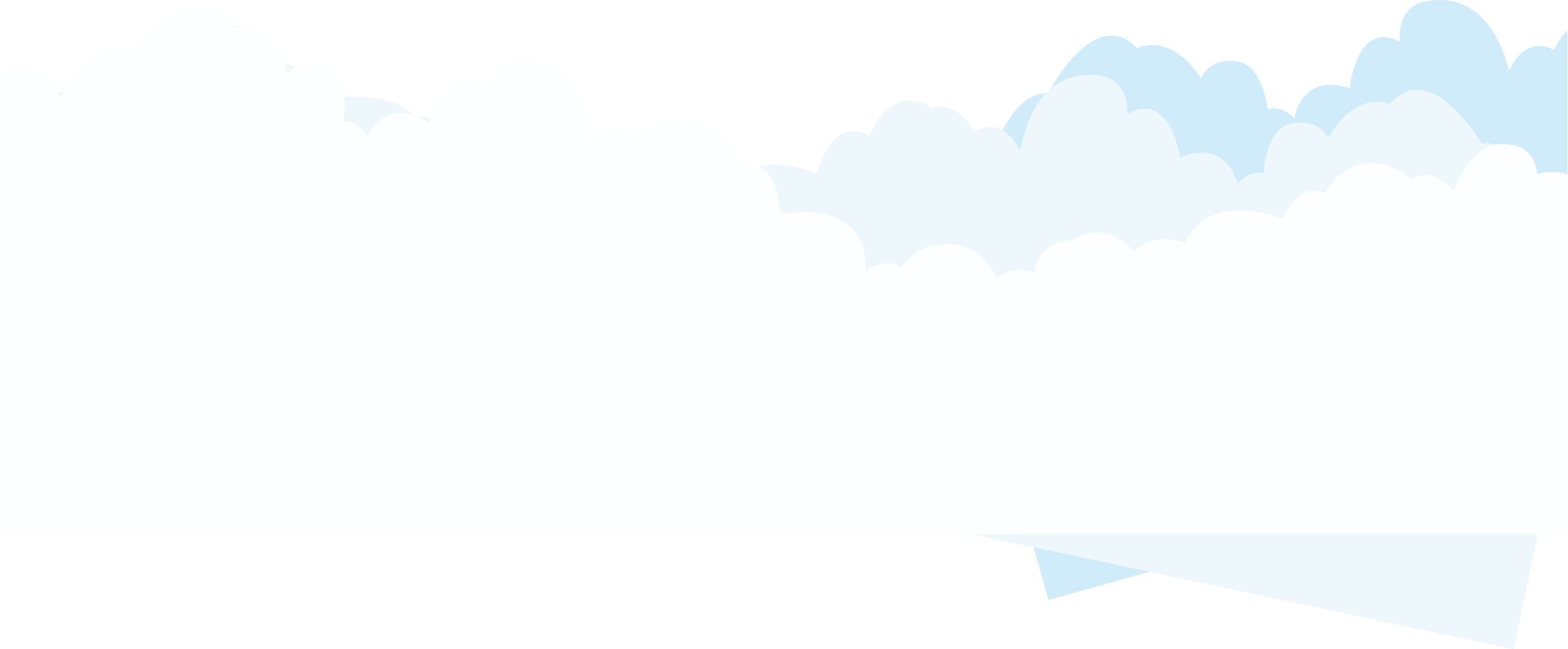 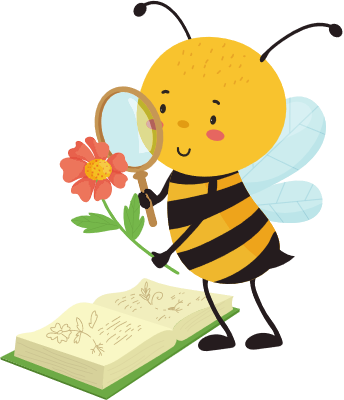 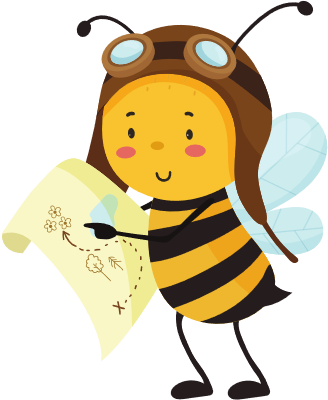 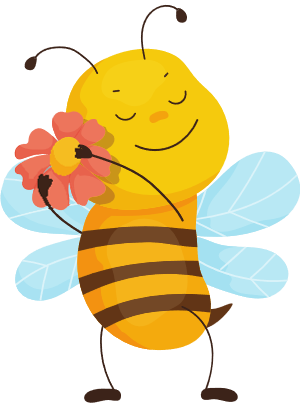 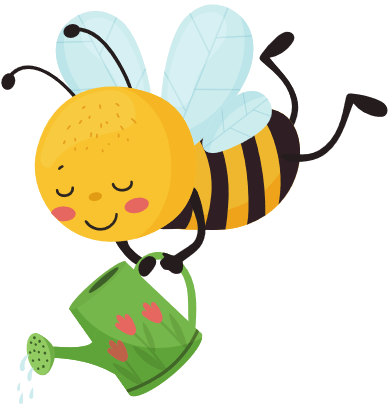 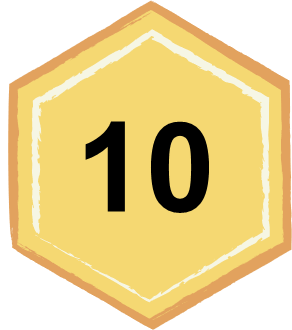 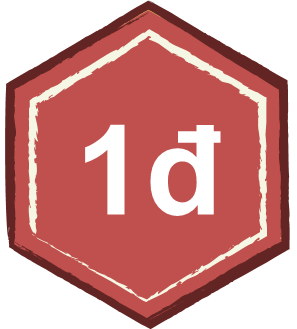 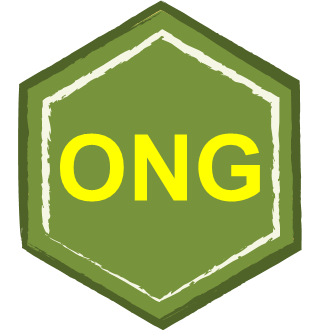 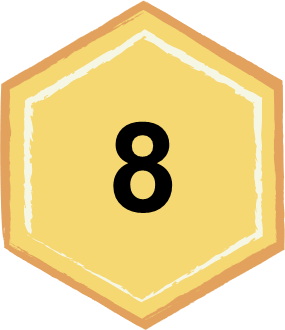 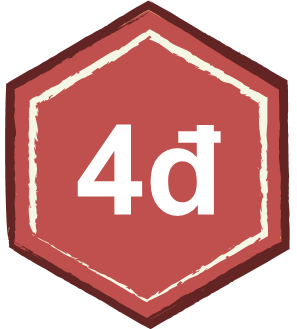 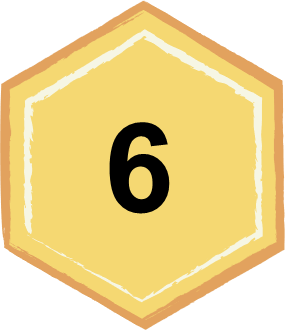 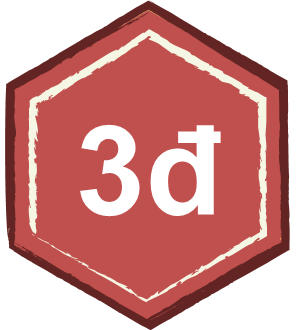 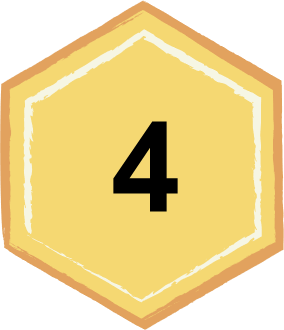 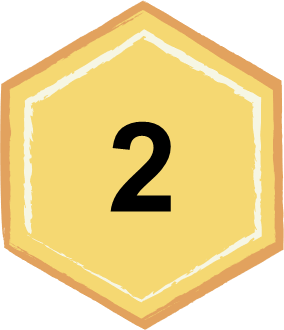 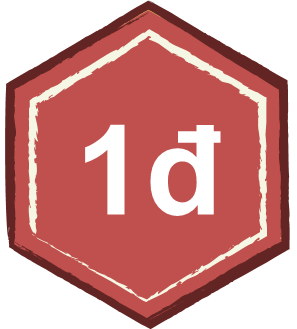 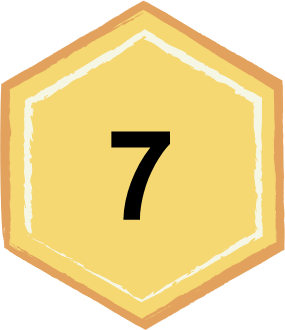 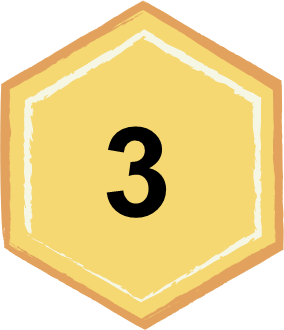 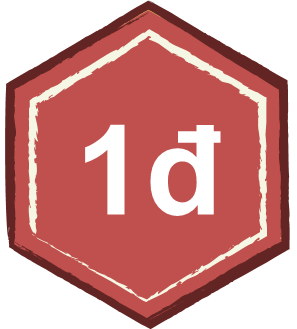 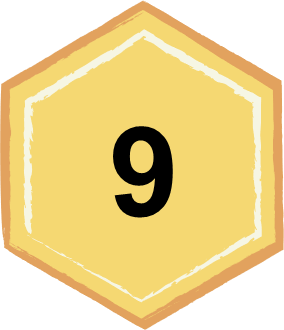 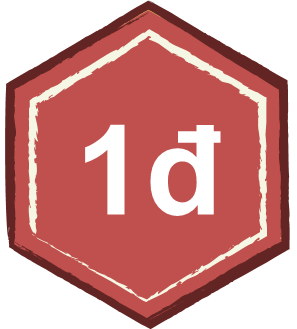 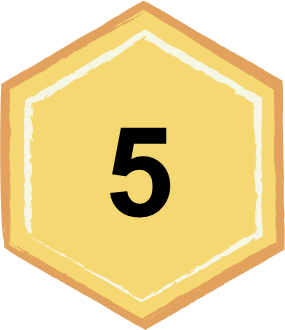 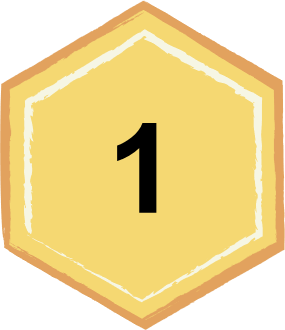 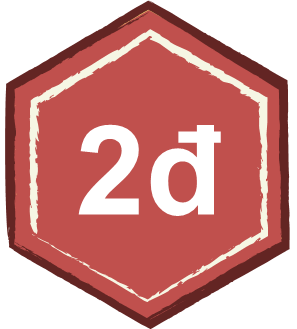 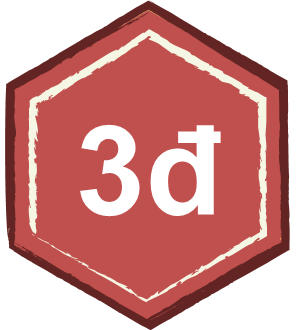 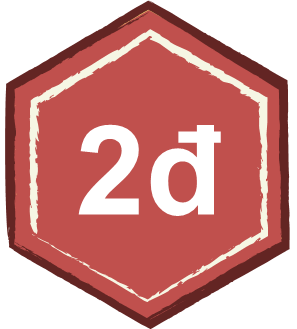 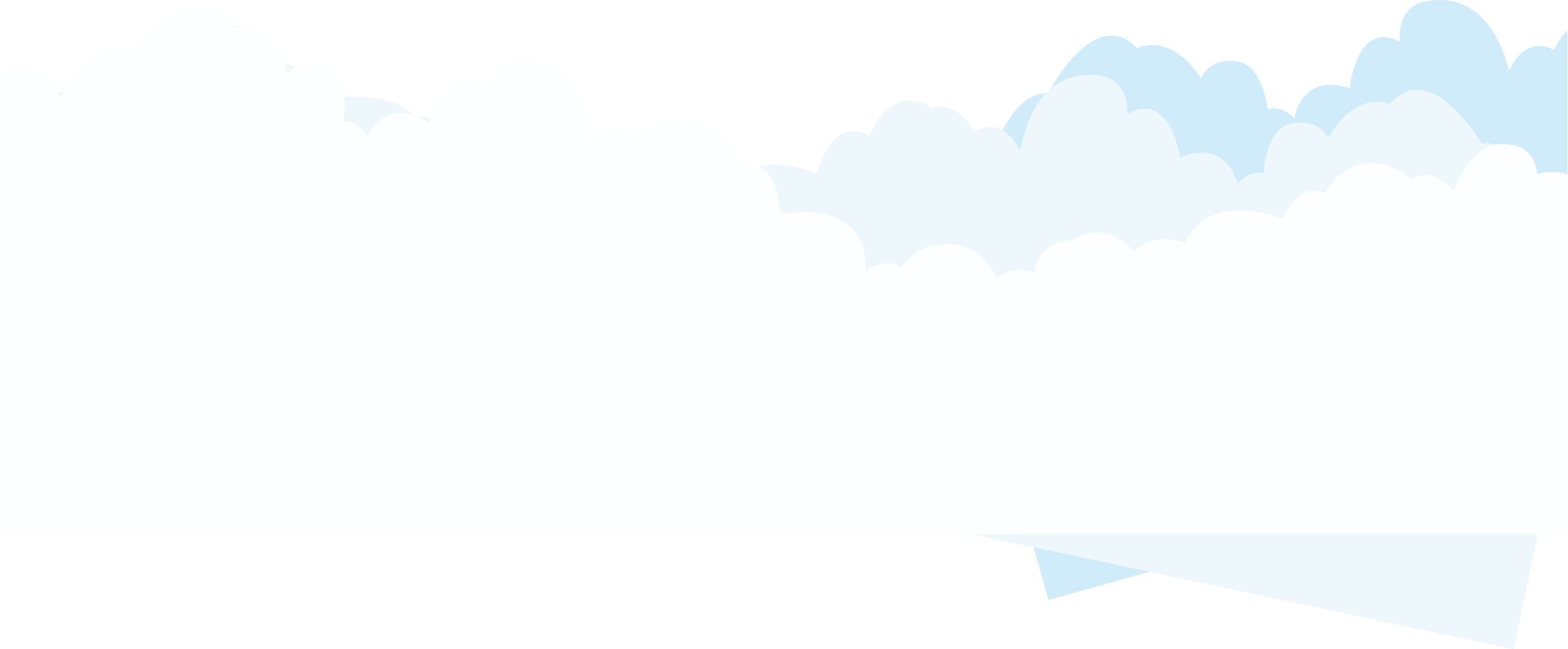 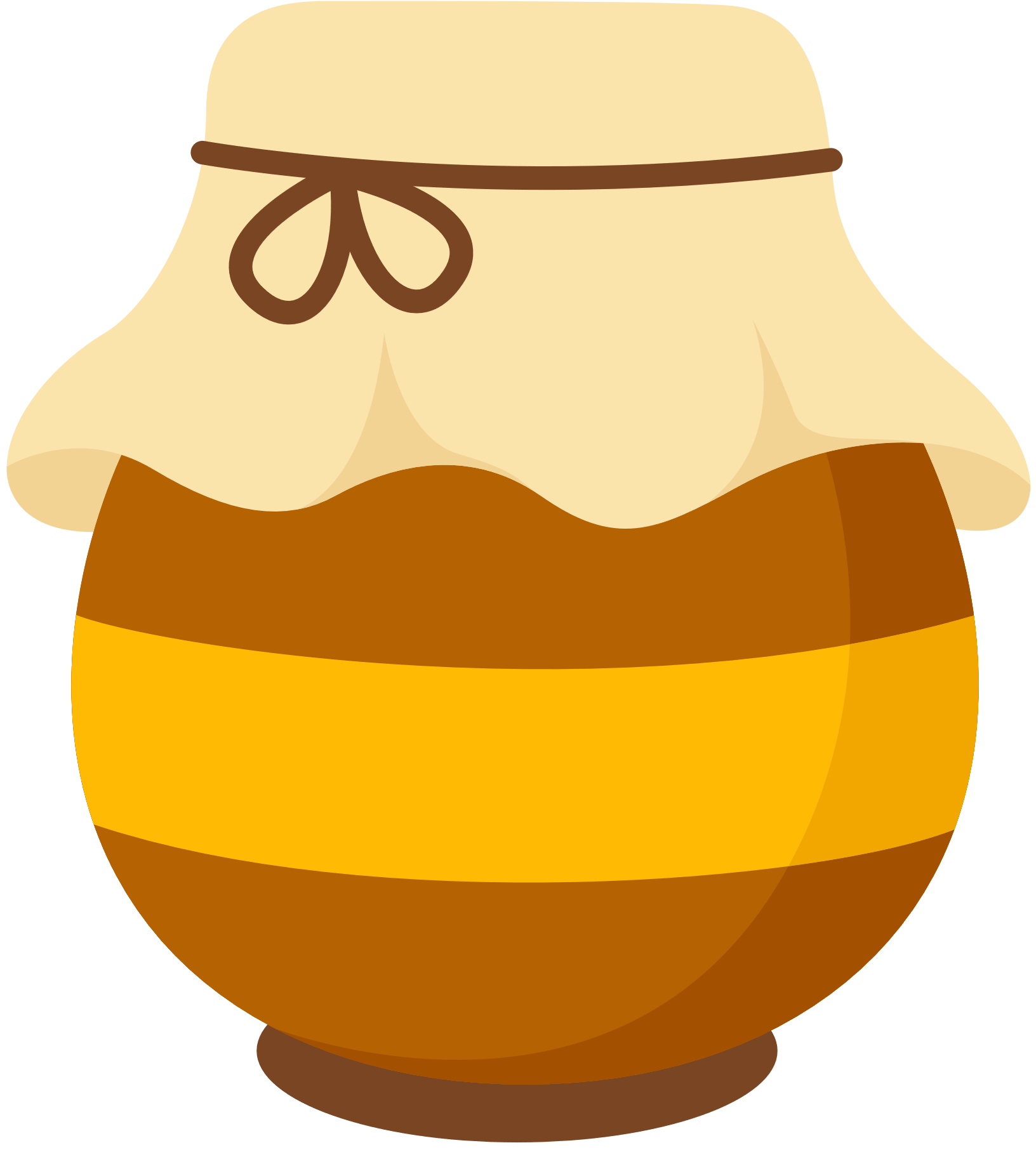 [Speaker Notes: Kich chuột vào số nào thì sẽ tự động chuyển sang slide chứa câu hỏi đó
Khi HS đã trả lời hết câu hỏi, kick vào hũ mật ong để chuyển đến slide Dặn dò về nhà]
123 × 3
123 × 3 = 369
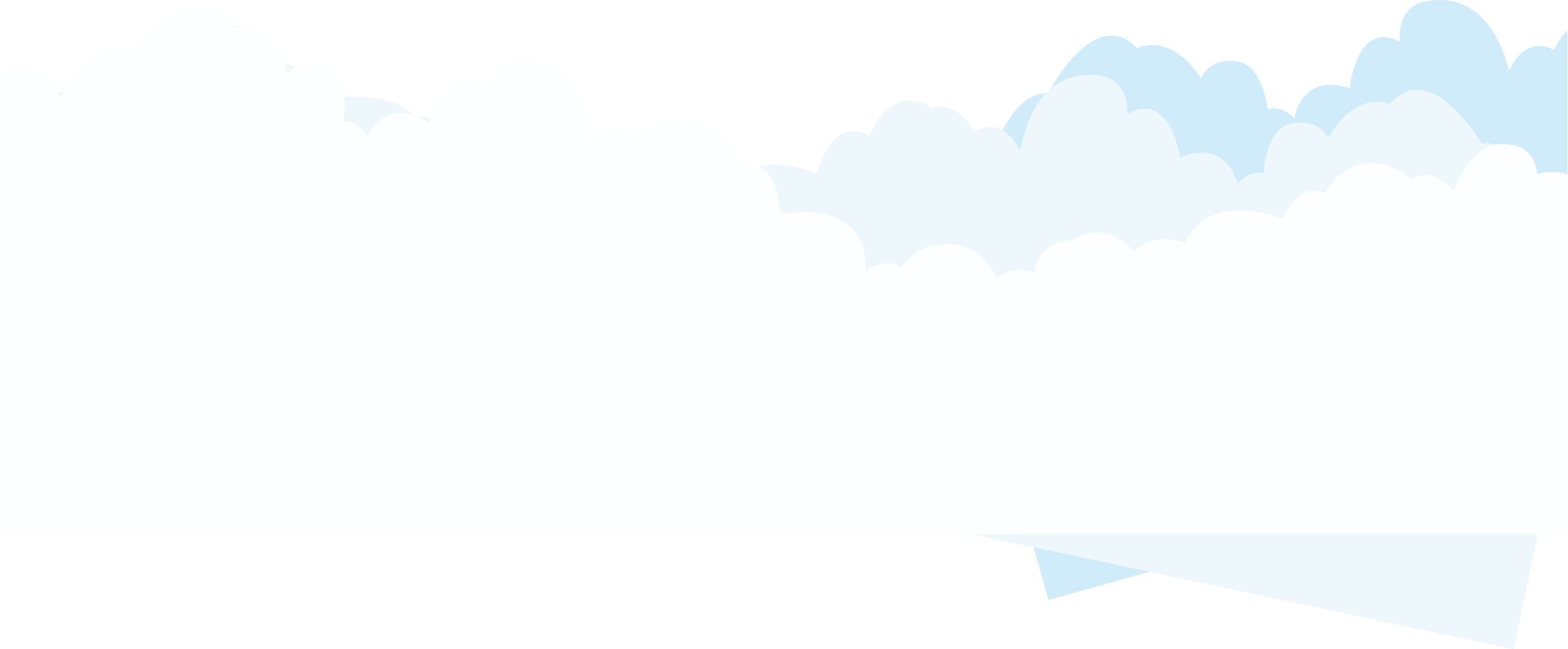 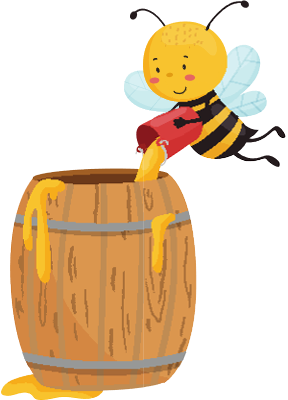 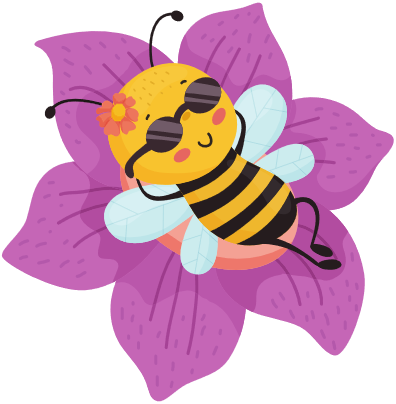 [Speaker Notes: - Kick vào chú ong góc bên phải sẽ quay trở lại slide chọn câu hỏi]
84 × 2
84 × 2 = 168
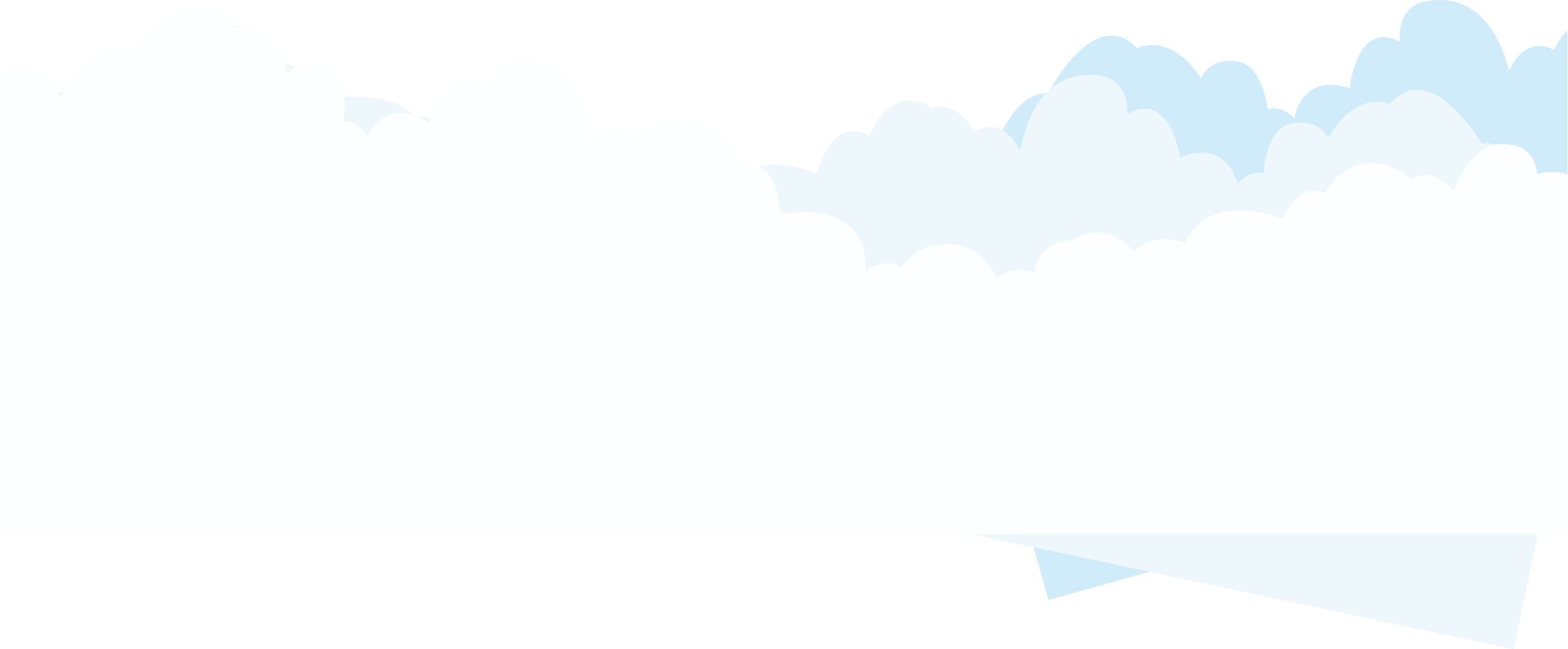 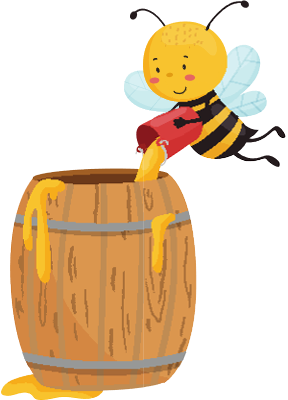 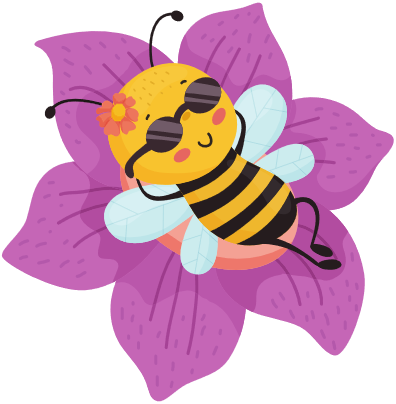 [Speaker Notes: - Kick vào chú ong góc bên phải sẽ quay trở lại slide chọn câu hỏi]
23 × 3
23 × 3 = 69
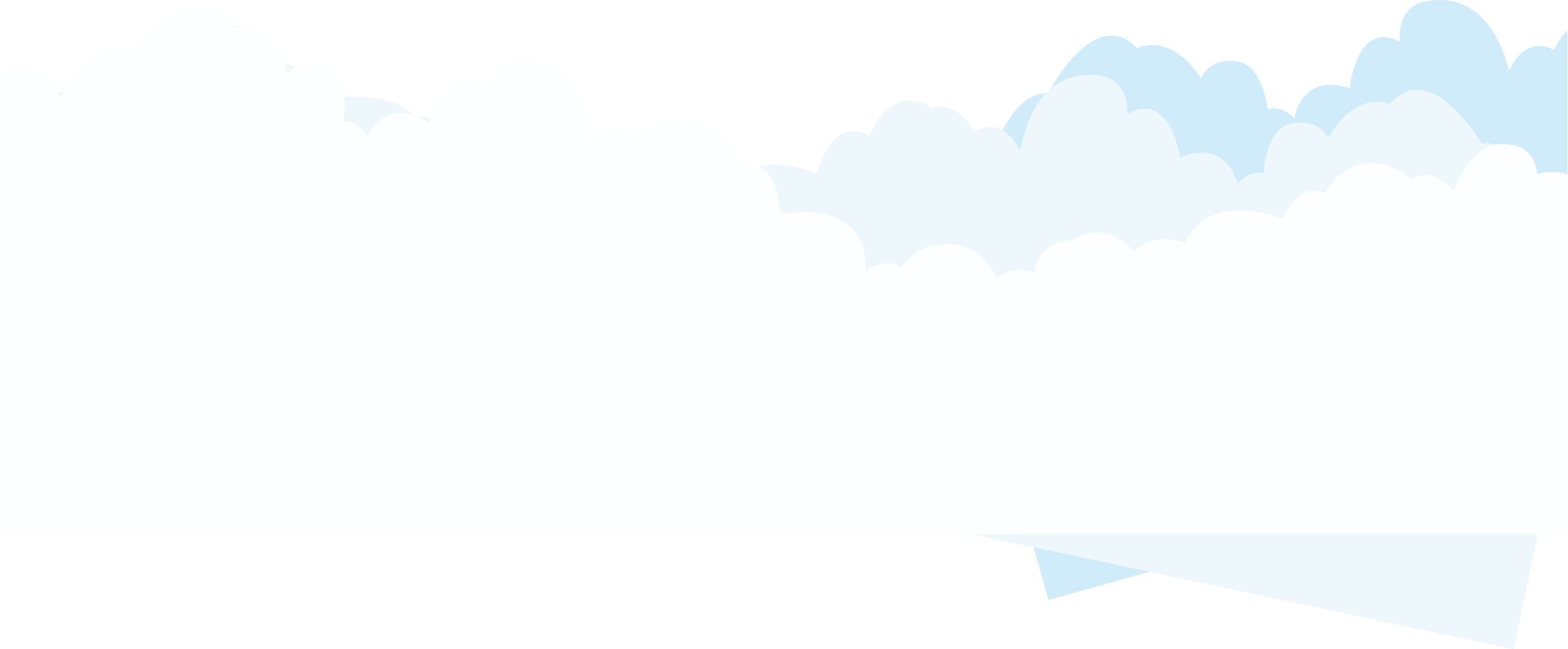 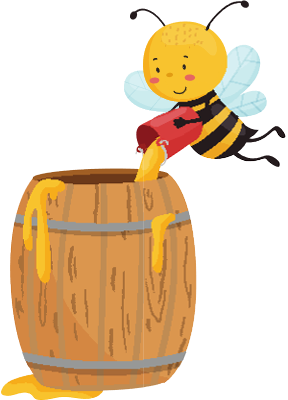 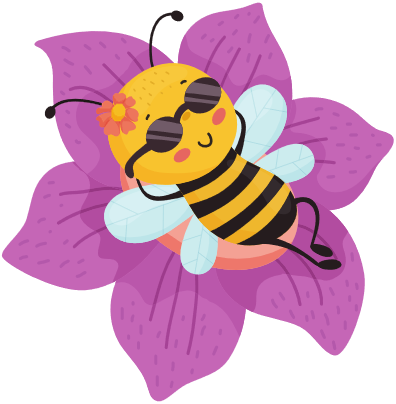 [Speaker Notes: - Kick vào chú ong góc bên phải sẽ quay trở lại slide chọn câu hỏi]
64 × 2
64 × 2 = 128
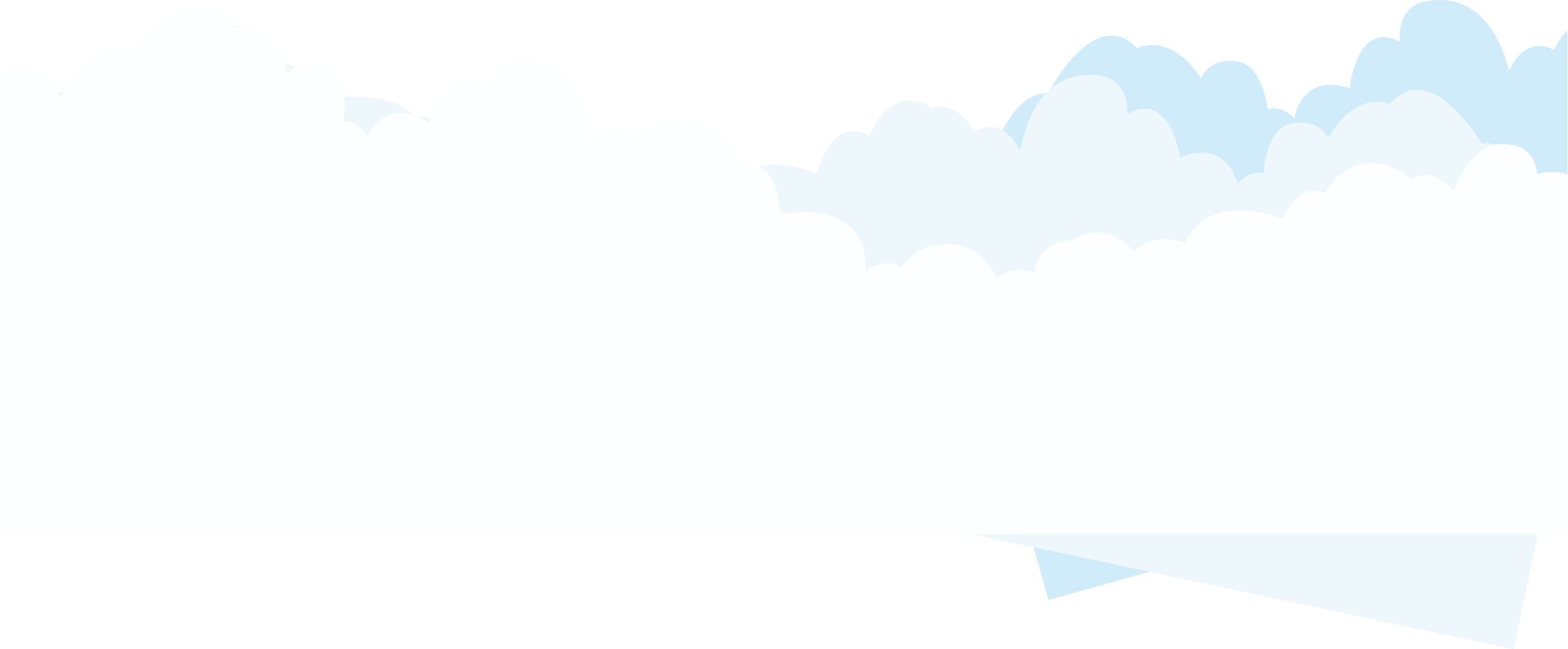 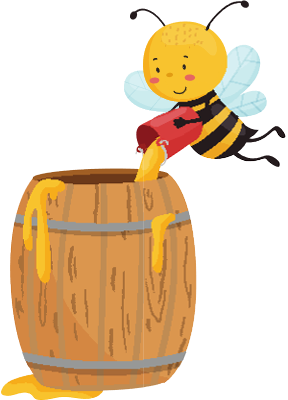 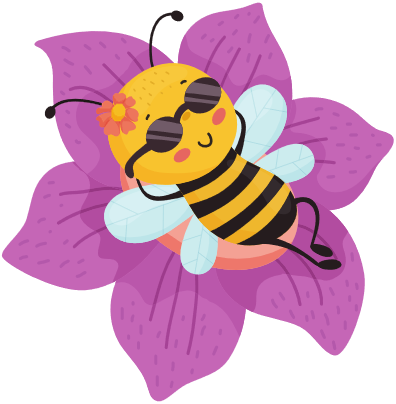 [Speaker Notes: - Kick vào chú ong góc bên phải sẽ quay trở lại slide chọn câu hỏi]
11 × 9
11 × 9 = 99
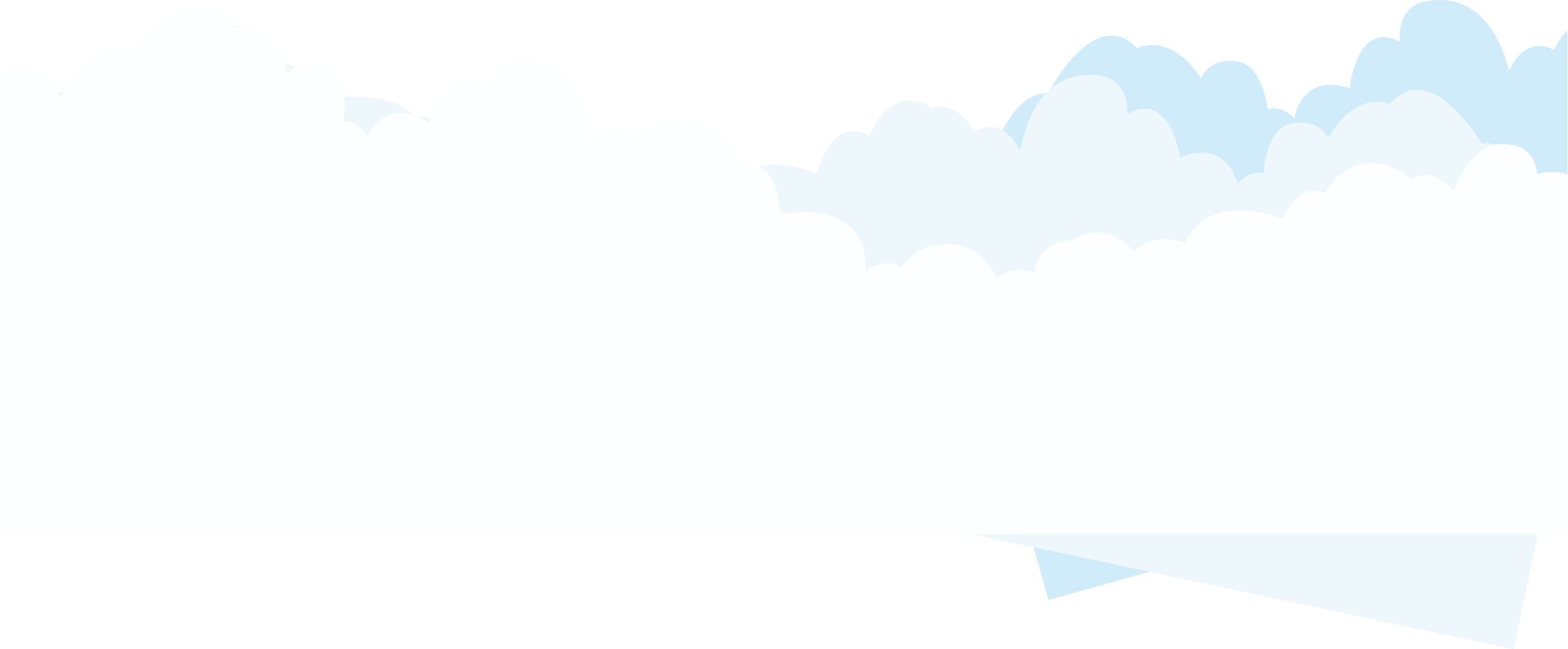 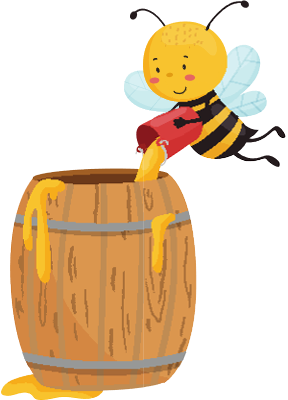 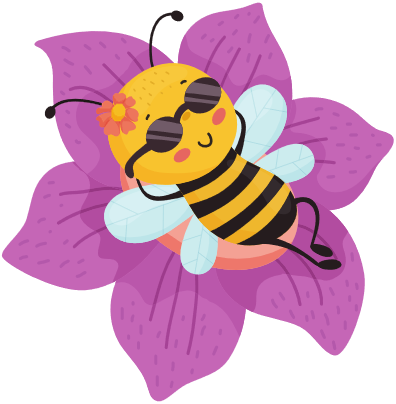 [Speaker Notes: - Kick vào chú ong góc bên phải sẽ quay trở lại slide chọn câu hỏi]
21 × 8
21 × 8 = 168
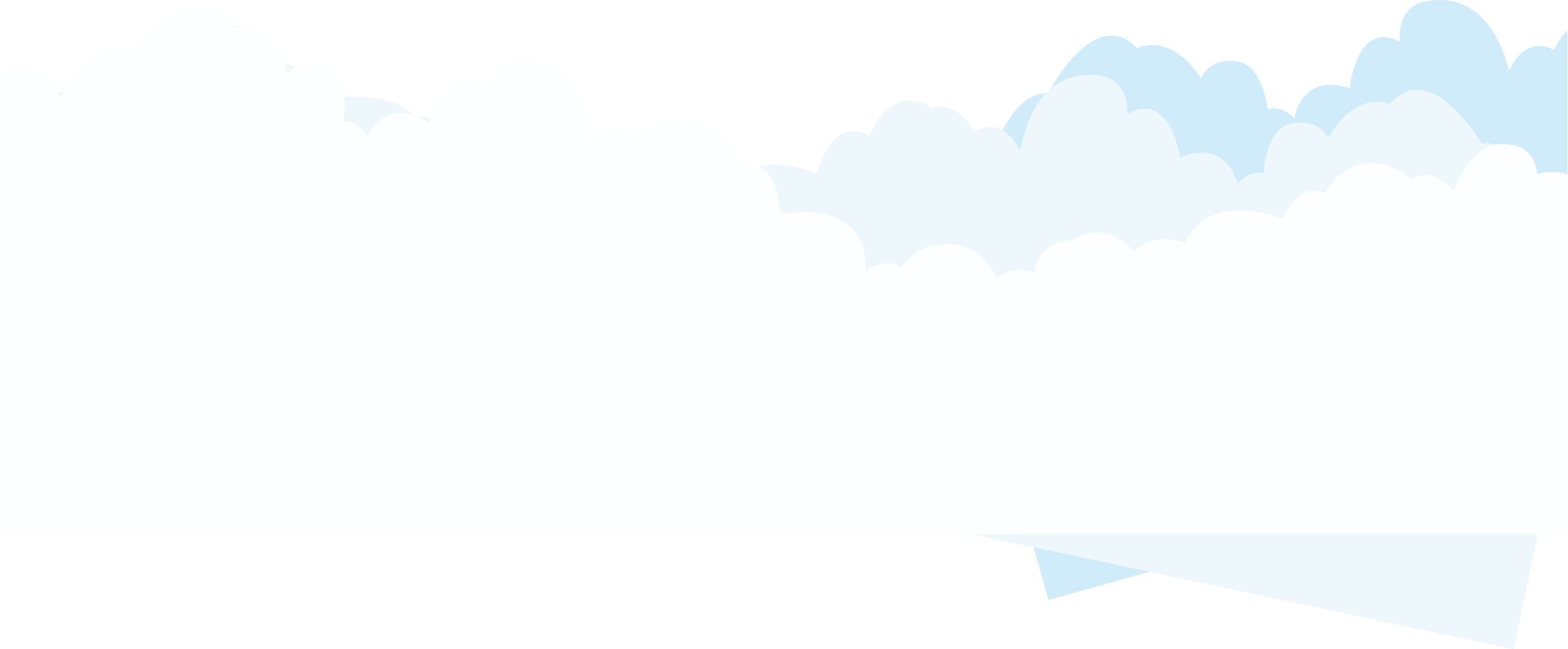 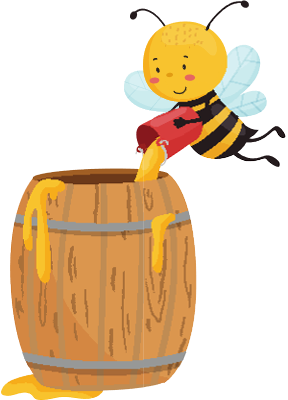 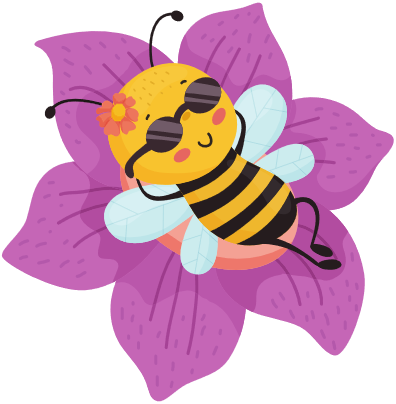 [Speaker Notes: - Kick vào chú ong góc bên phải sẽ quay trở lại slide chọn câu hỏi]
62 × 4
62 × 4 = 248
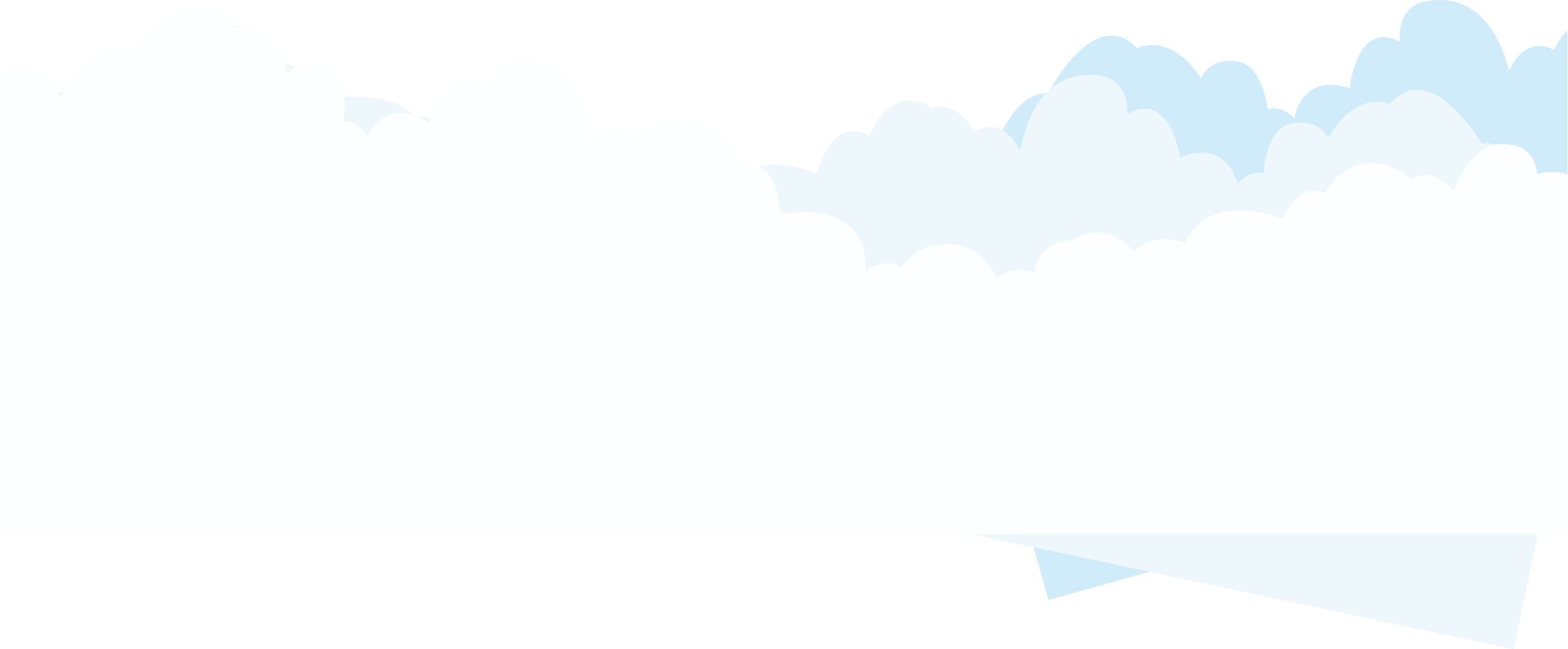 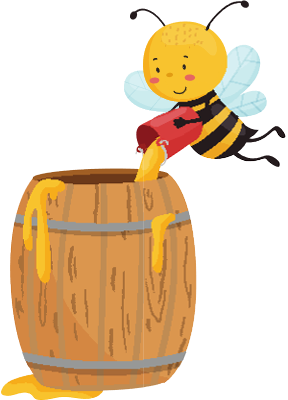 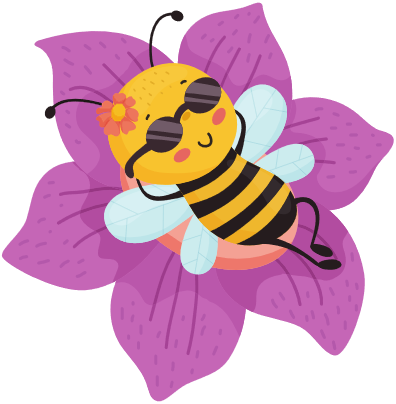 [Speaker Notes: - Kick vào chú ong góc bên phải sẽ quay trở lại slide chọn câu hỏi]
33 × 3
33 × 3 = 99
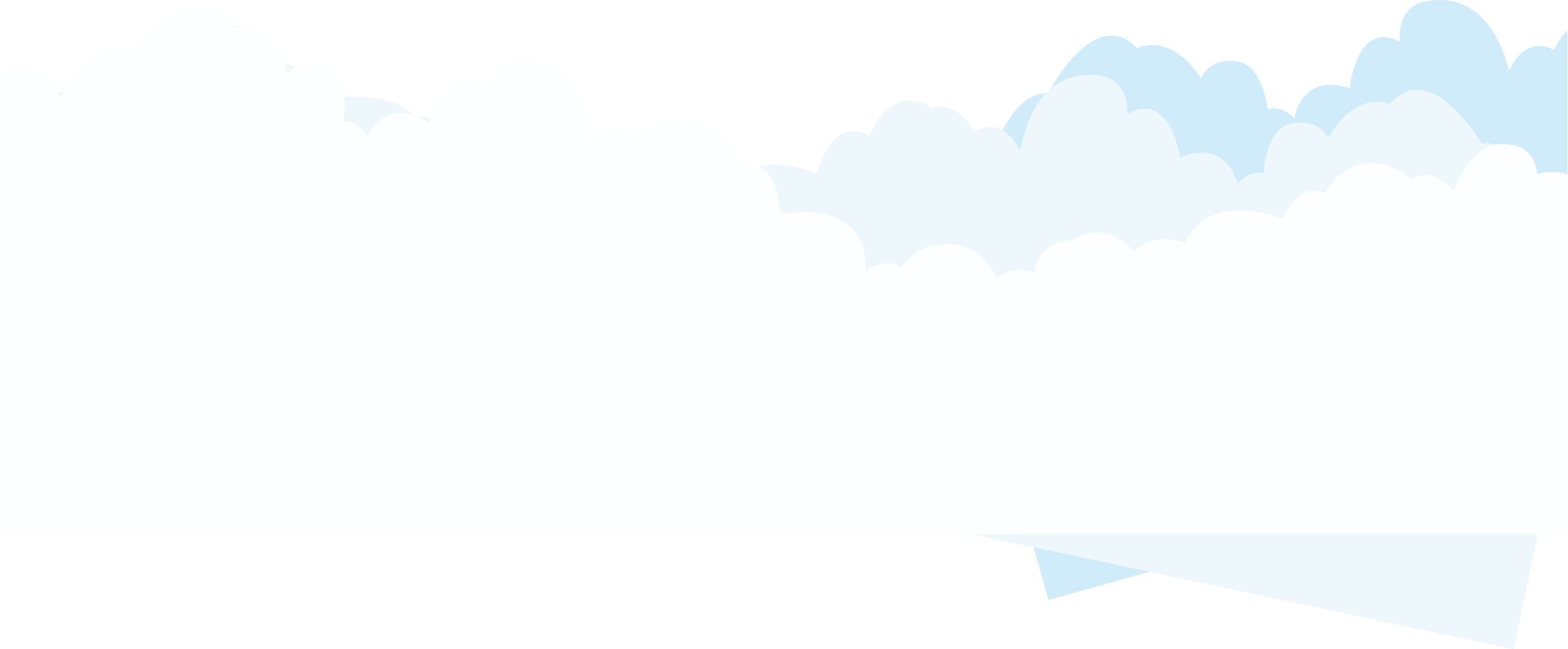 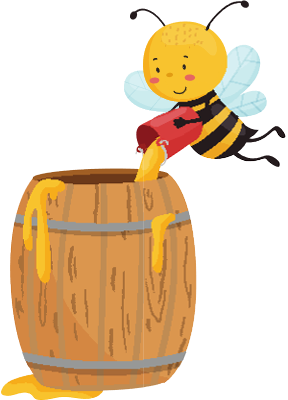 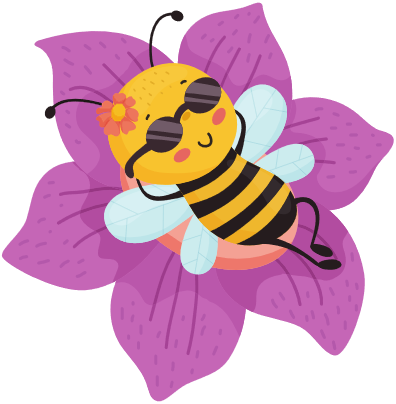 [Speaker Notes: - Kick vào chú ong góc bên phải sẽ quay trở lại slide chọn câu hỏi]
24 × 2
24 × 2 = 48
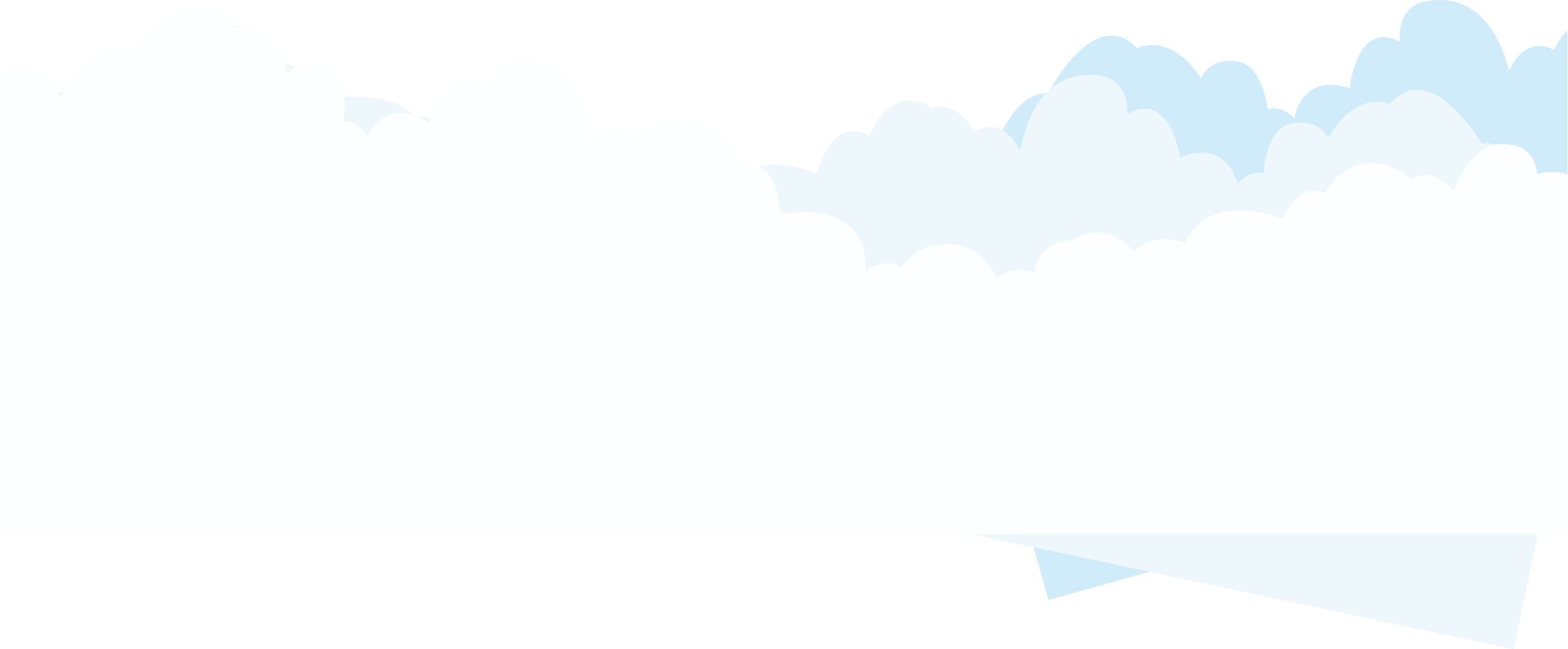 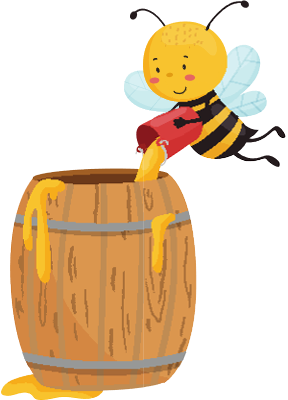 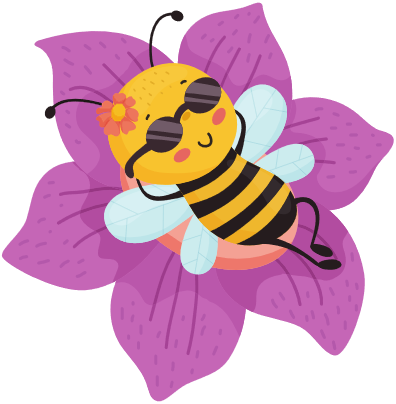 [Speaker Notes: - Kick vào chú ong góc bên phải sẽ quay trở lại slide chọn câu hỏi]
72 × 4
72 × 4 = 288
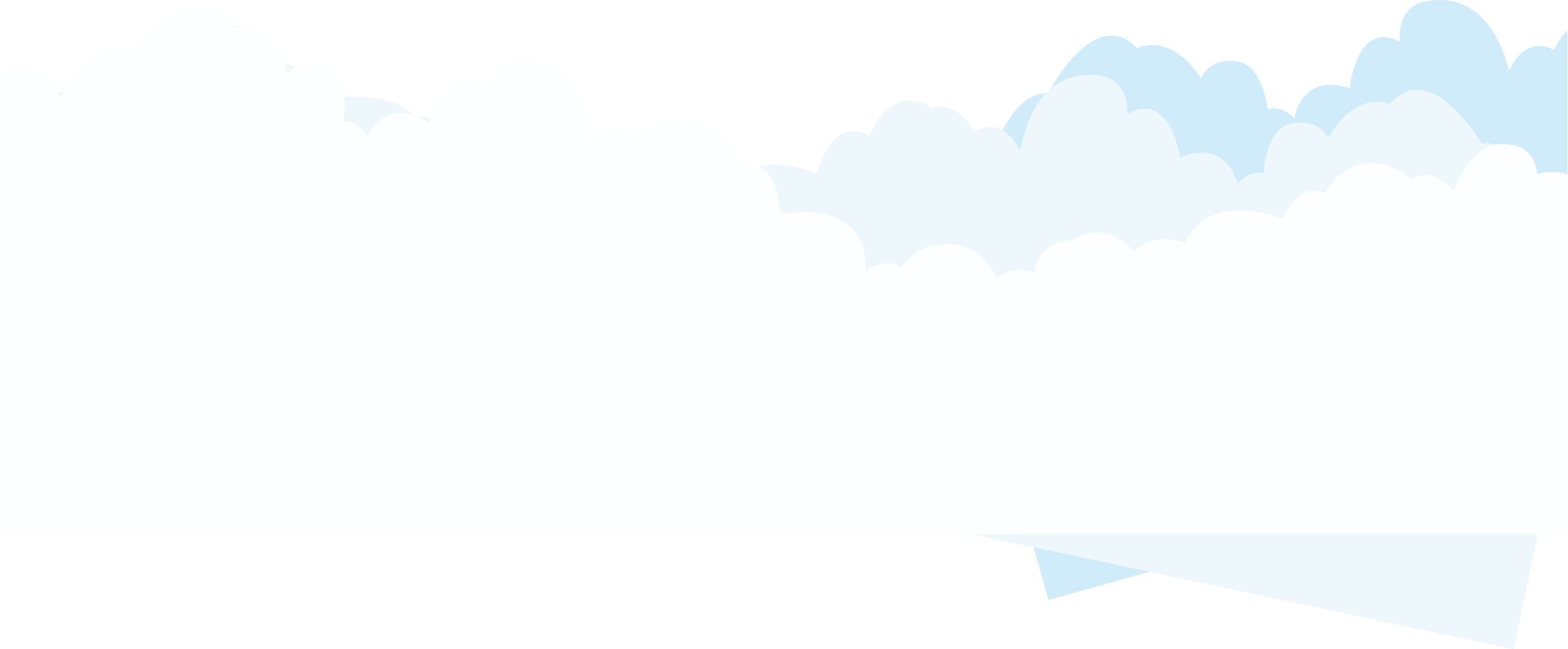 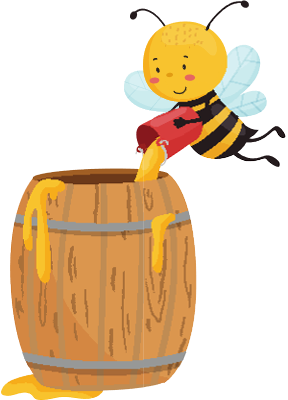 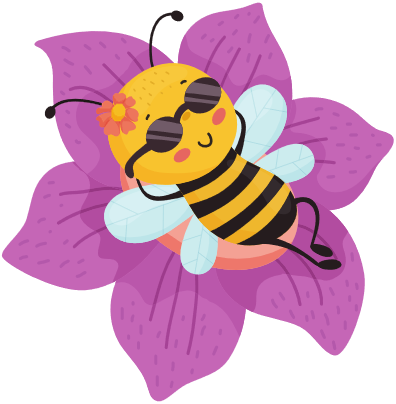 [Speaker Notes: - Kick vào chú ong góc bên phải sẽ quay trở lại slide chọn câu hỏi]
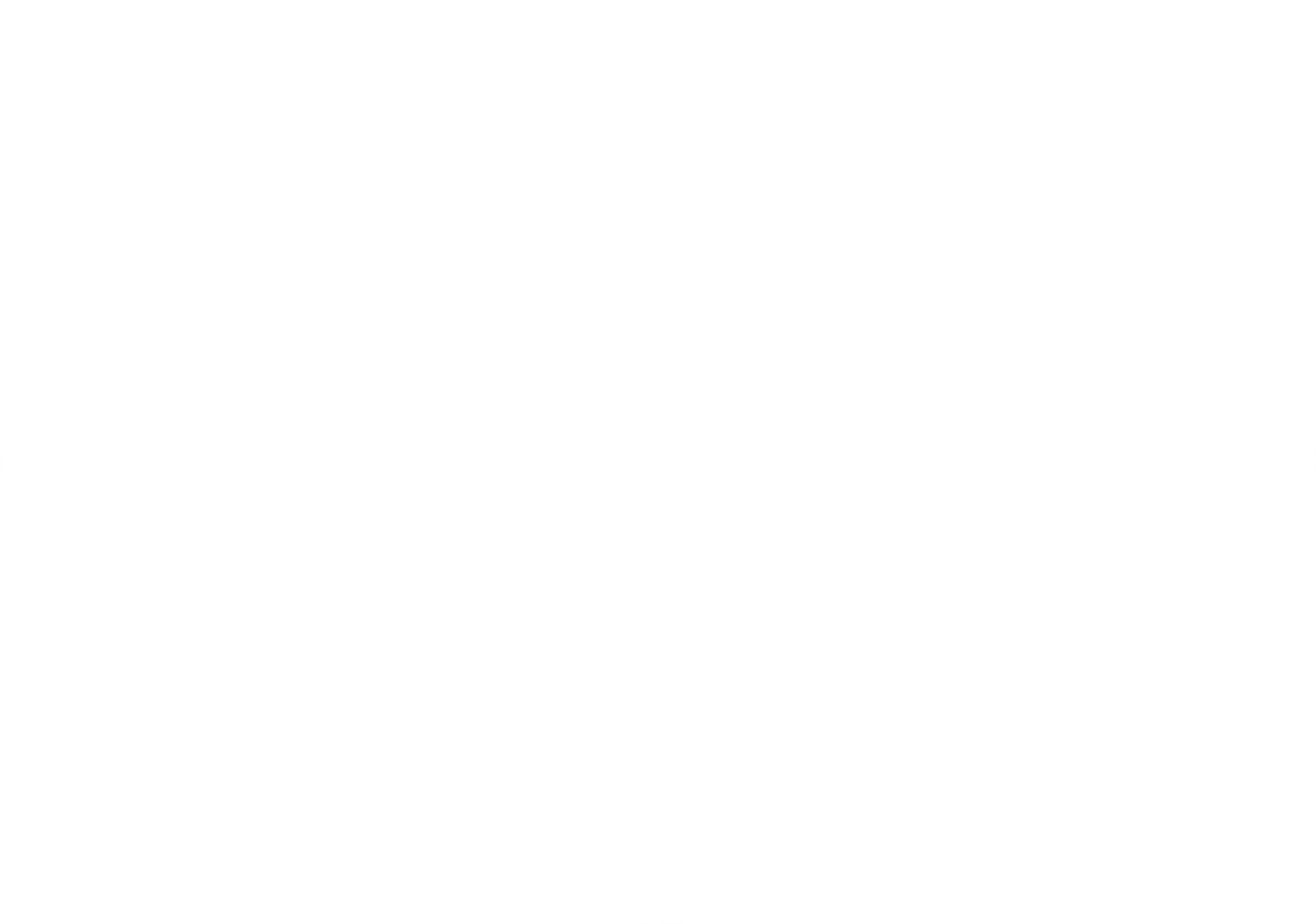 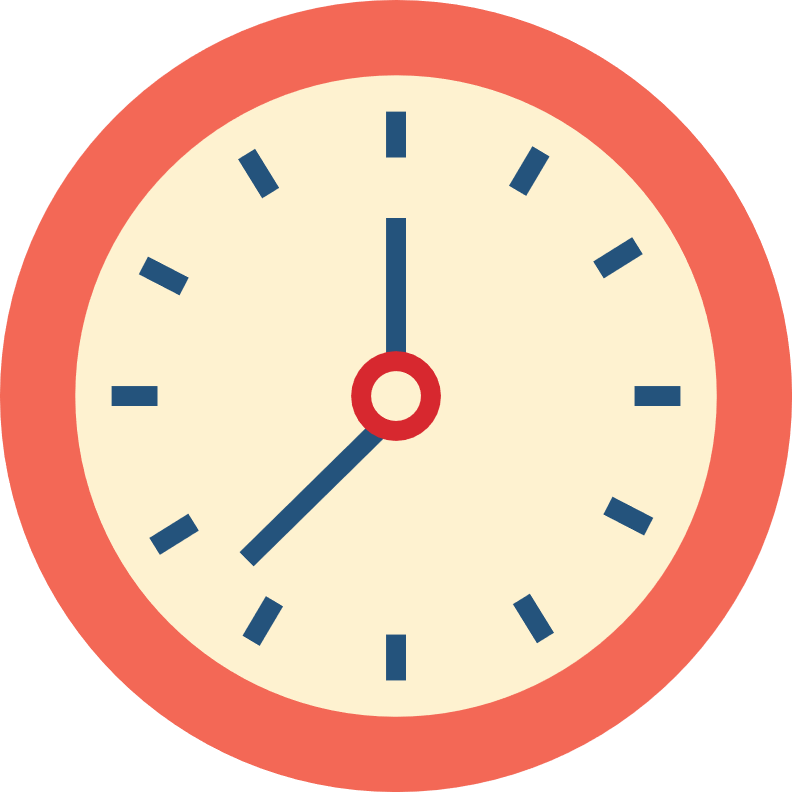 DẶN DÒ VỀ NHÀ
Ôn luyện cách đặt tính và thực hiện phép tính nhận với số có một chữ số trong phạm vị 1000 (không nhớ) và đố người thân, bạn bè.
Sử dụng cách nhân nhẩm số tròn trăm với số có một chữ số.
Tìm những tình huống thực tế liên quan đến phép nhân số có hai hoặc ba chữ số với số có một chữ số trong phạm vi 1000 và đố mọi người.
Chuẩn bị 9 tờ giấy màu khổ vuông để buổi sau thực hành.
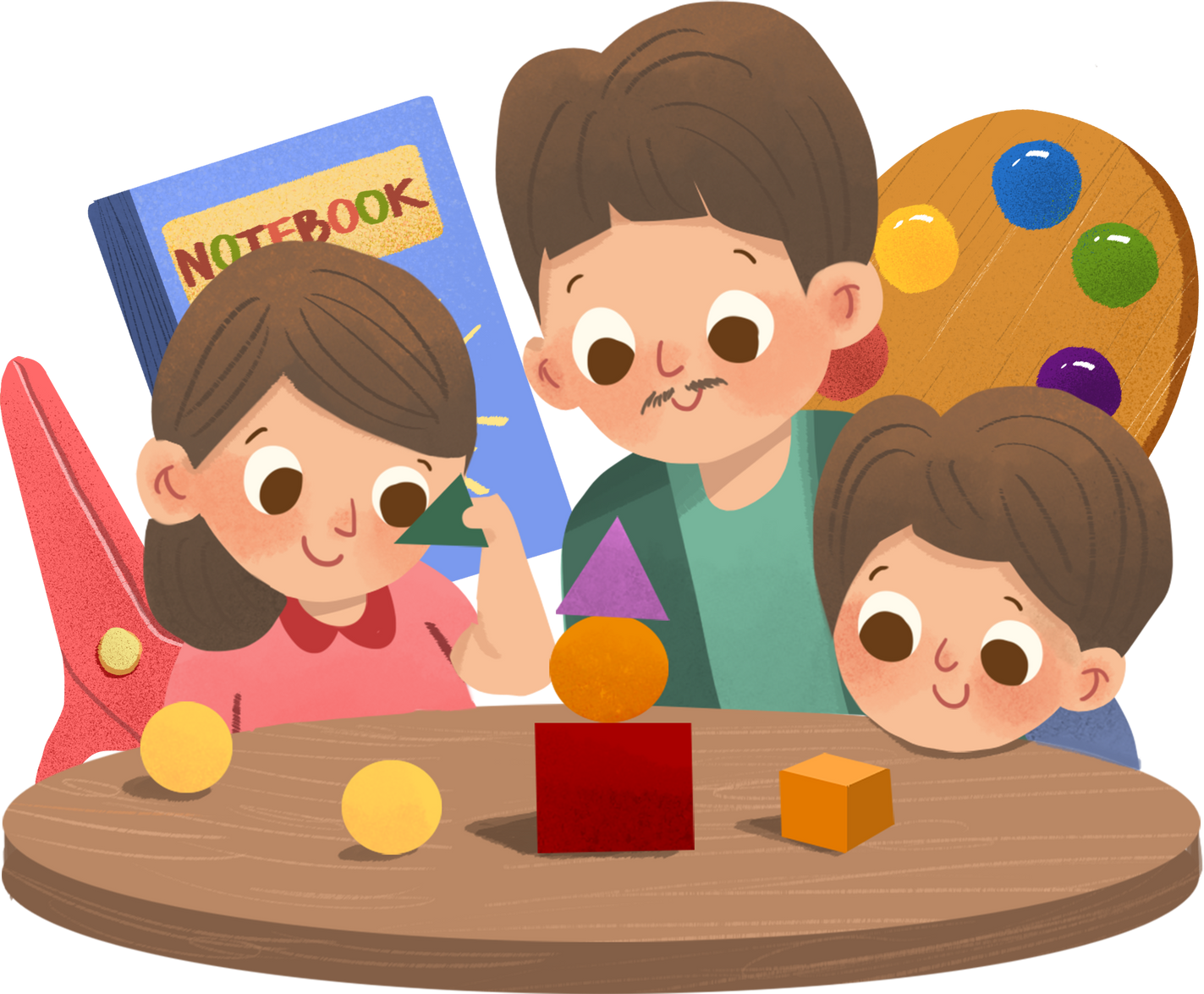 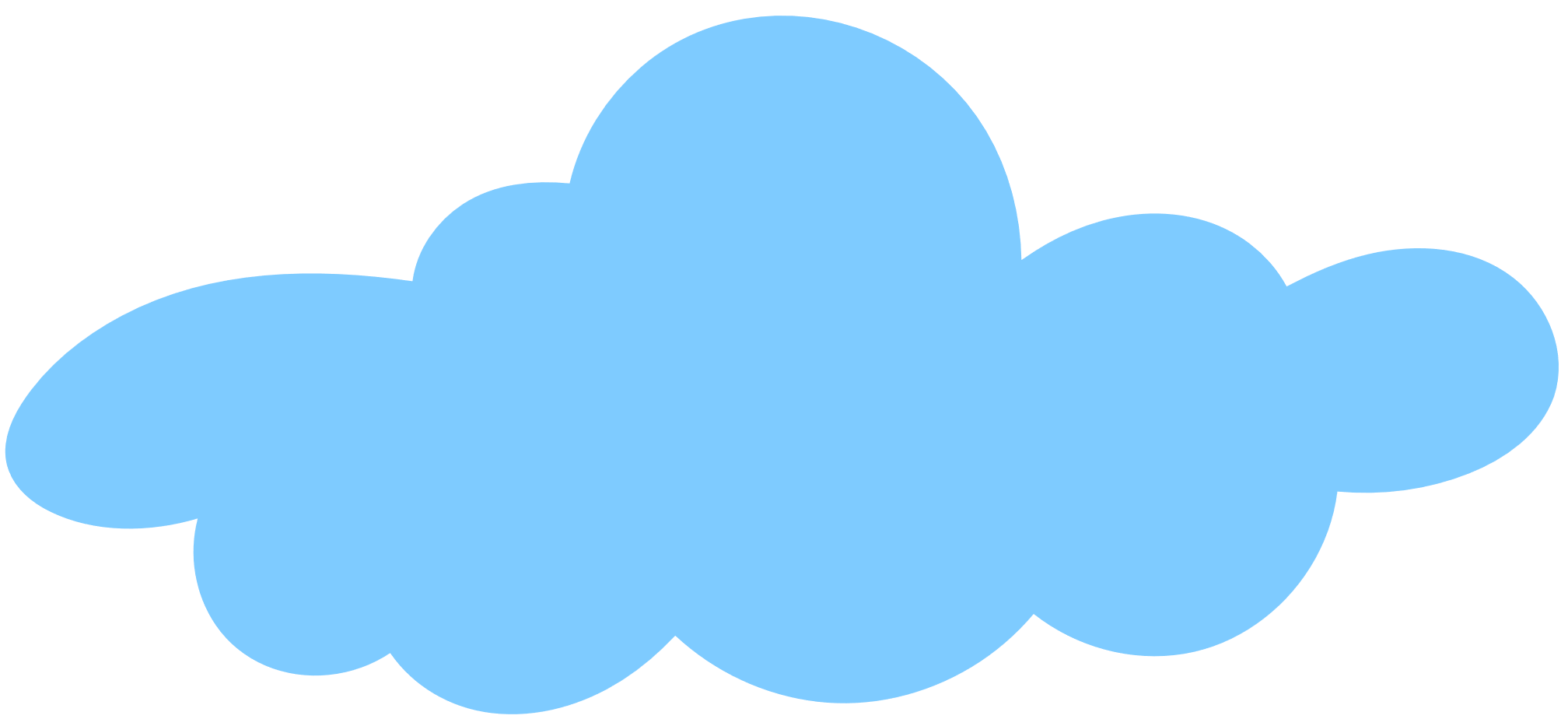 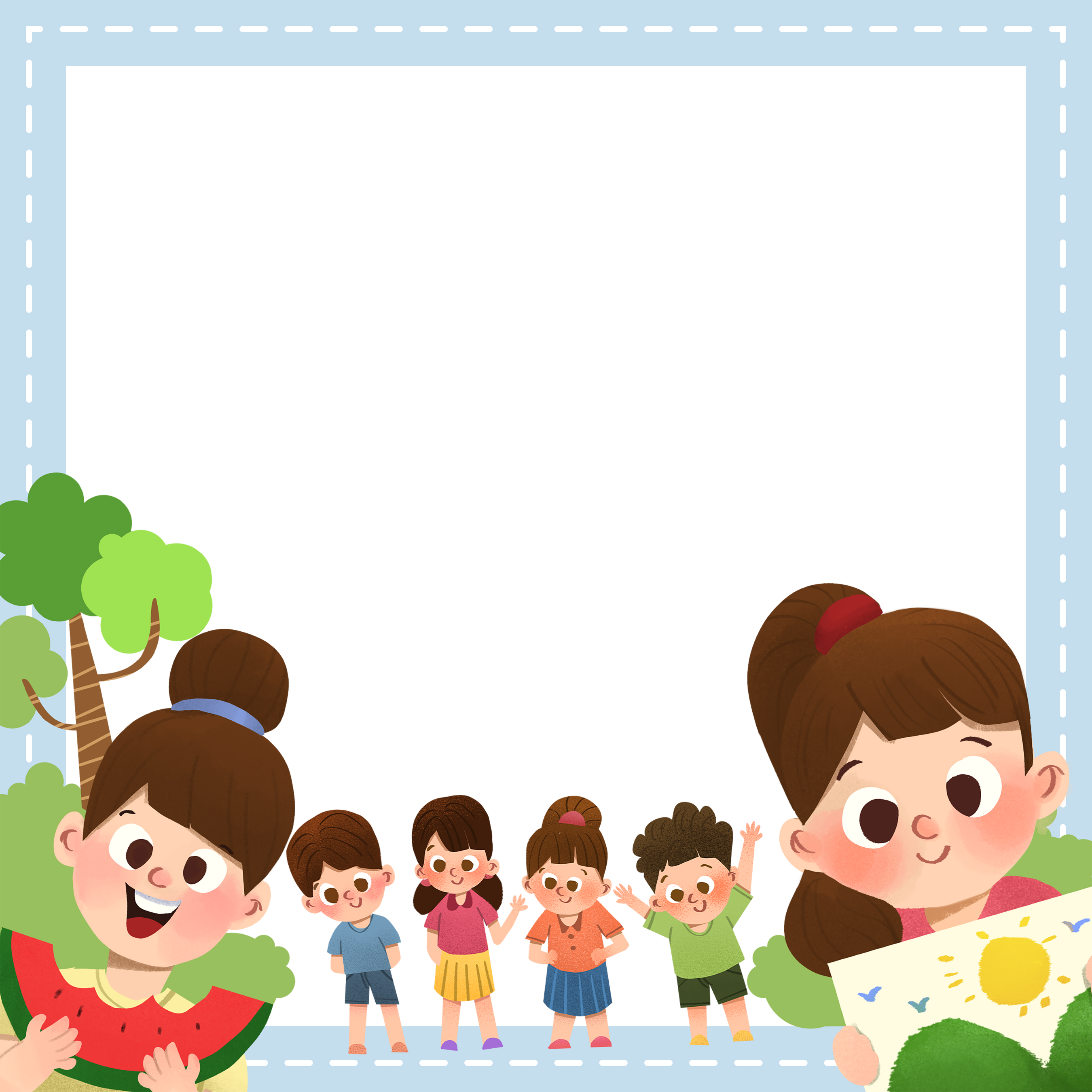 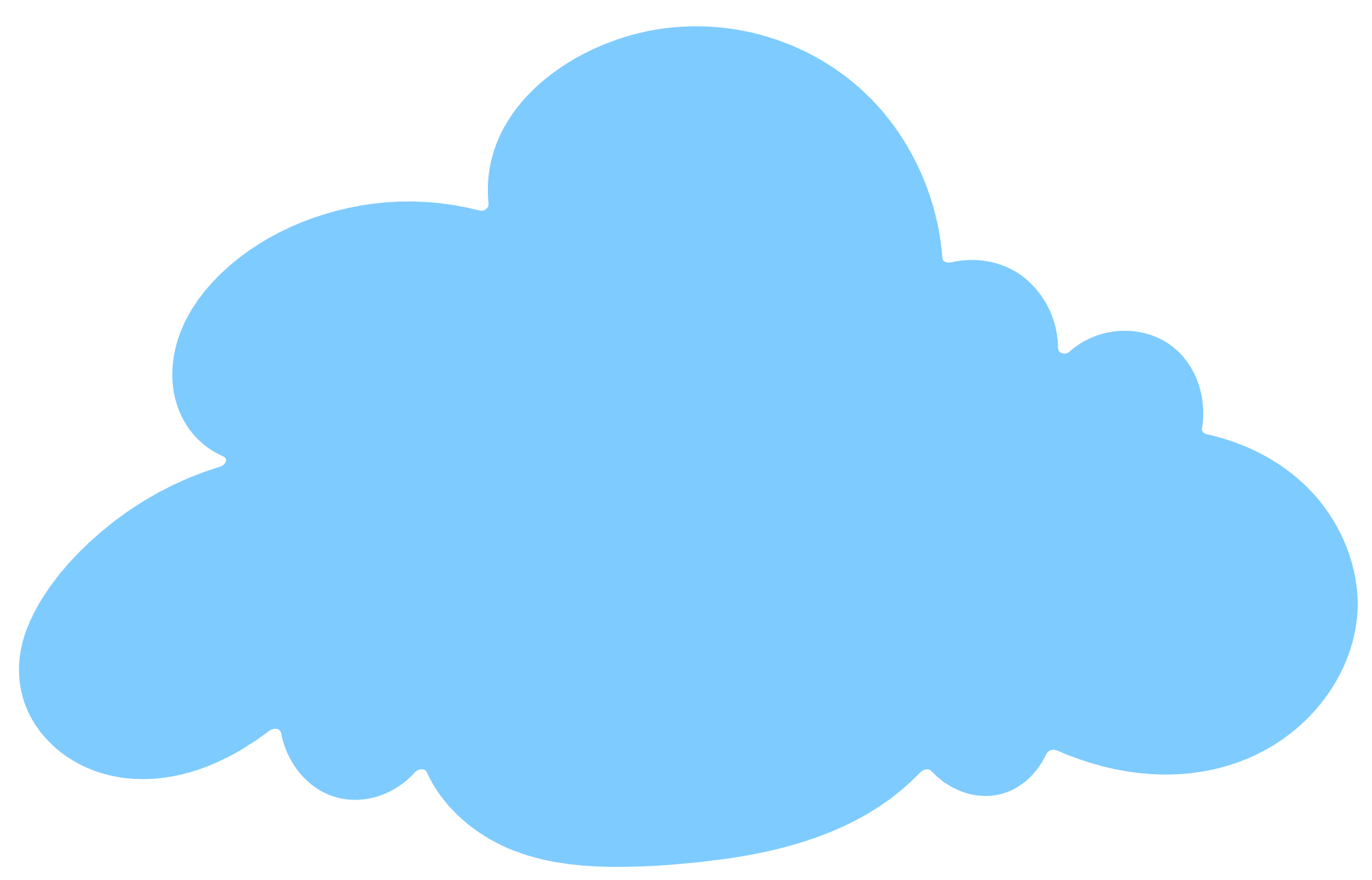 HẸN GẶP LẠI CÁC EM TRONG BUỔI HỌC TIẾP THEO